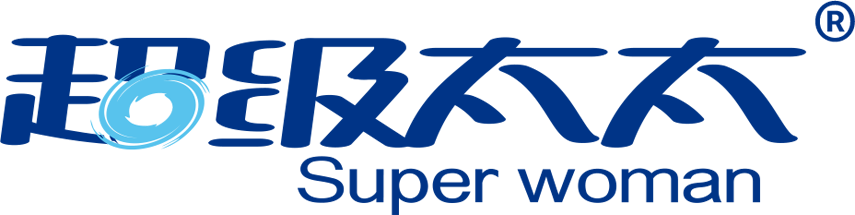 深圳市金米多智能科技有限公司
           智能引领   健康生活
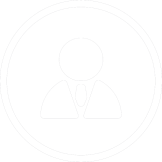 *
公司简介
金米多集团是一家智能健康家电环保节能设备研发生产制造商，集团成立于2012年，是一家专业致力于空气净化器 , 净水器 , 果蔬消毒净化机等系列家电家庭智能化设备自主研发 , 生产与销售为一体的公司,产品涉及工用 , 民用 , 医药，卫生等各个领域。目前金米多集团生产基地占地面积23000平方米 , 生产面积20000平方米 , 是广东最大的果蔬消毒净化机及空气净化器等小家电研发和生产基地 。
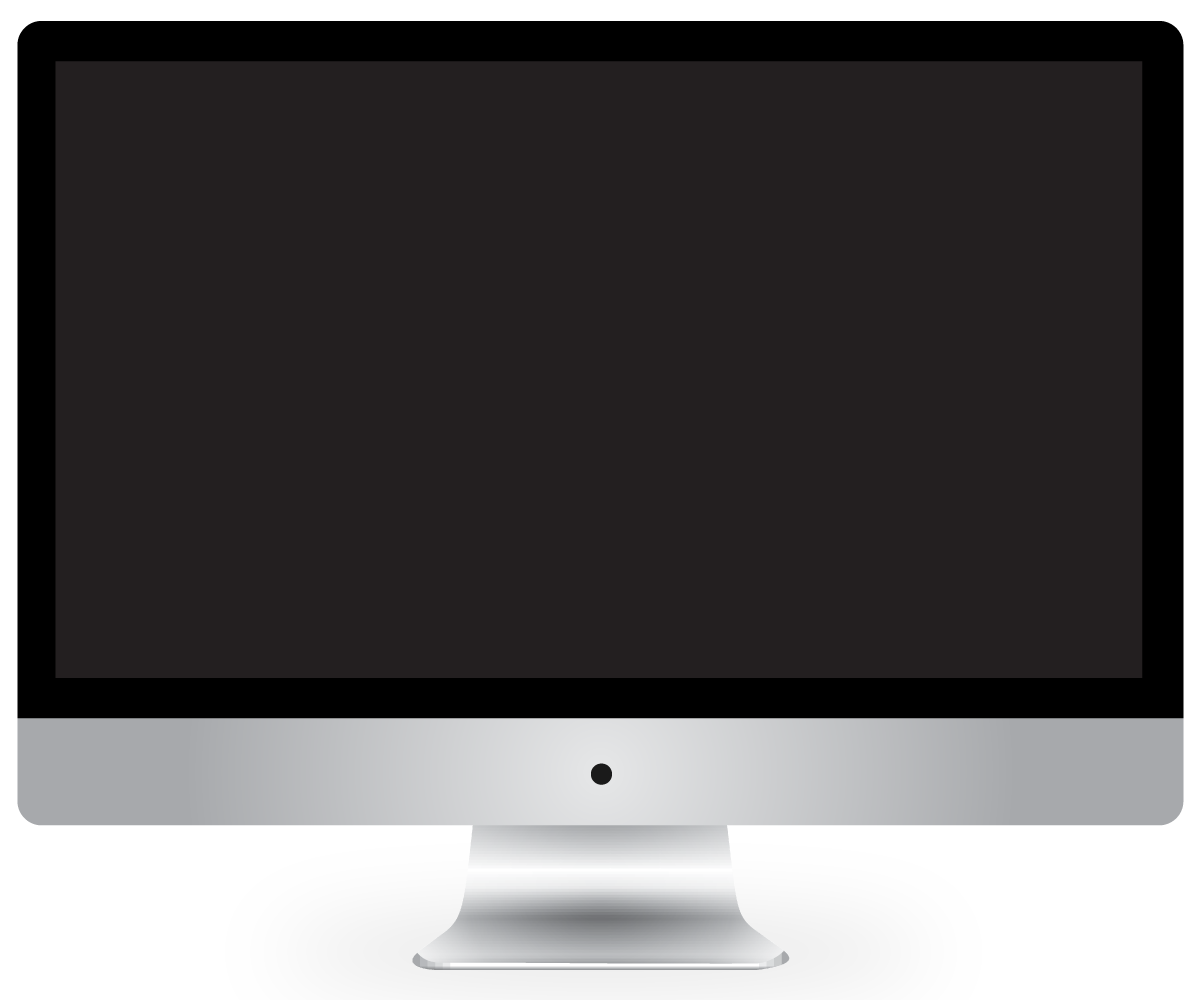 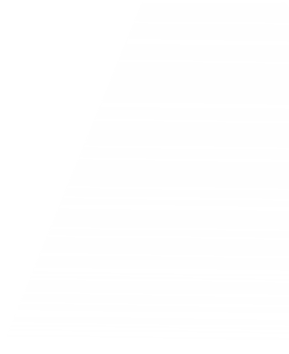 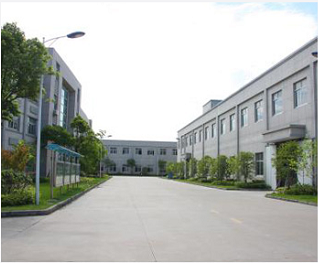 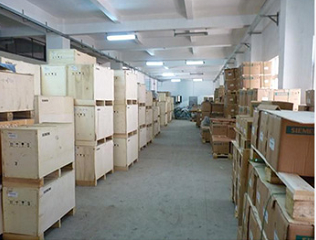 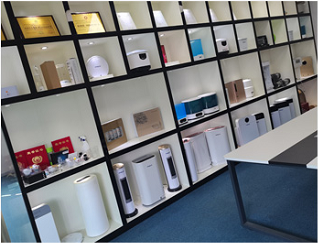 服务宗旨
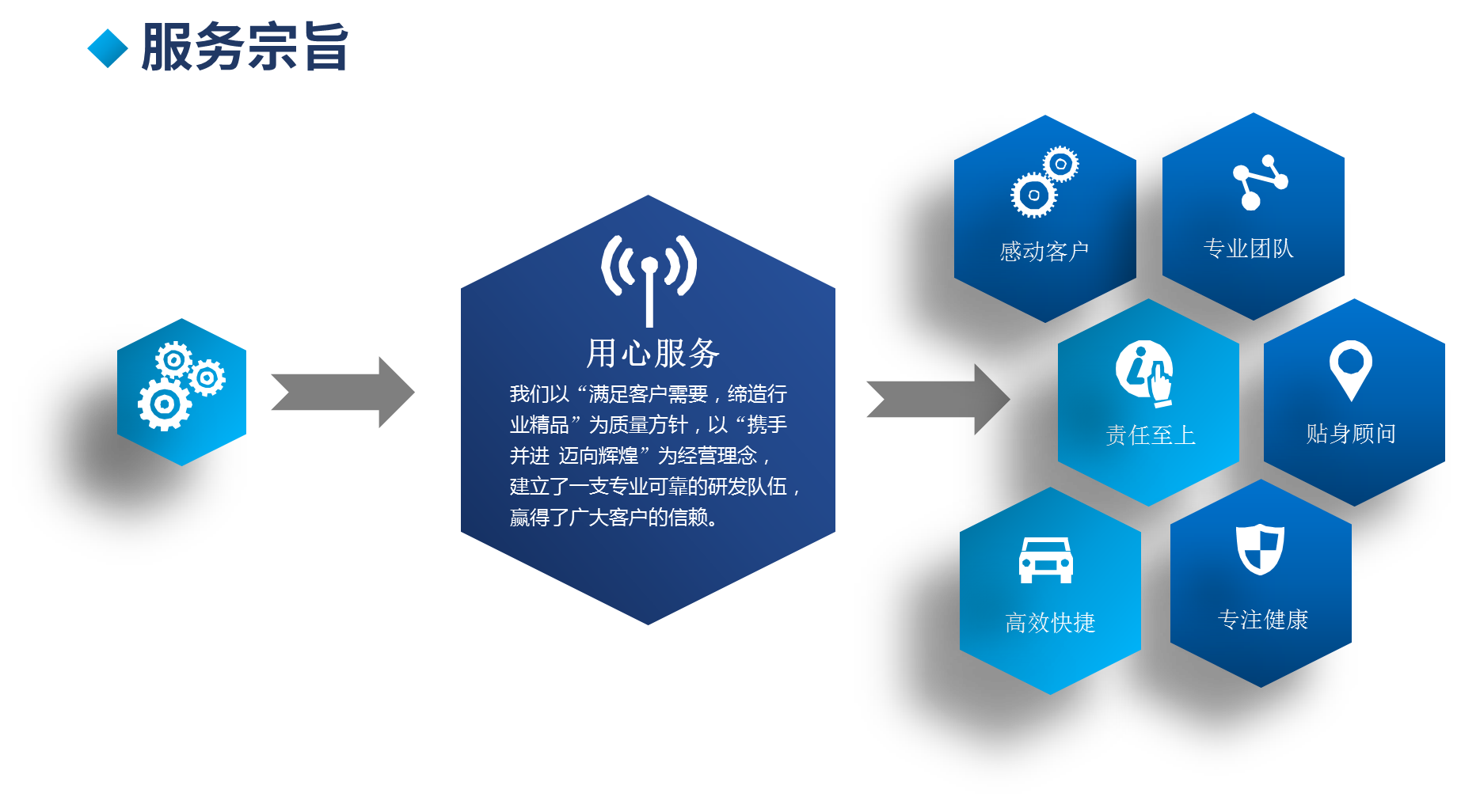 发展历程
2016年
                金米多集团旗下现拥有多个品牌、忞泉、超级太太、 净约等，包含净水器、果蔬解毒机 、空气净化器、破壁机 、便携式榨汁机、便携式干衣机等小家电礼品品类。
2012年
            金米多引进国际行业生产管理模式 ,  引进国际自动化生产线 , 成为国内首条自动化工艺技术生产线。
2017年
             金米多集团投入全国各地电视广告，持续扩大在全国消费者心目中的品牌知名度。
2013年
           金米多集团在行业内获得充分肯定 , 得到长远发展 , 经营理念开始深入人心。影响力不断加强 , 成为行业的标杆企业。
2019年
                 金米多集团旗下超级太太果蔬机单品年度任务目标突破27万台总销量，达到行业总销量同比百分之40个百分点，成为全行业销售市场占有率全国第一。
2014年
            金米多全球销售服务目标依据国际三包政策，一年包换三年保修，终身维护，成为行业服务型集团公司。
2015年
            金米多研发出国际最先进的安全食品级材料,成为行业的最高标准，金米多集团也成为行业唯一一家拥有此项技术和使用高标准 研发技术的厂家。
2020年
                 金米多集团投入研发出了第三代S300果蔬解毒机，S300突破了现有产品的局限性，扩大产品净化容量，升级功能技术等。
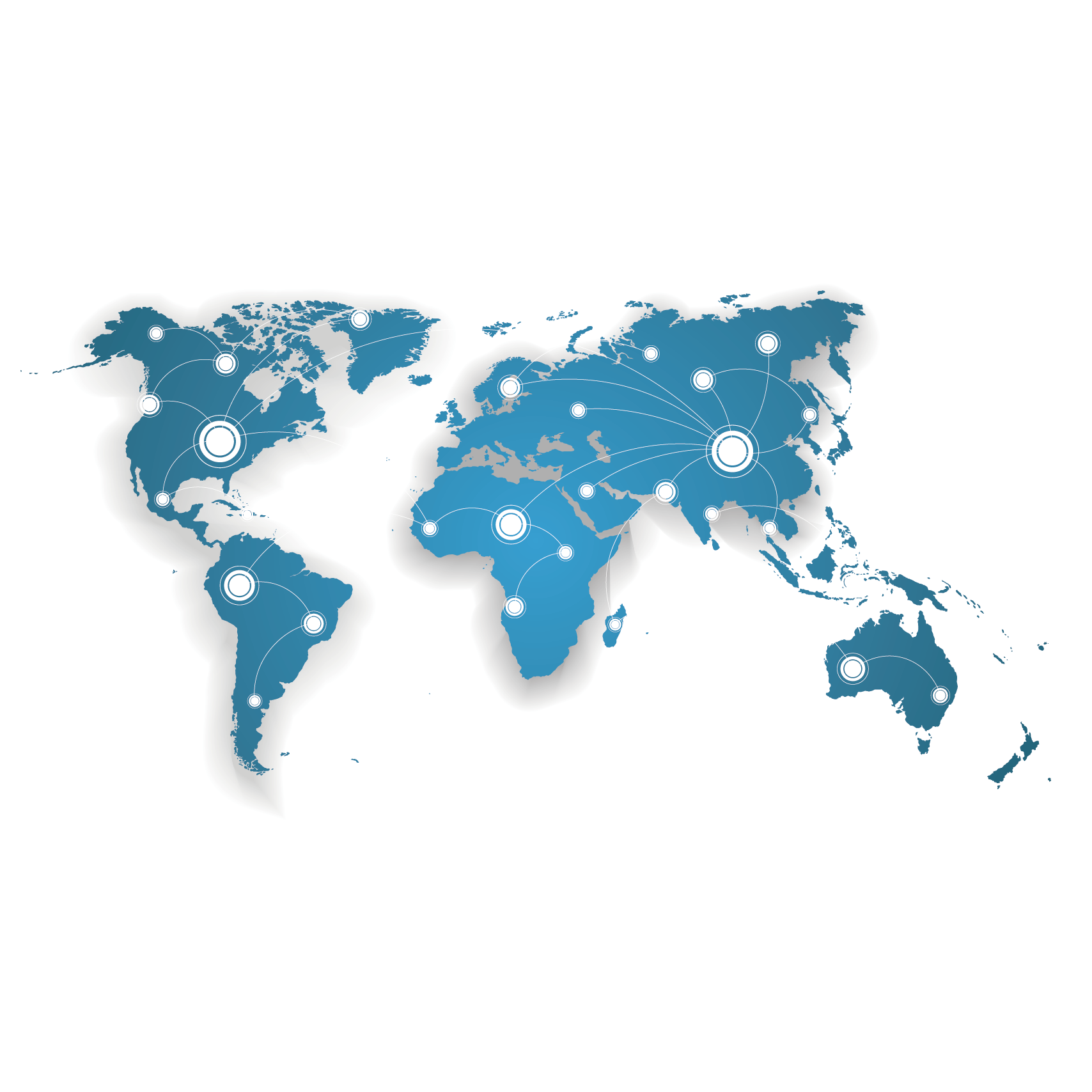 出口全球  产品销售遍布全球七大洲，逾70多个国家及地区
美国            加拿大    德国         俄罗斯      
东欧            挪威       墨西哥      港澳台             新加坡         泰国       日本         芬兰       埃及            迪拜       南非         印尼  
巴西            越南       韩国         澳大利亚
合作客户  OEM大客户/外贸客户签约合作场景
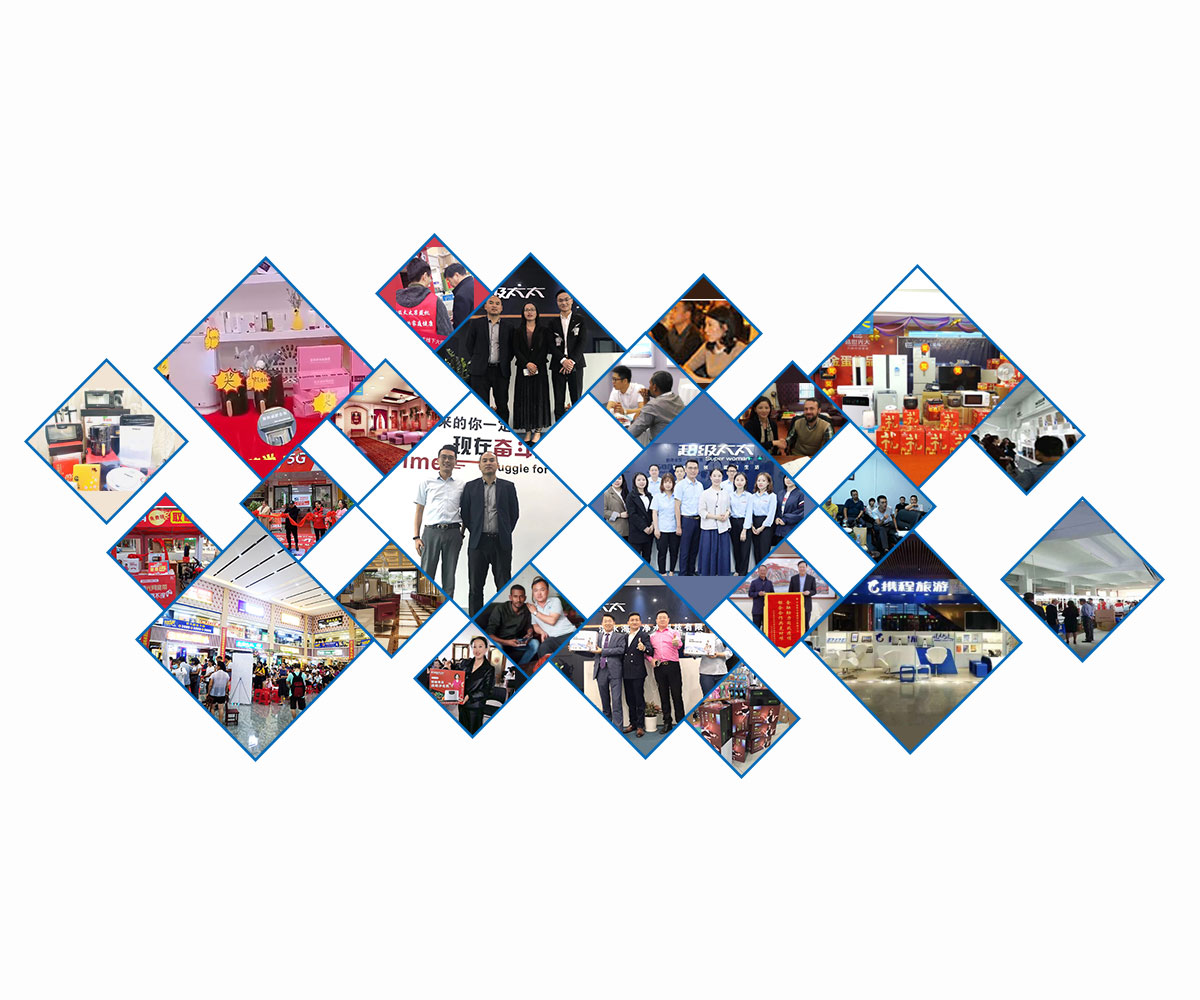 公司资质
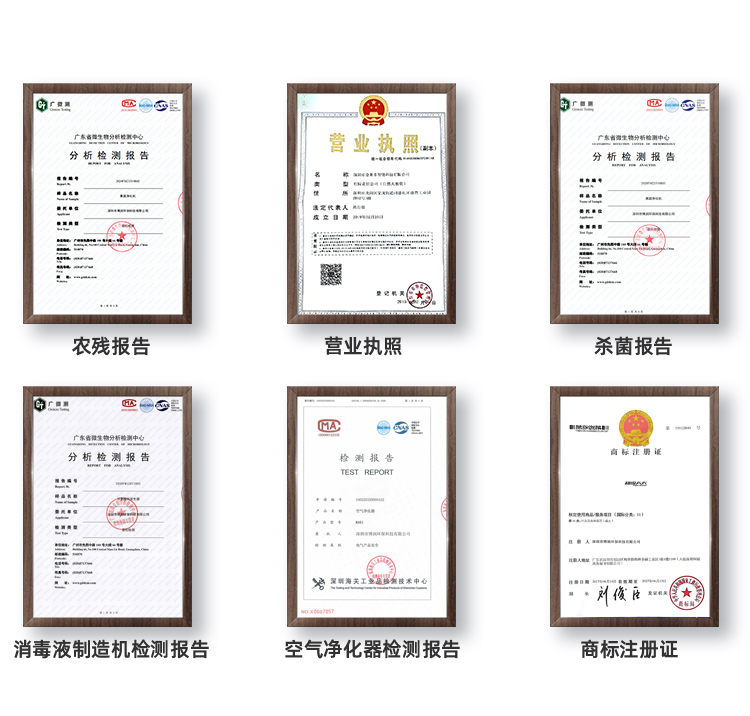 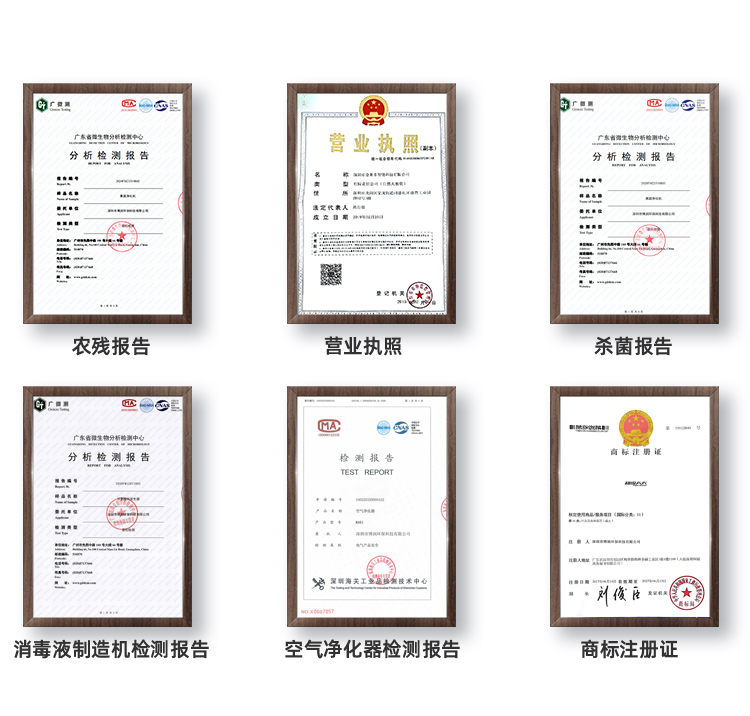 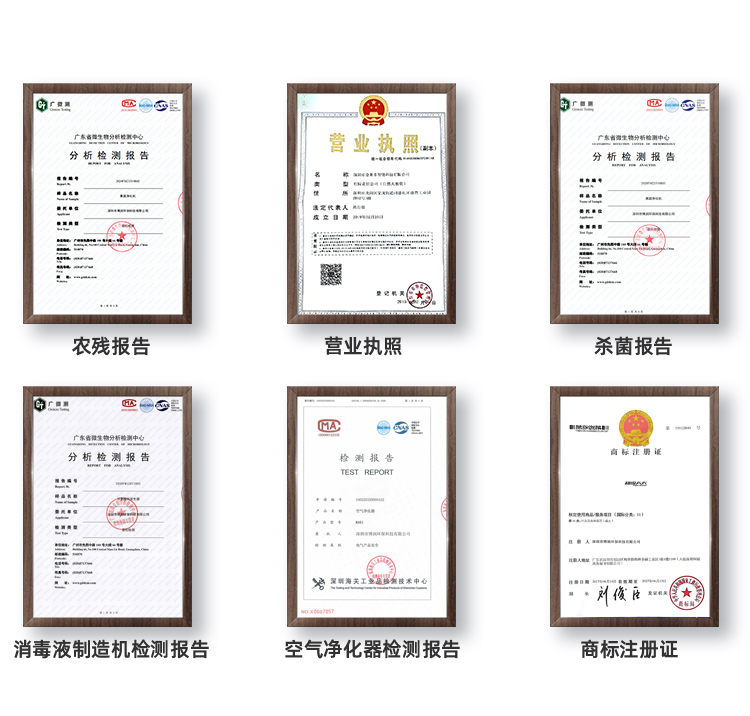 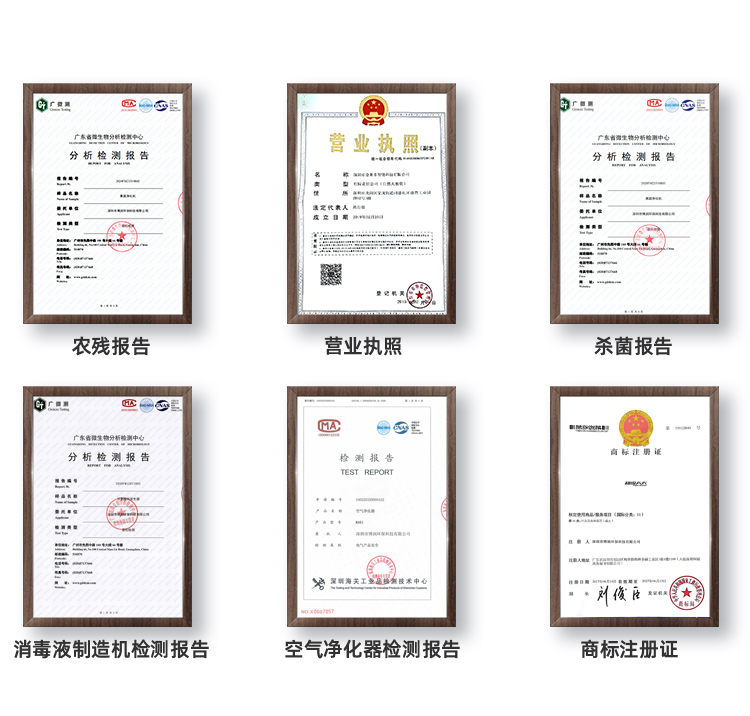 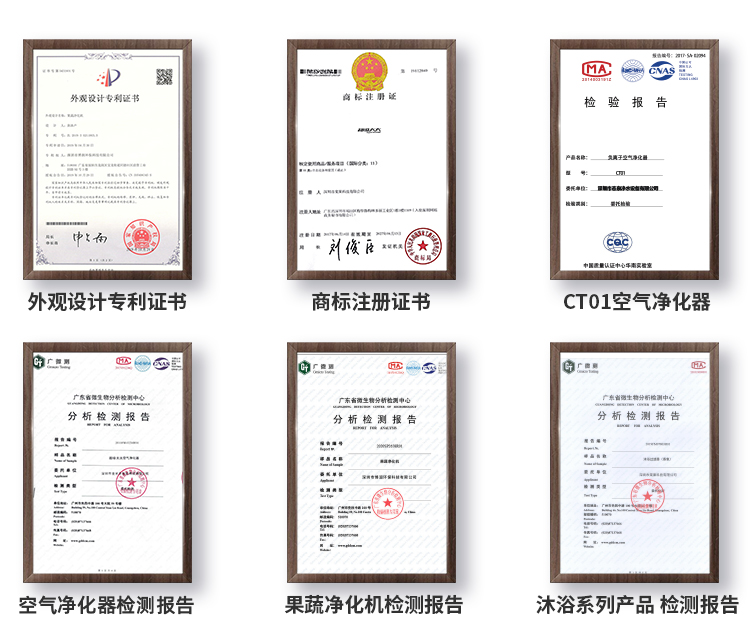 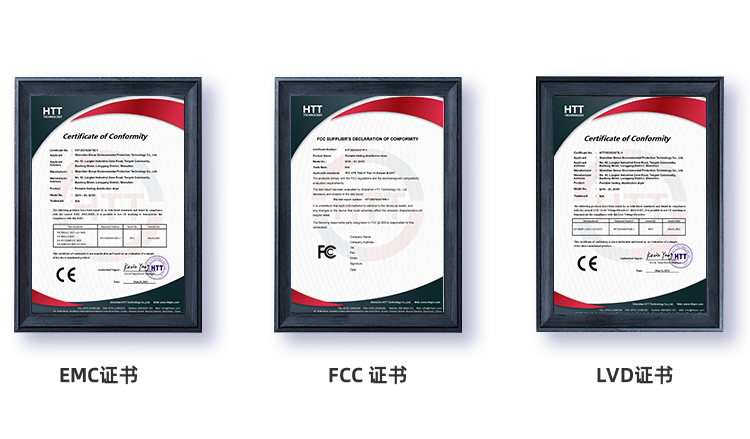 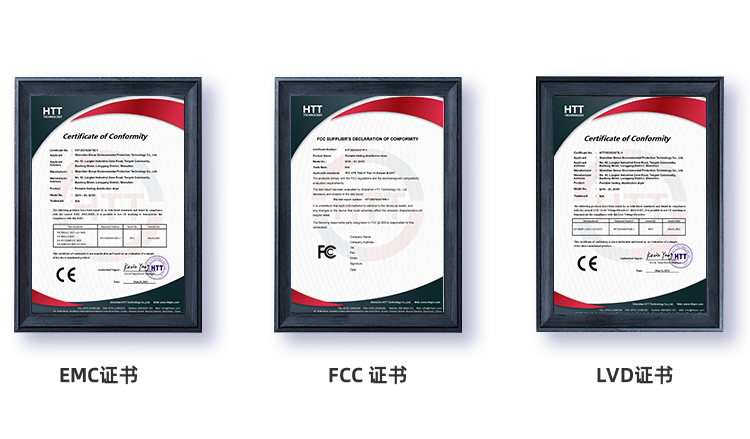 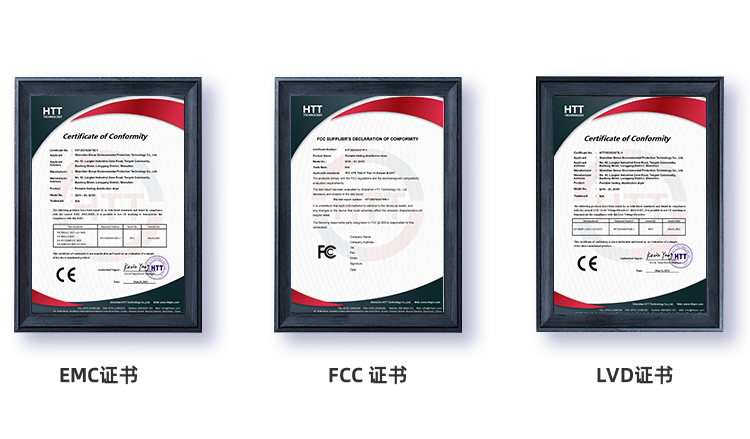 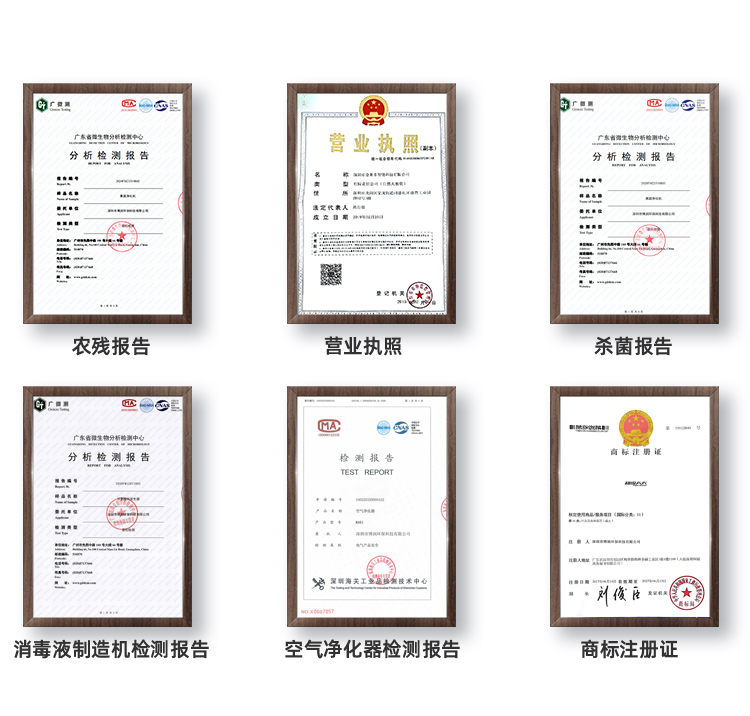 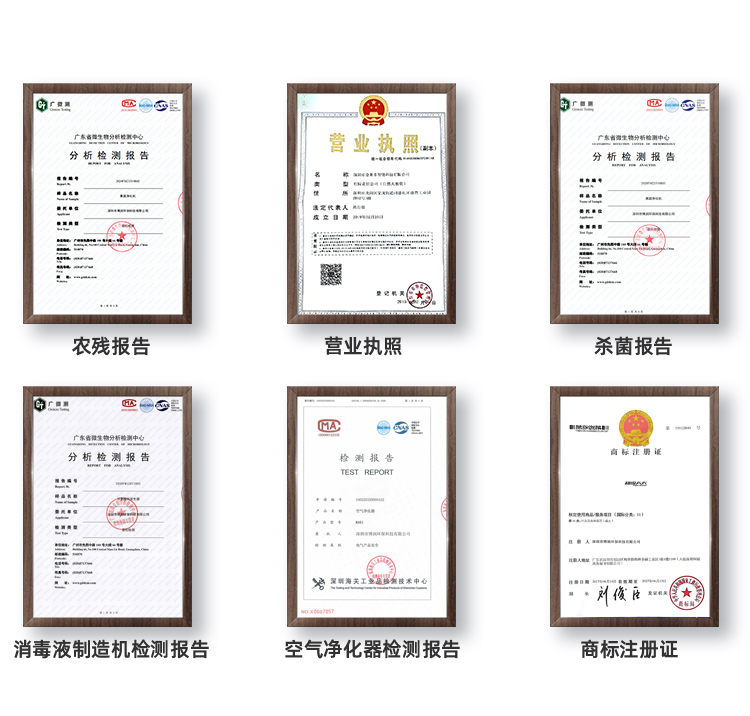 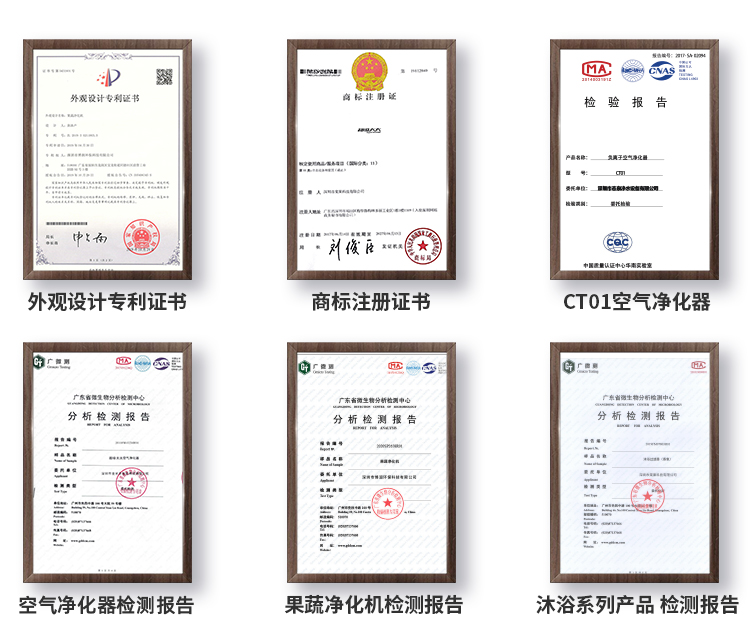 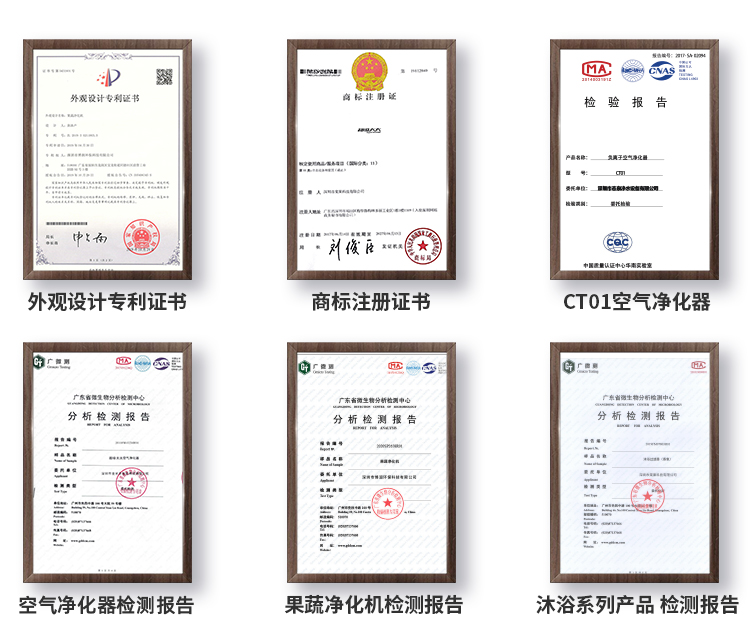 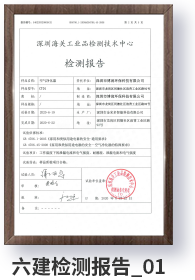 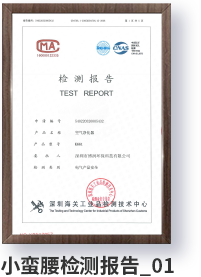 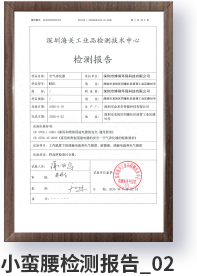 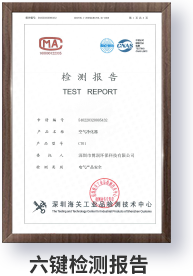 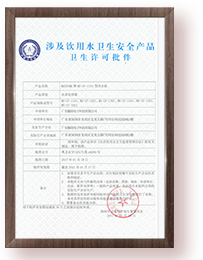 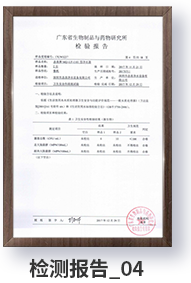 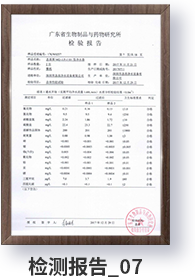 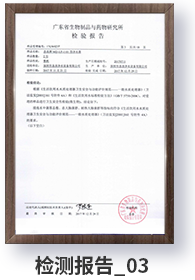 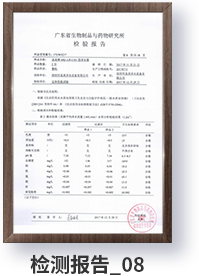 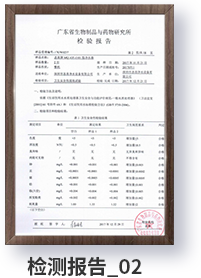 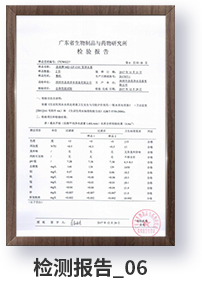 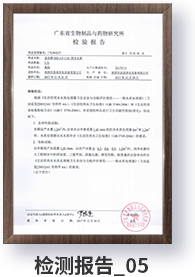 果蔬消毒机系列
Fruit and vegetable disinfector series
产品介绍
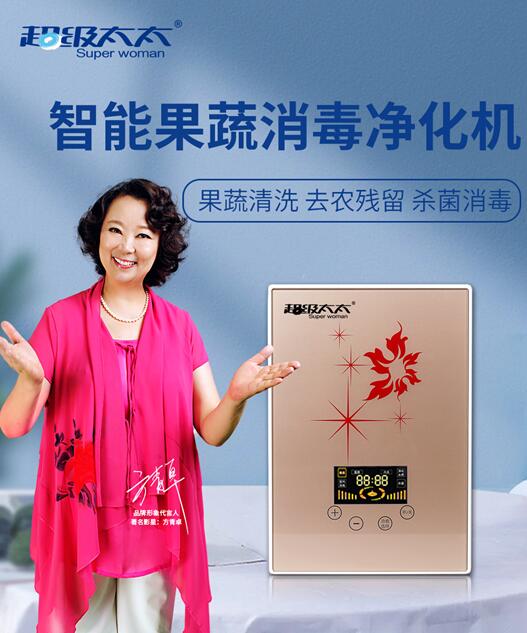 产品参数：
产品介绍
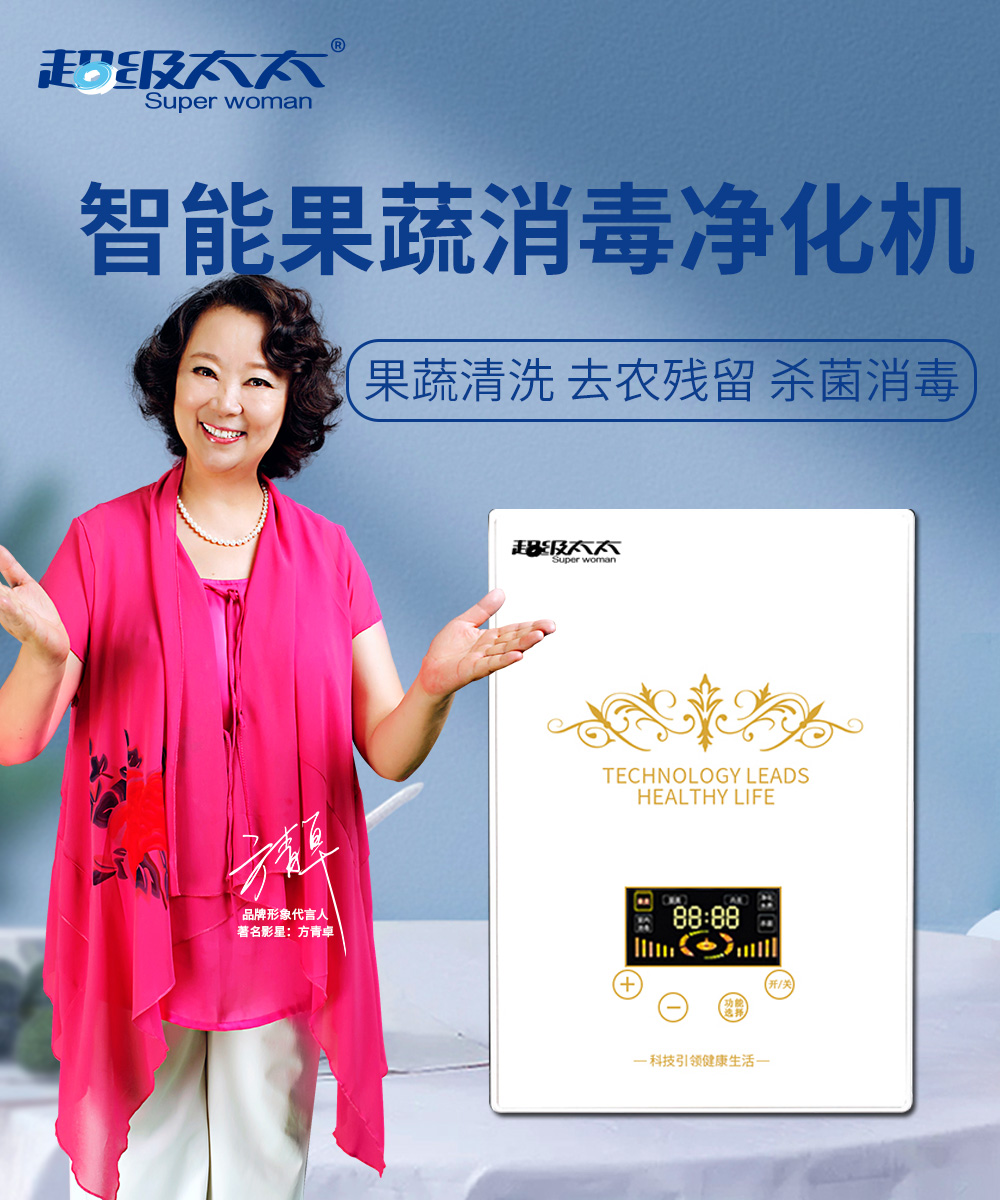 产品参数：
产品介绍
产品参数：
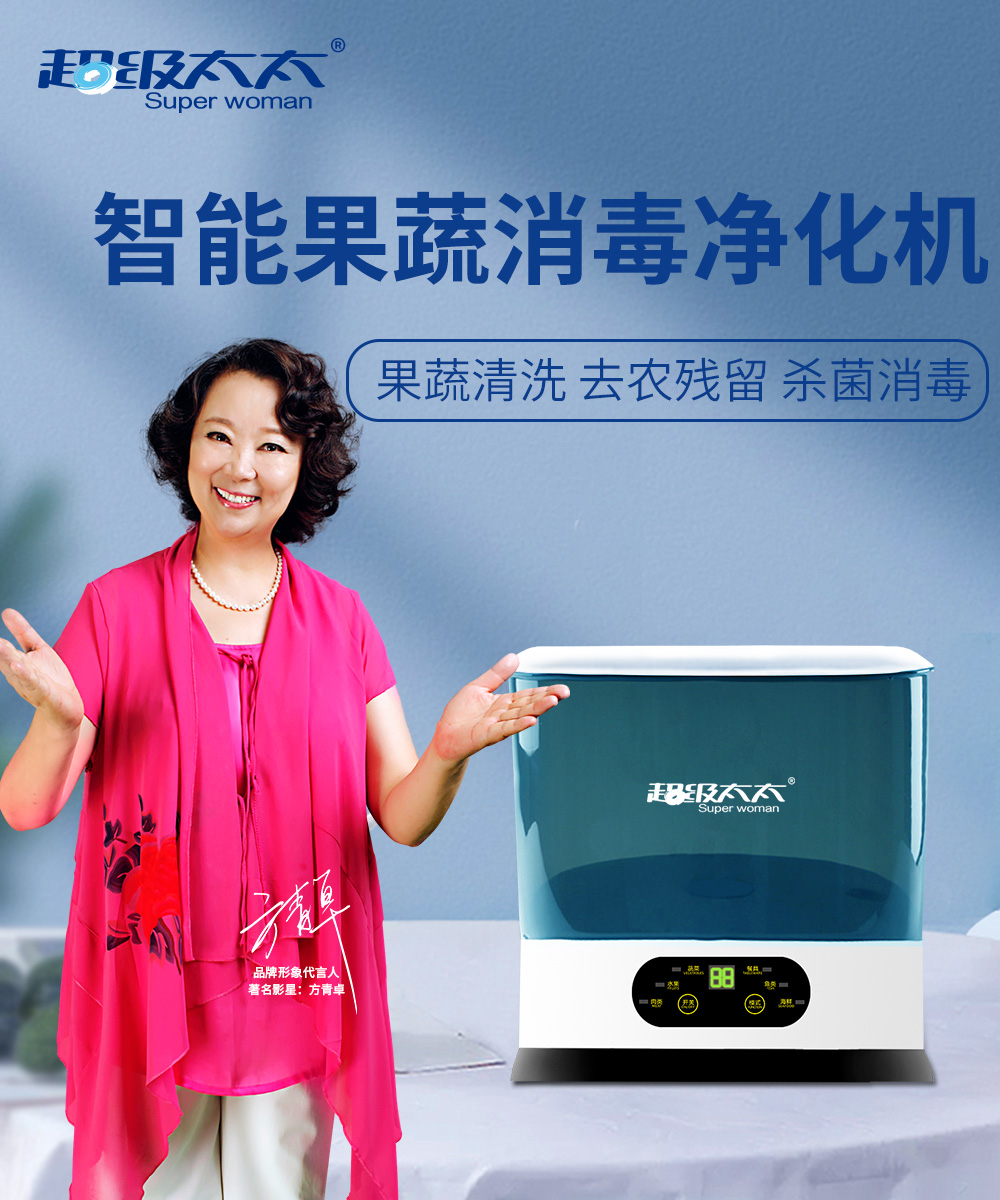 产品介绍
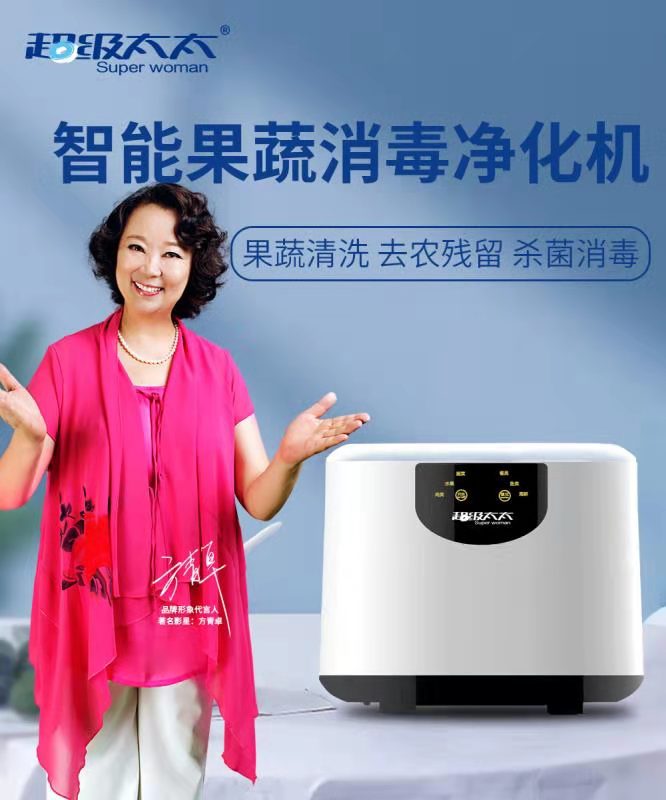 产品参数：
空气净化器系列
Air purifier series
产品介绍
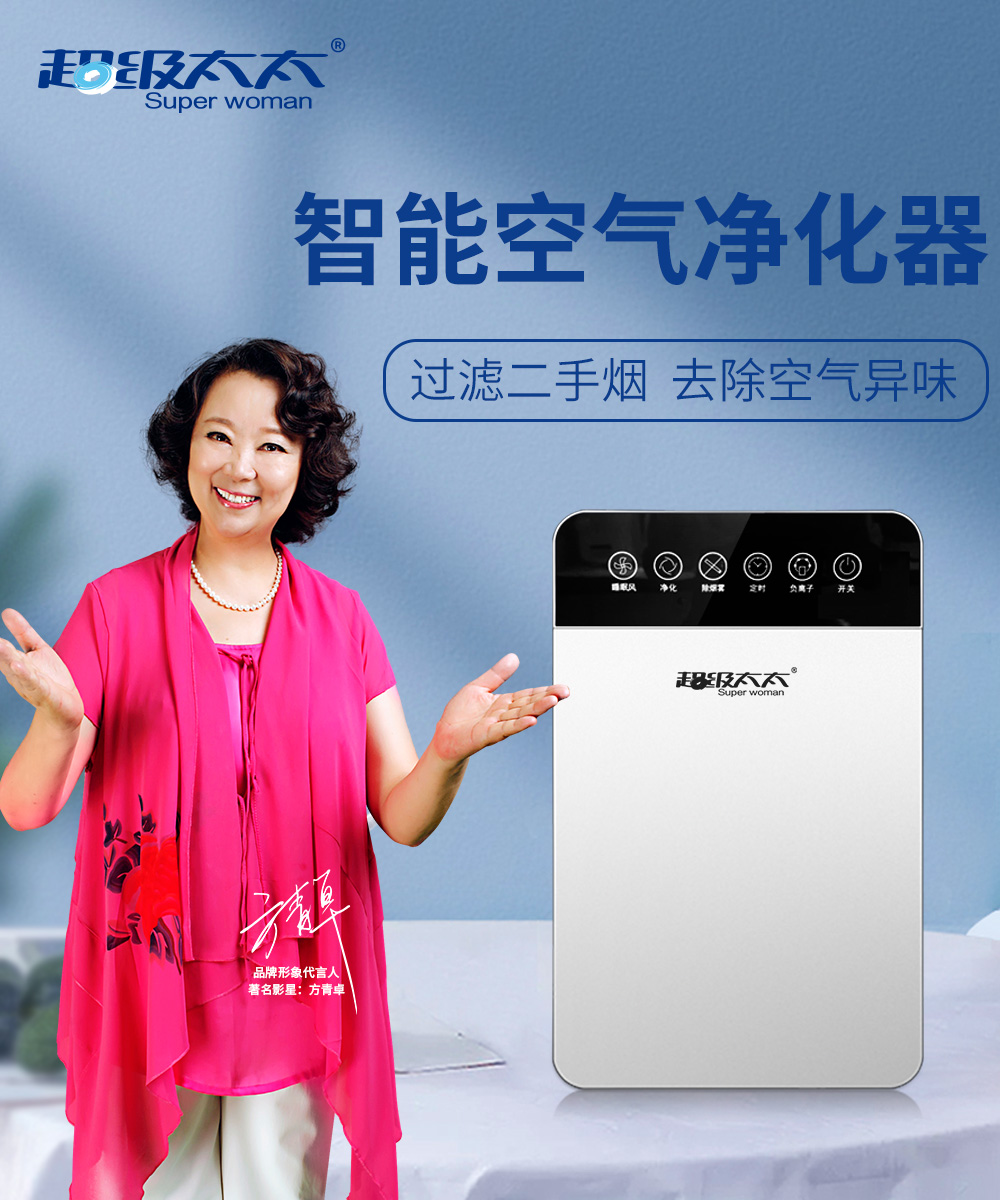 产品参数：
产品介绍
产品参数：
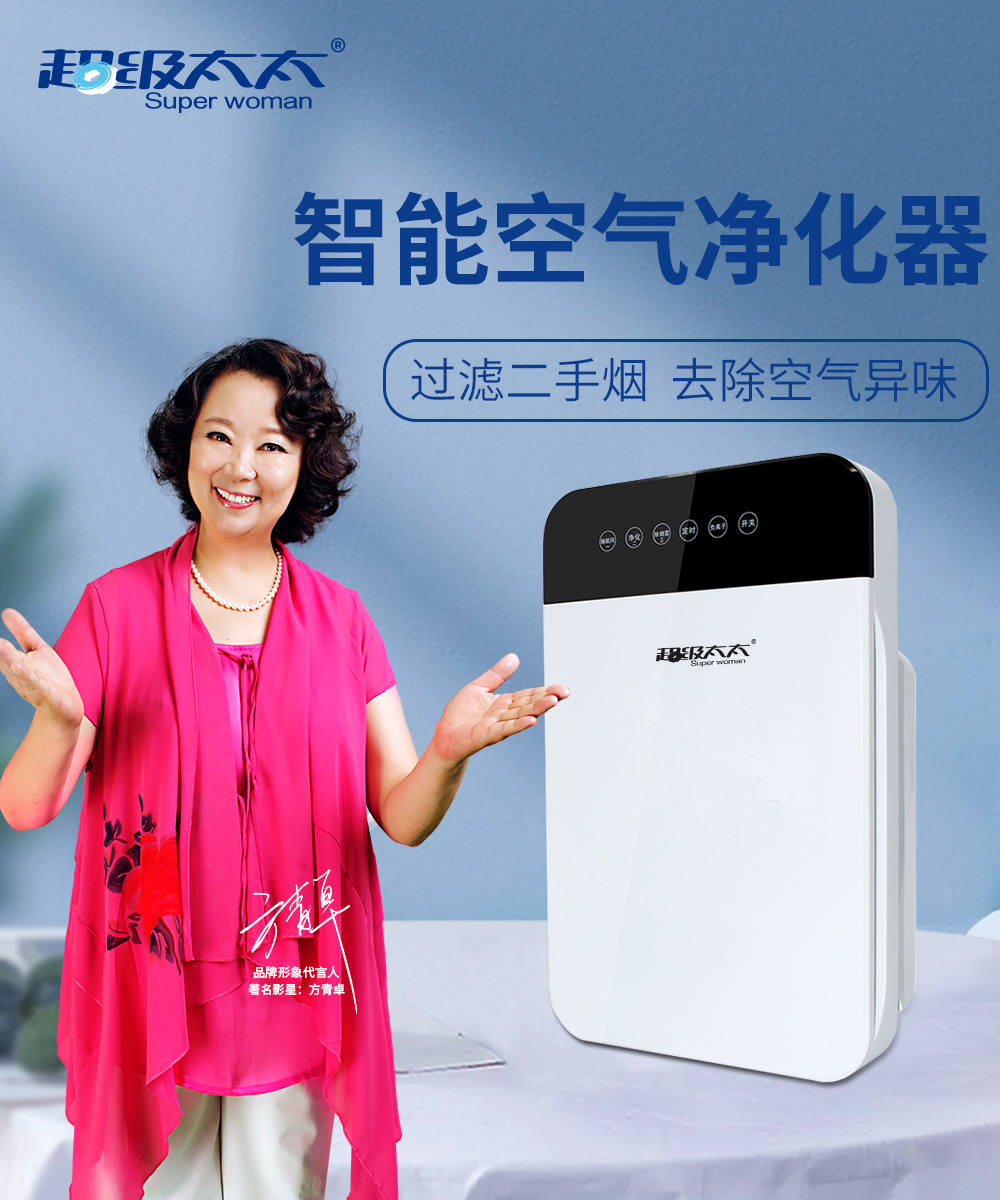 产品介绍
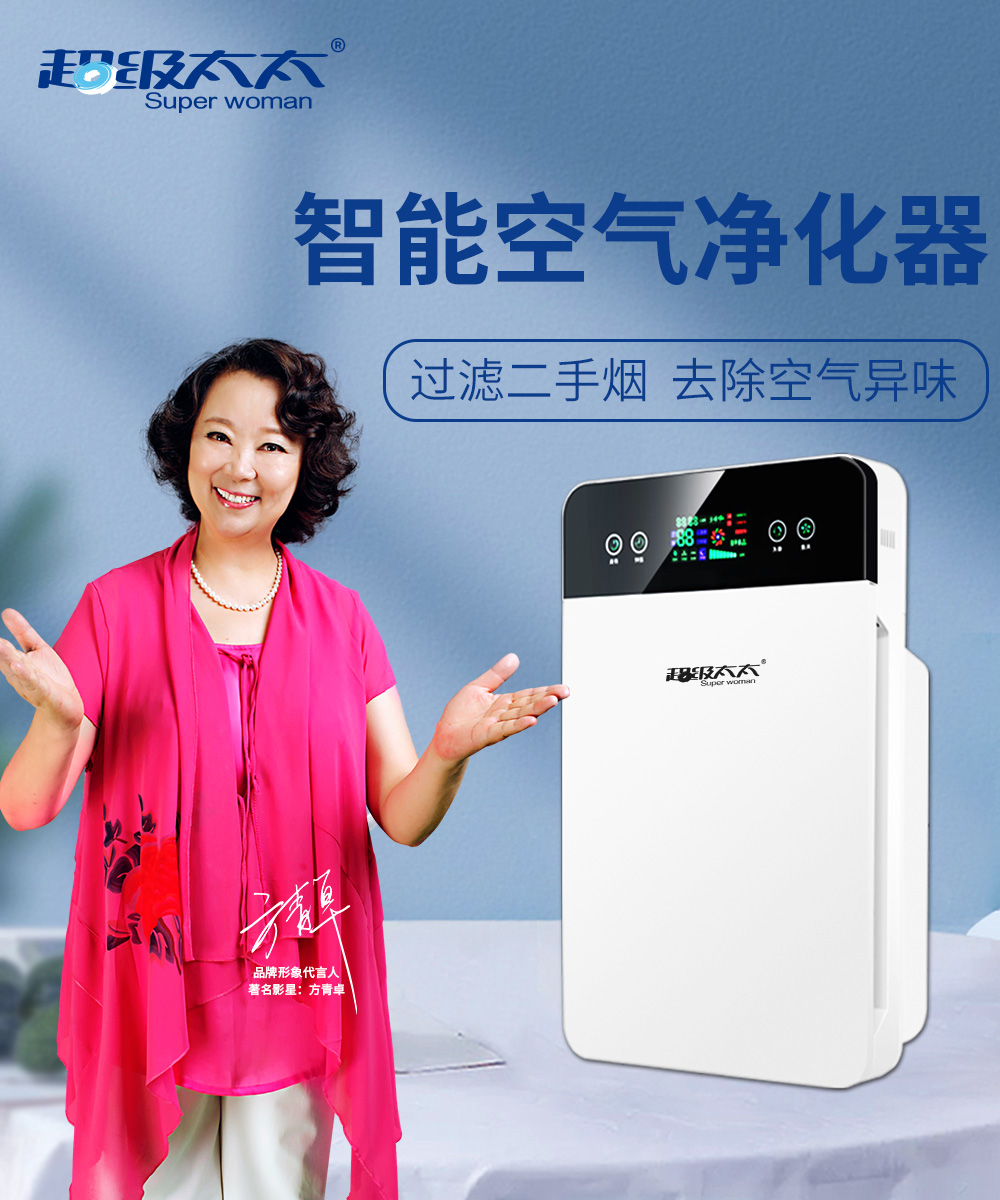 产品参数：
产品介绍
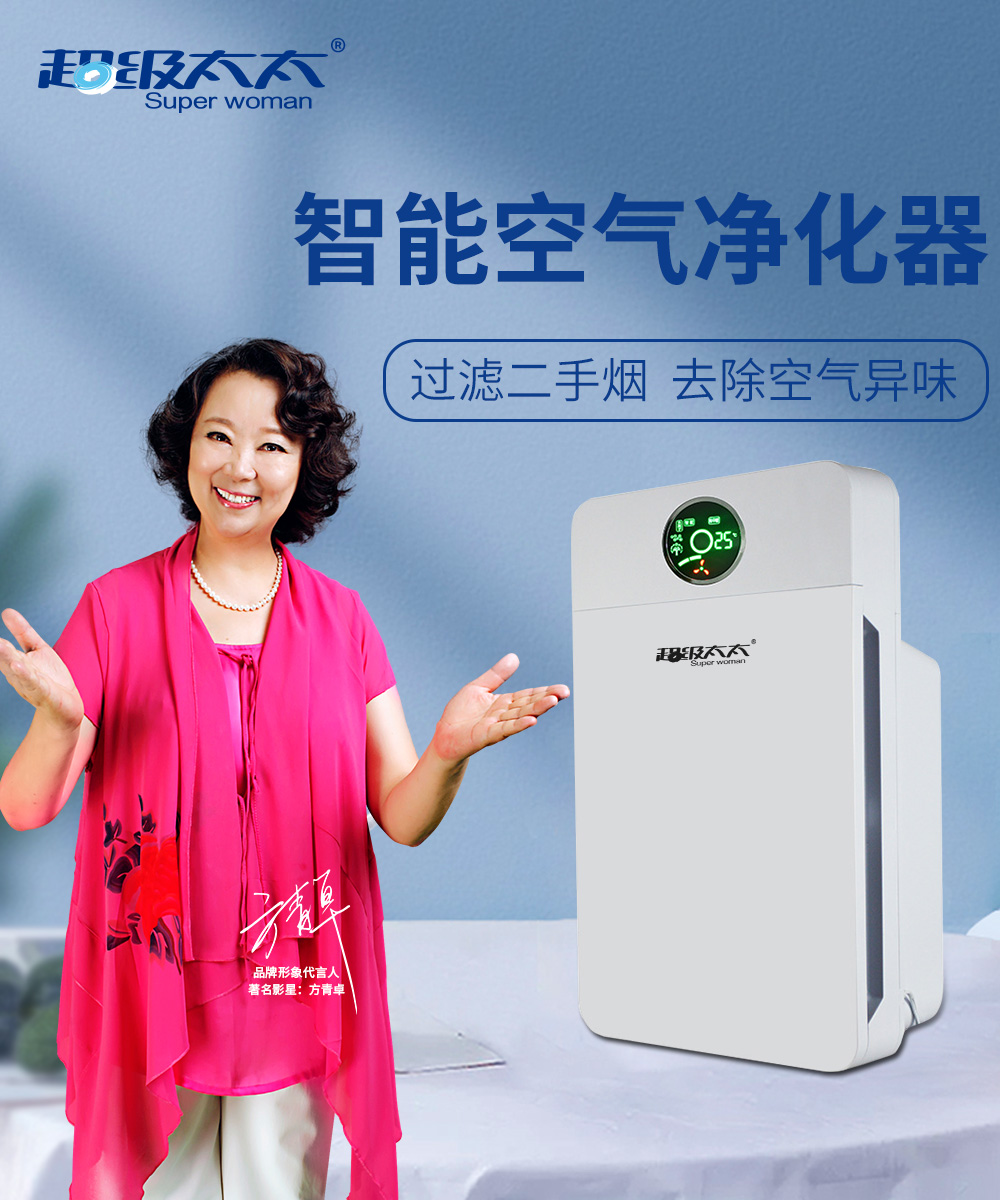 产品参数：
产品介绍
产品参数：
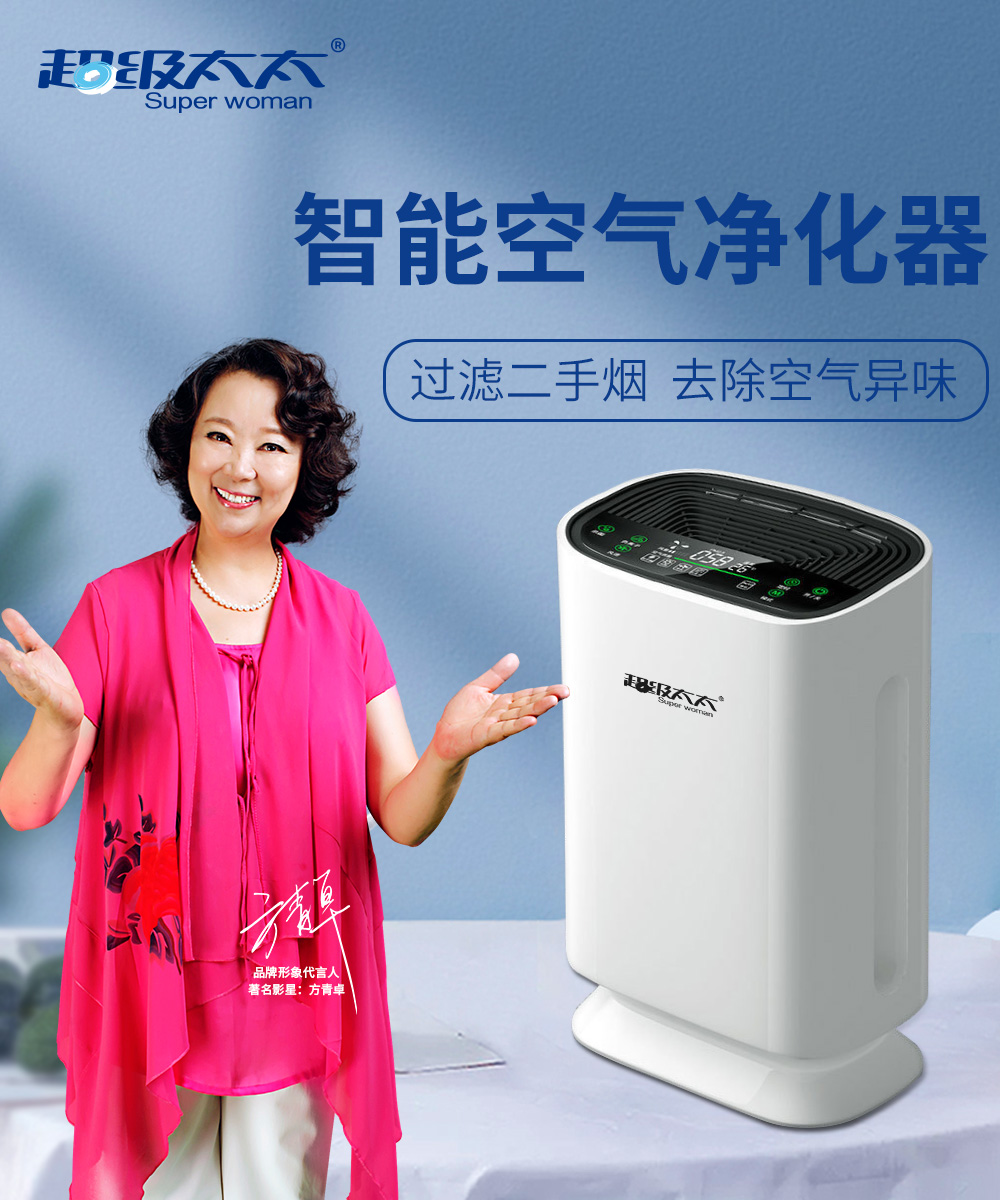 产品介绍
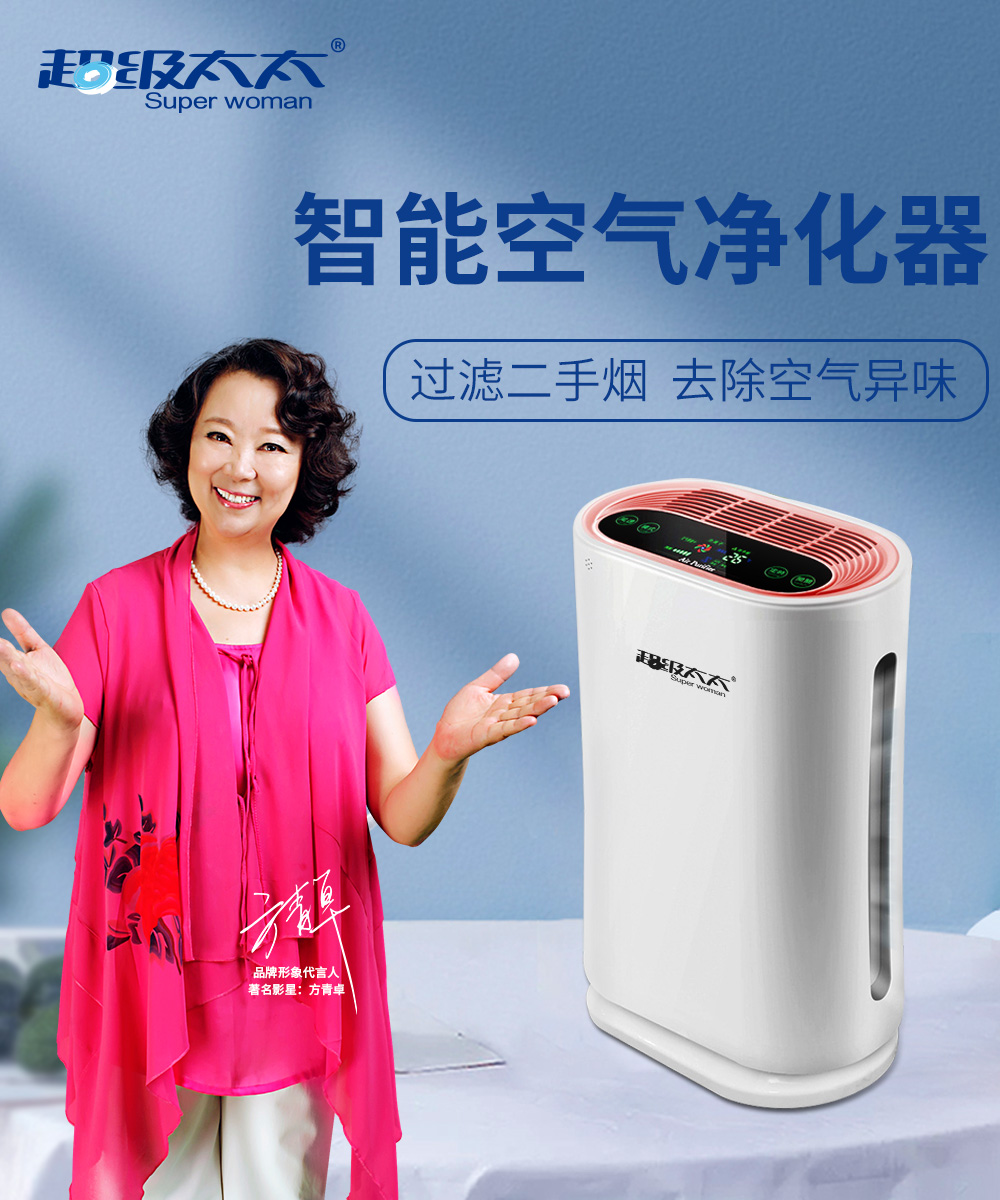 产品参数：
产品介绍
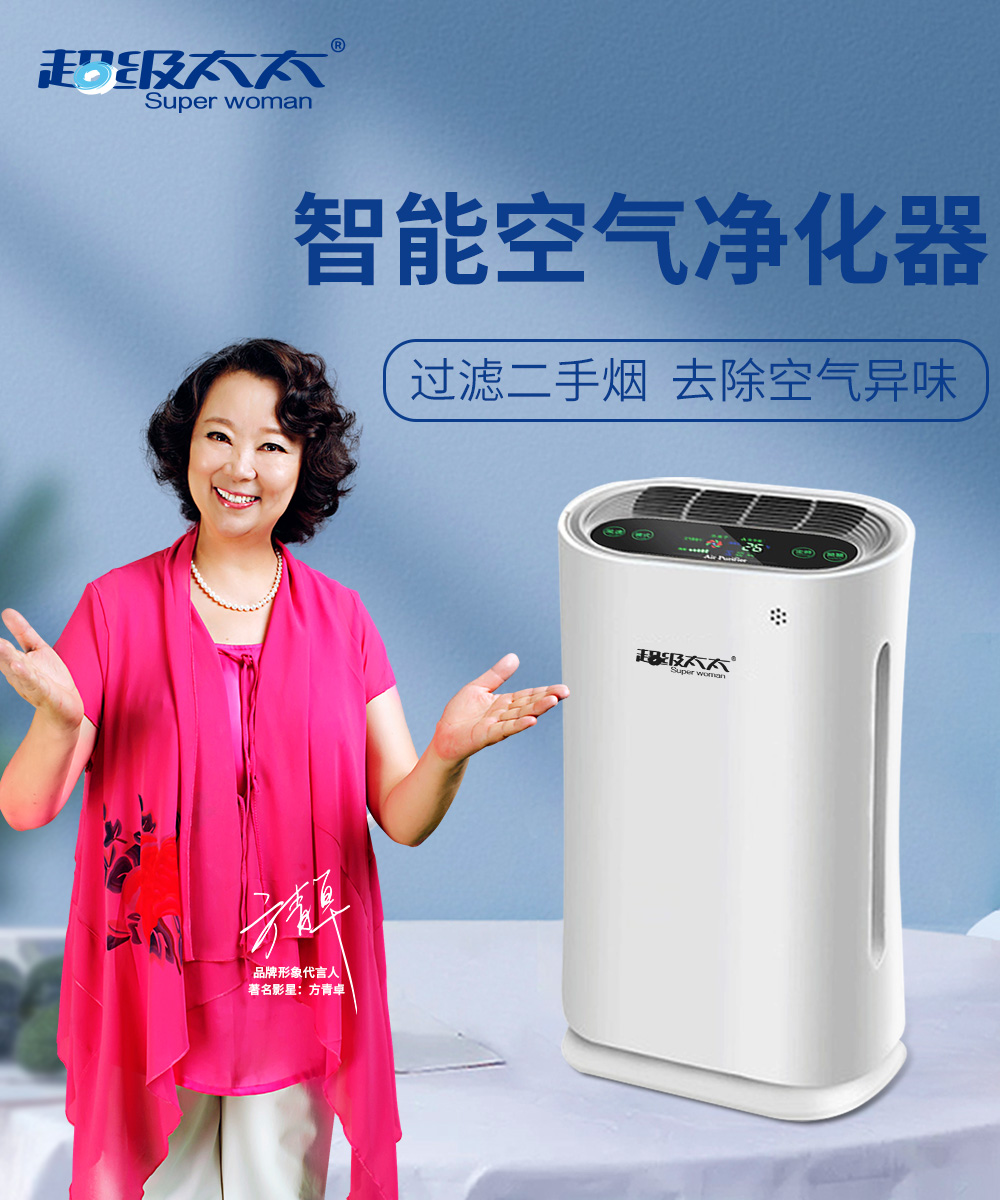 产品参数：
产品介绍
产品参数：
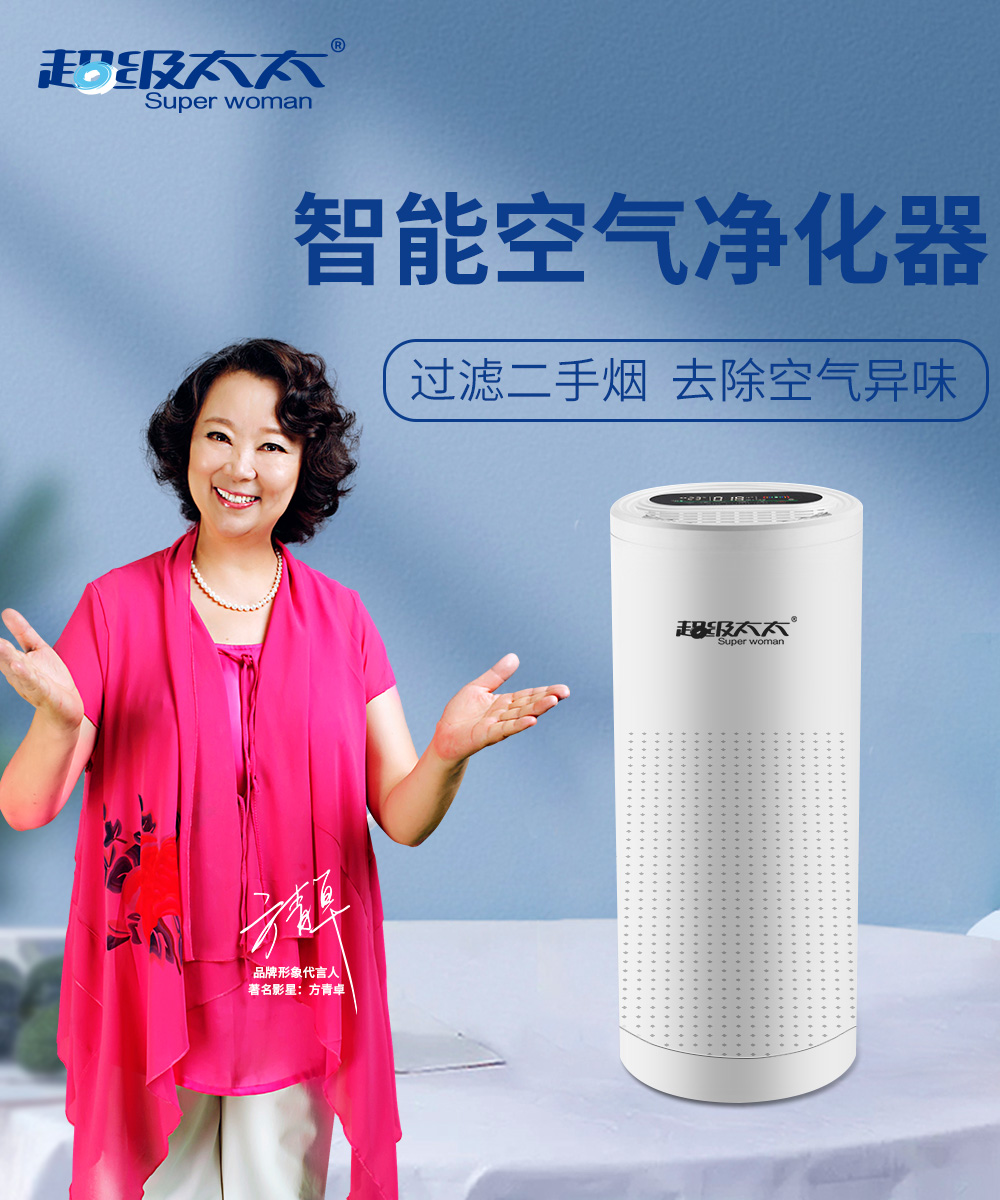 净水器系列
Water purifier series
产品介绍
产品参数：
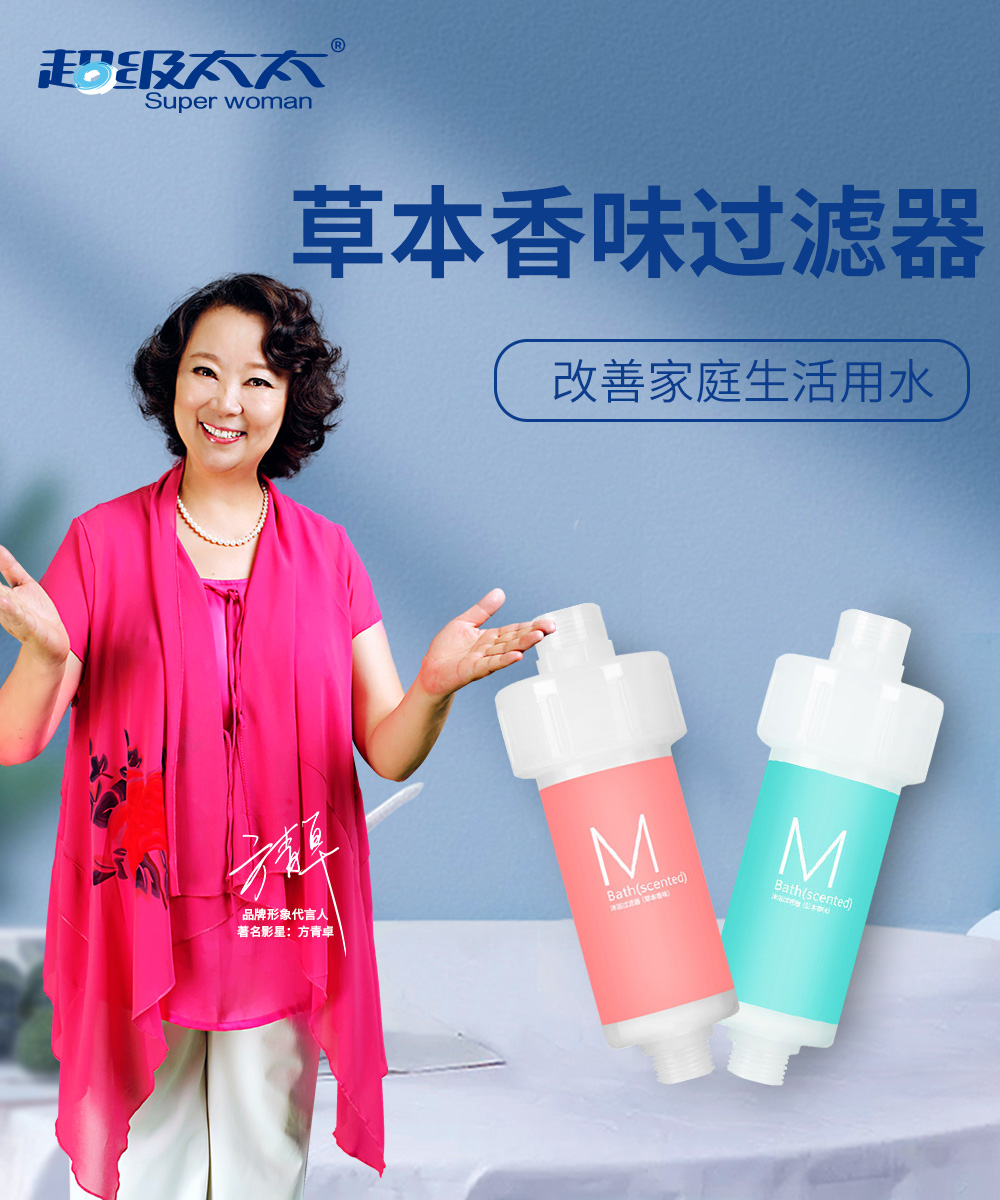 产品介绍
产品参数：
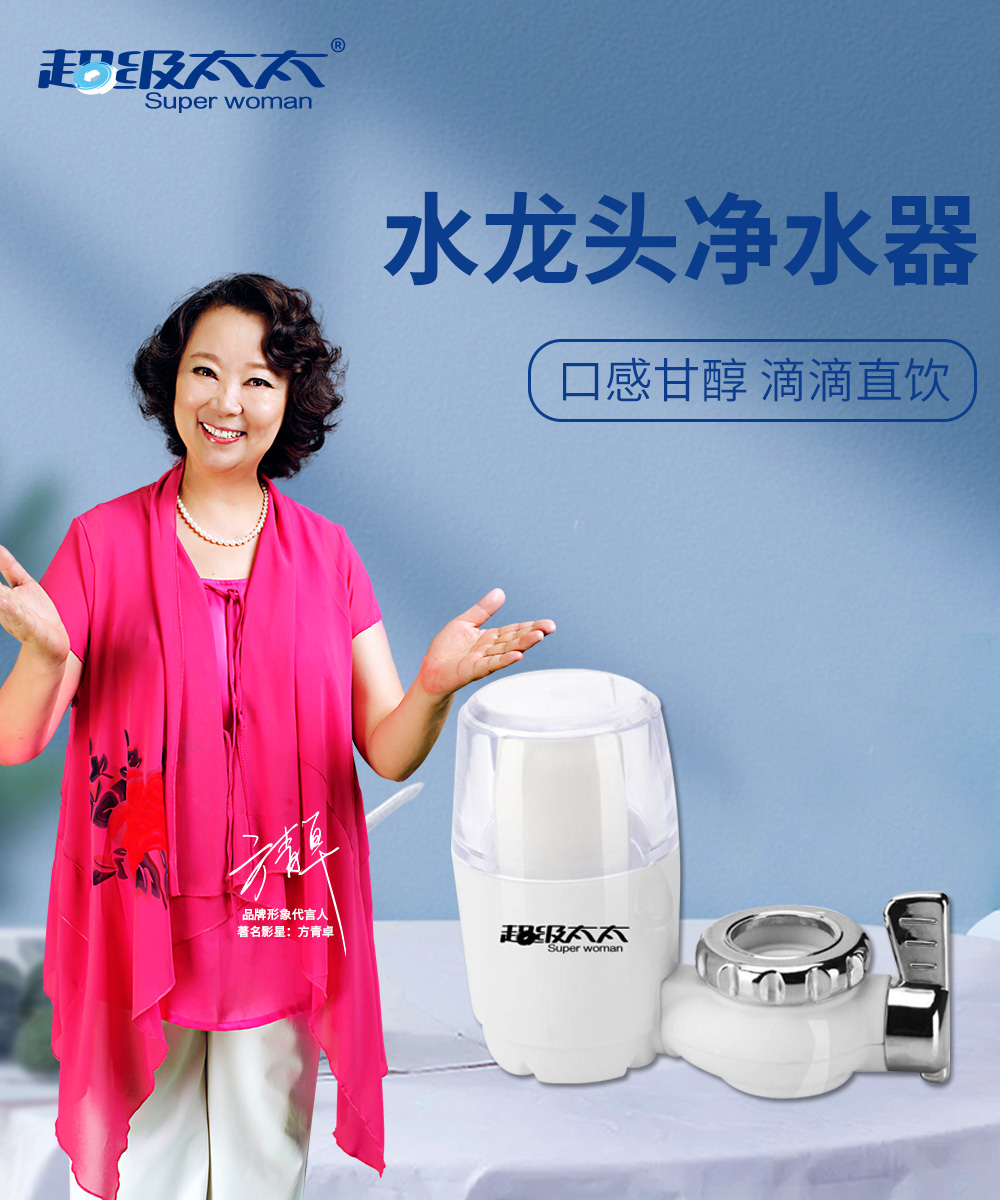 产品介绍
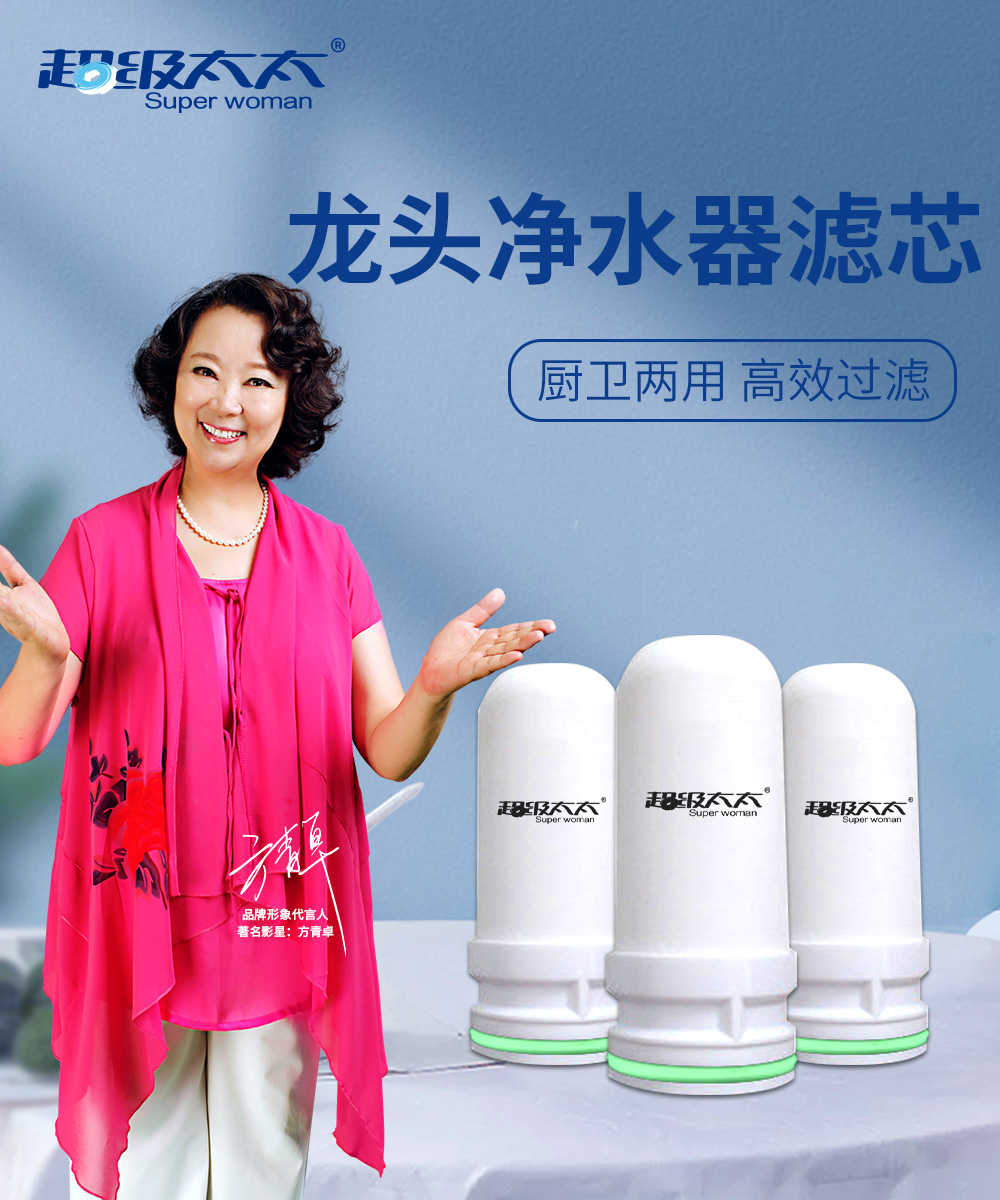 产品参数：
产品介绍
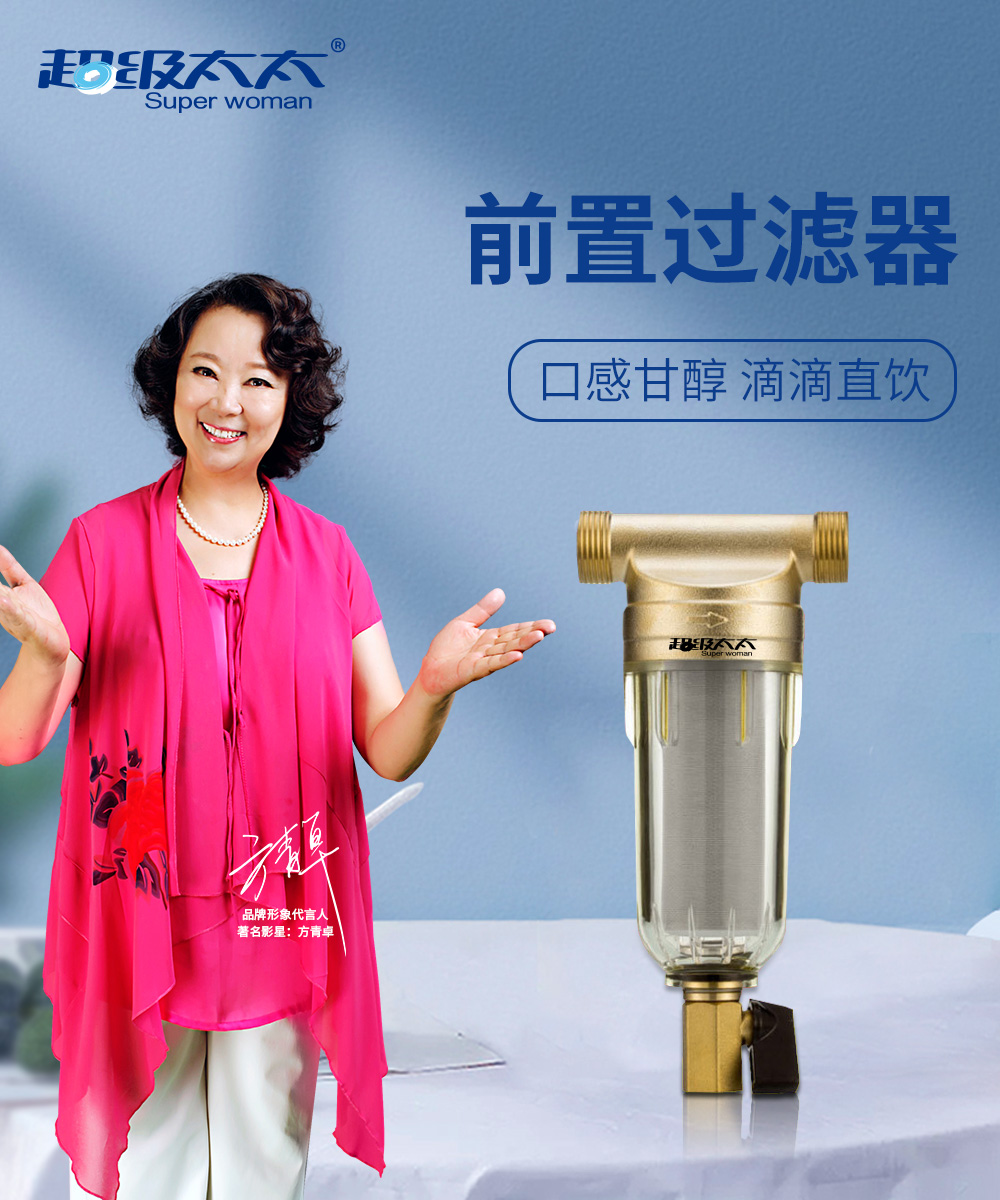 产品参数：
产品介绍
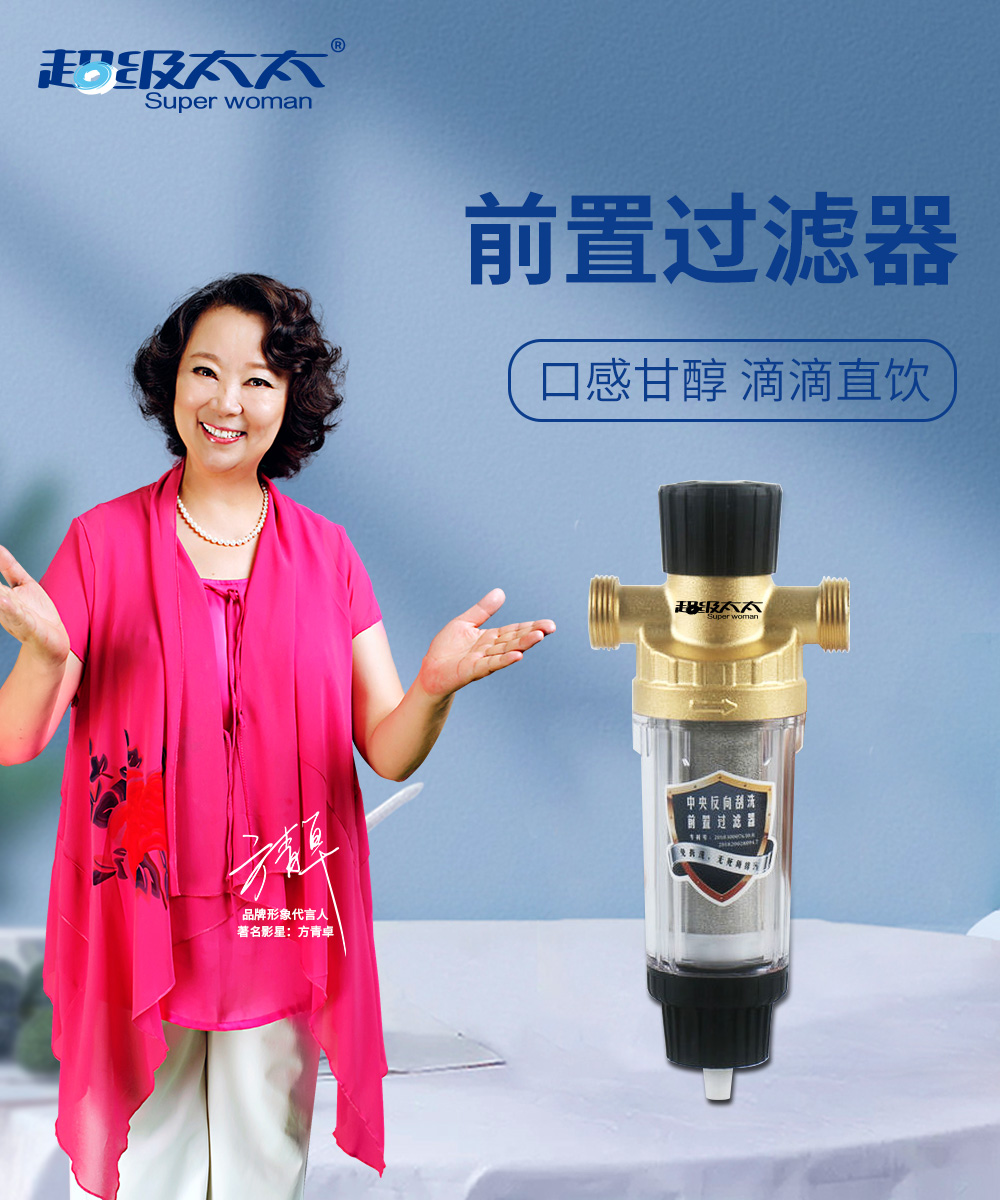 产品参数：
产品介绍
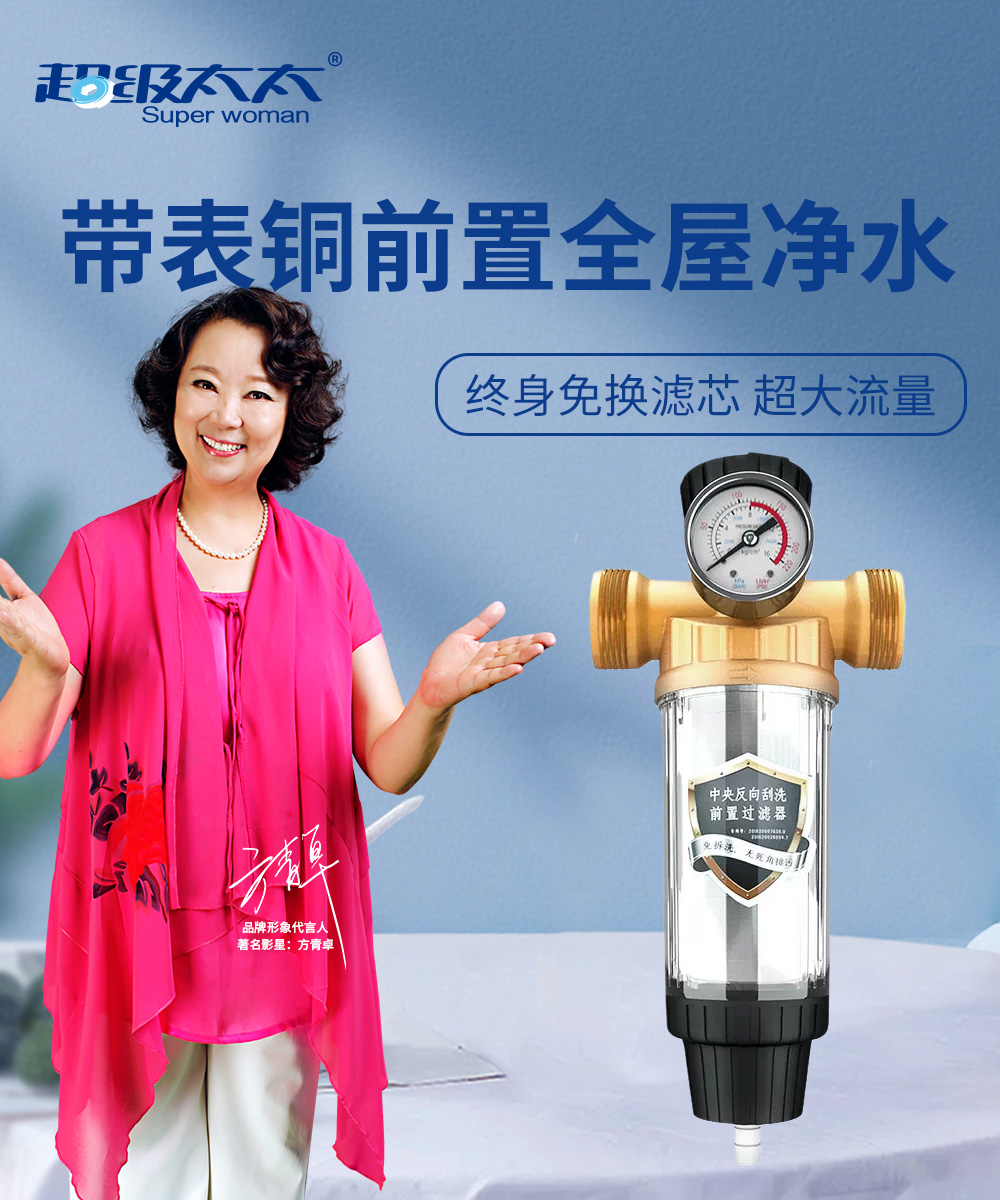 产品参数：
产品介绍
产品参数：
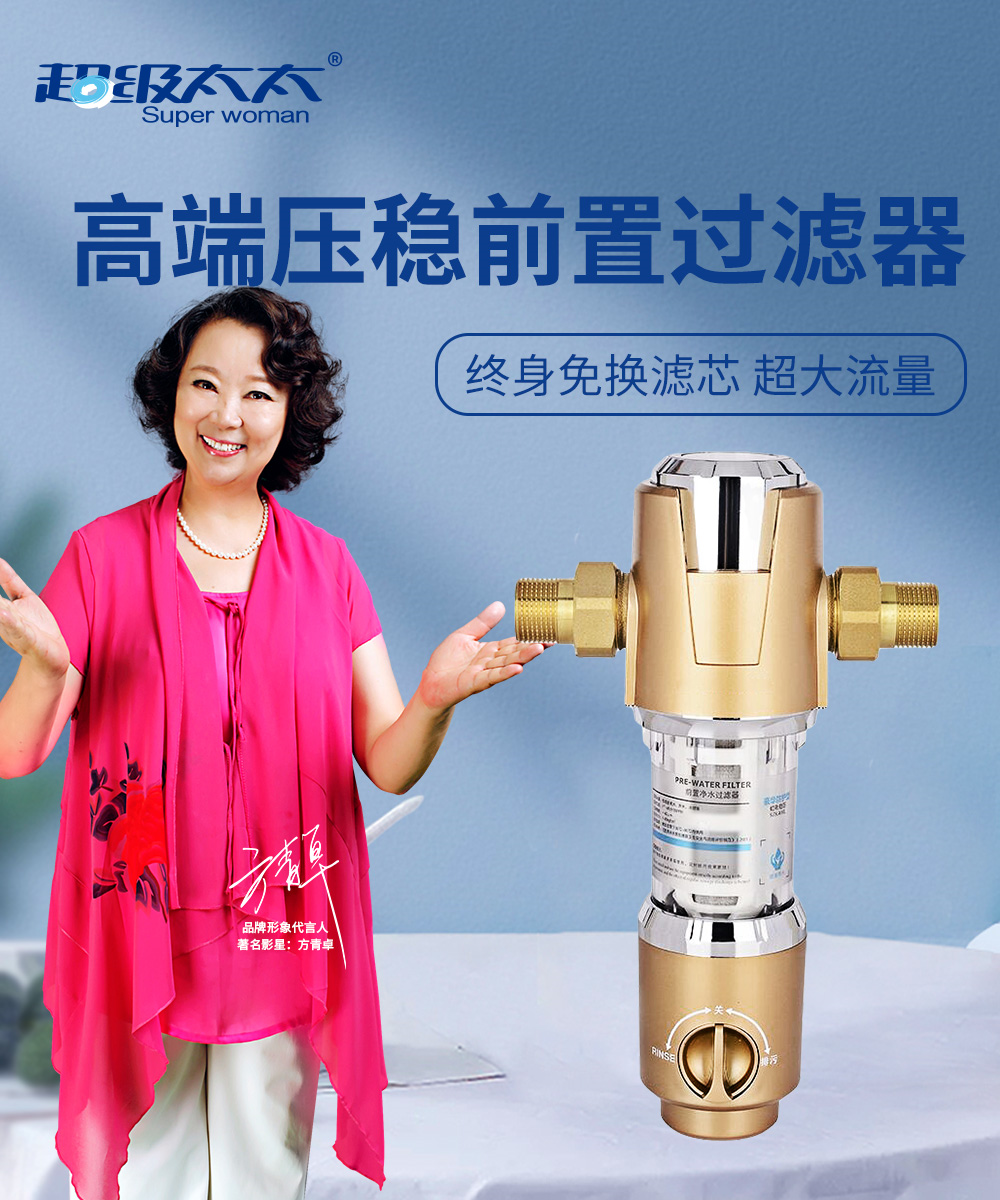 产品介绍
产品参数：
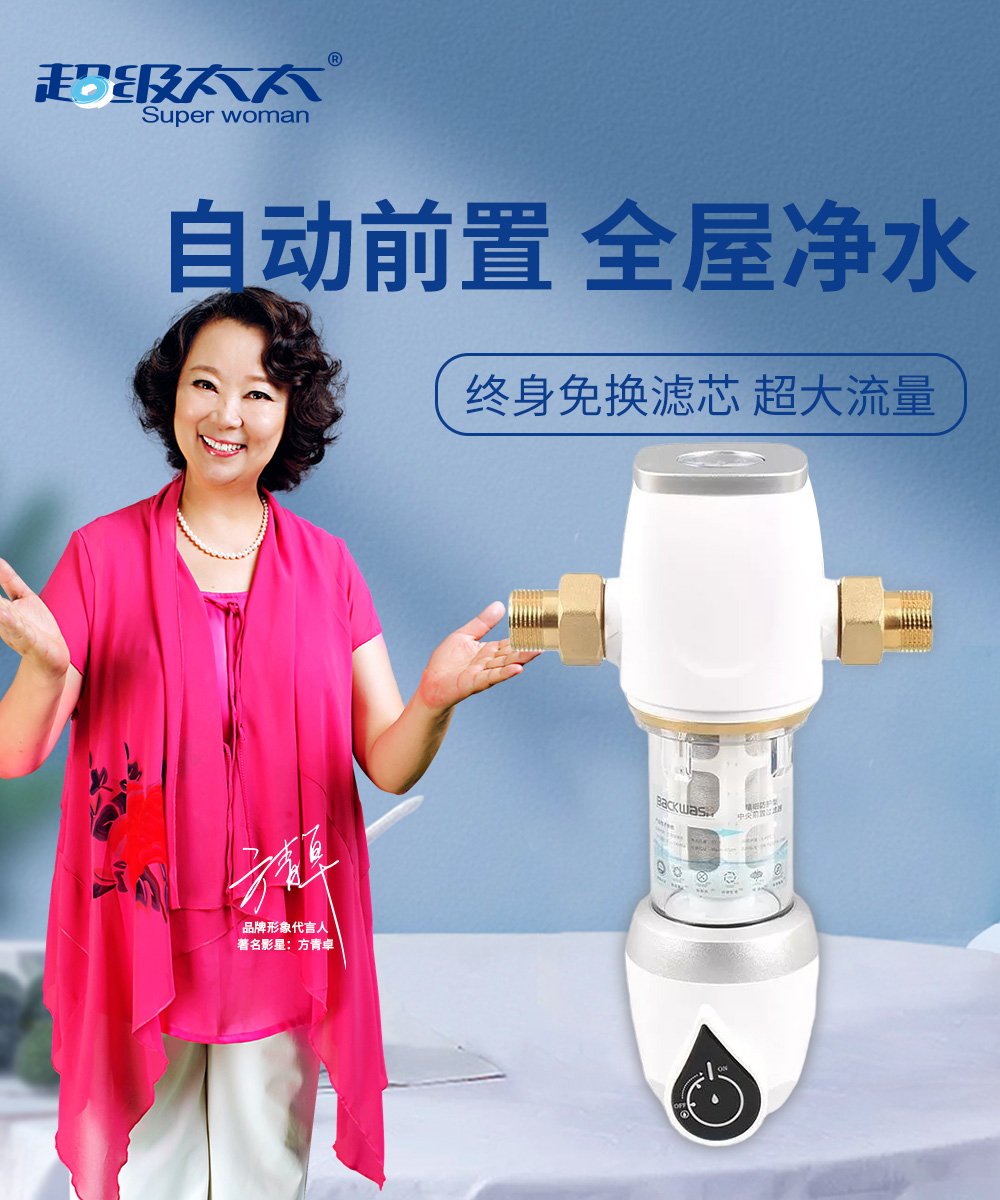 产品介绍
产品参数：
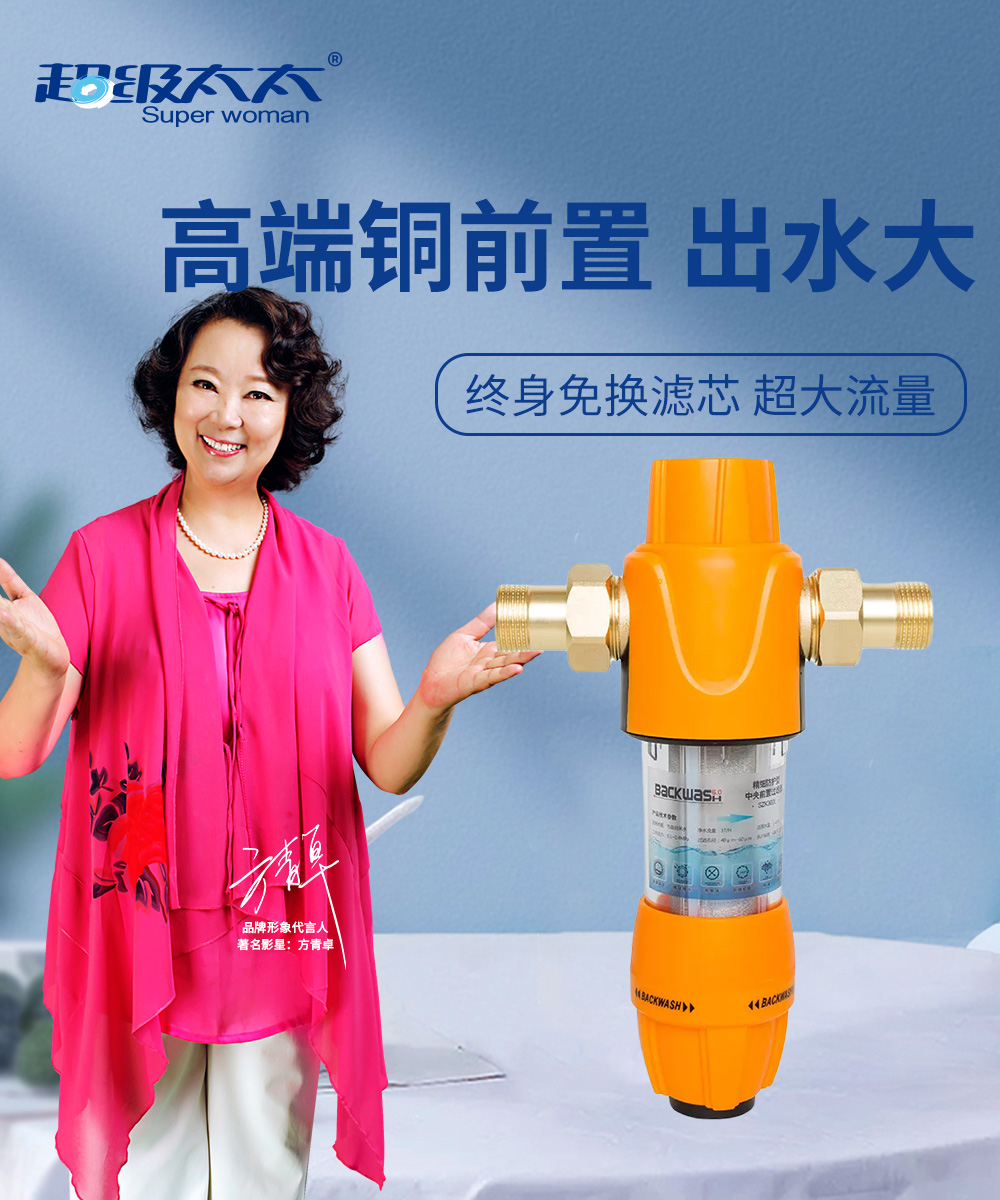 产品介绍
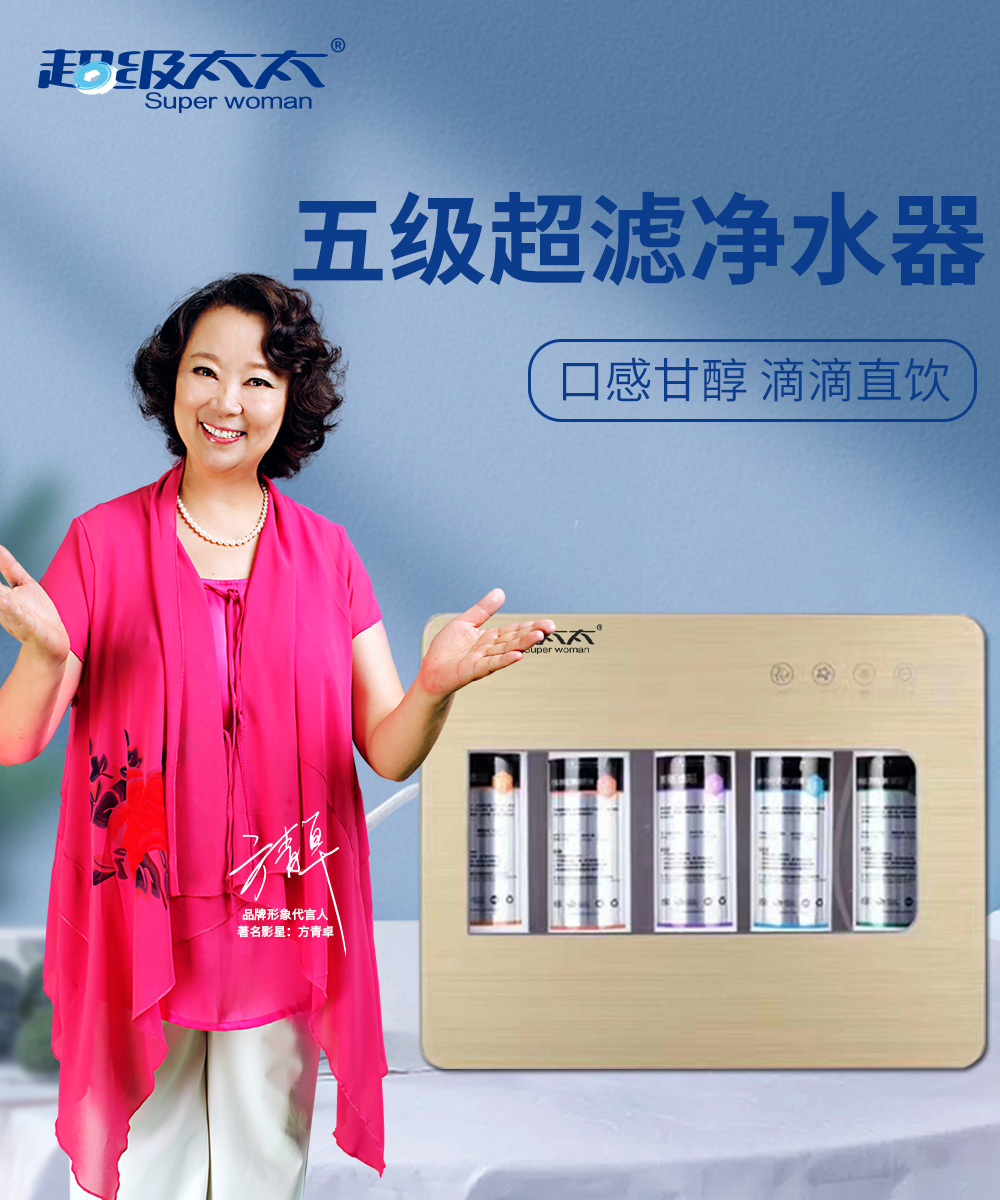 产品参数：
产品介绍
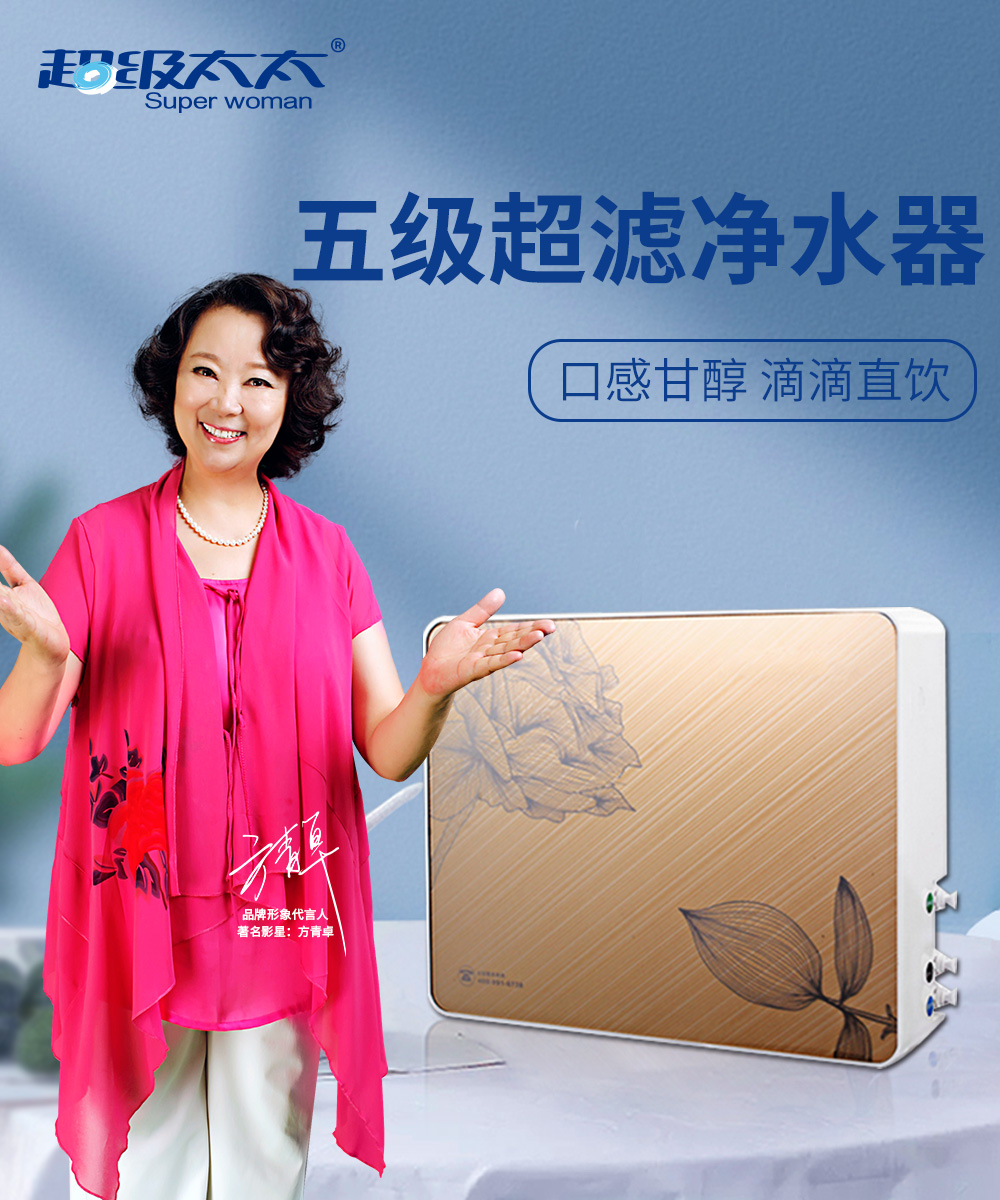 产品参数：
产品介绍
产品参数：
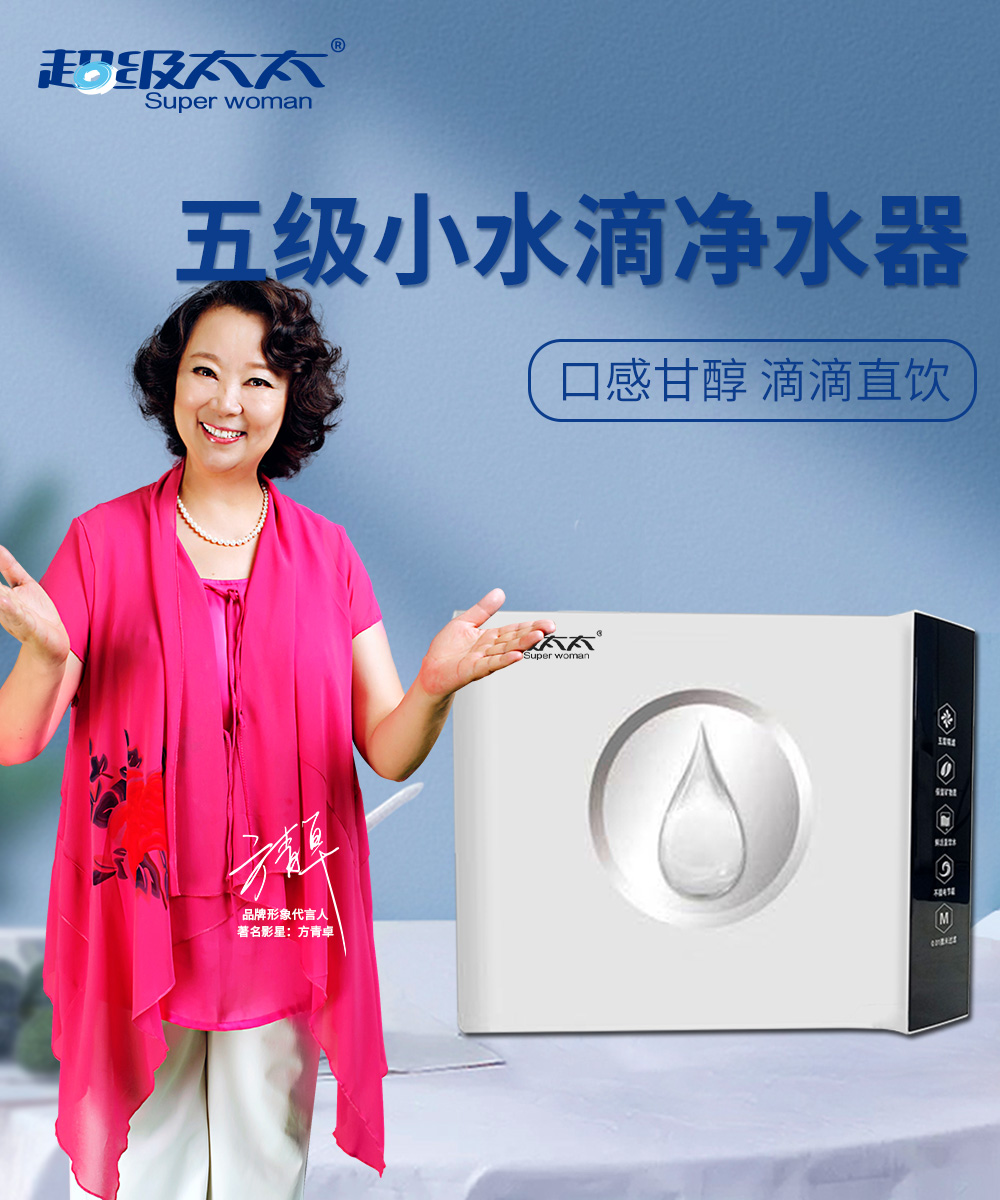 产品介绍
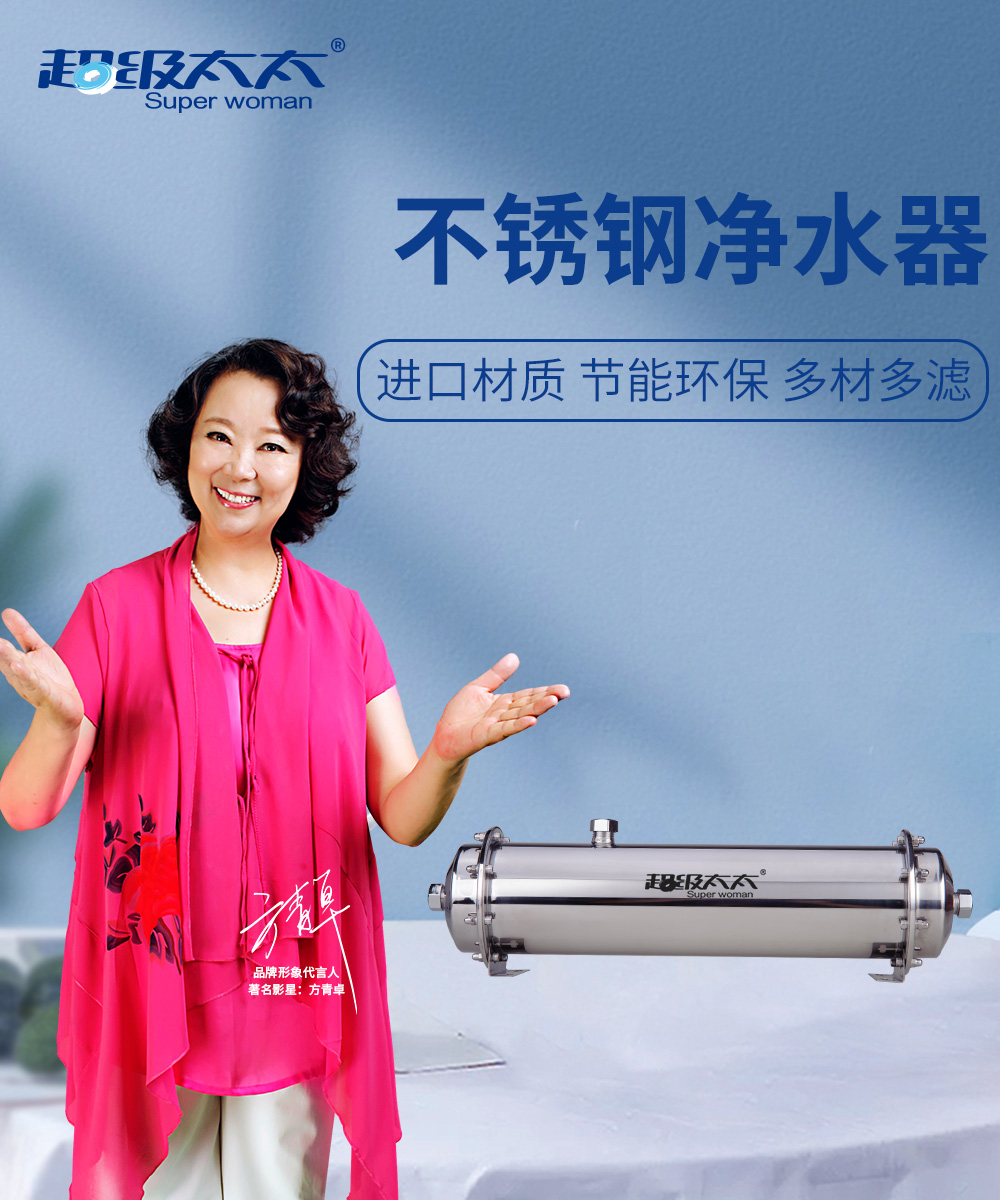 产品参数：
产品介绍
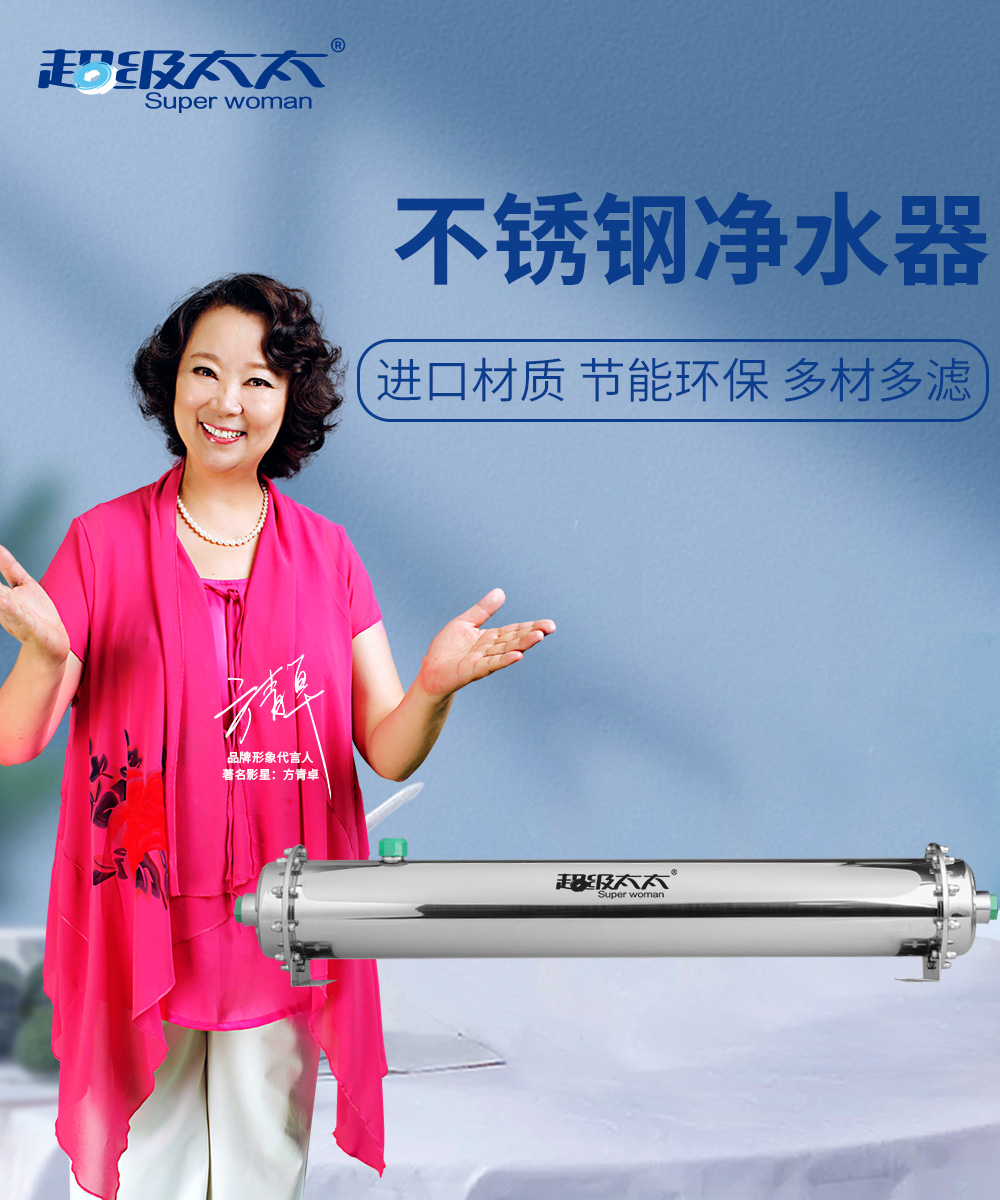 产品参数：
产品介绍
产品参数：
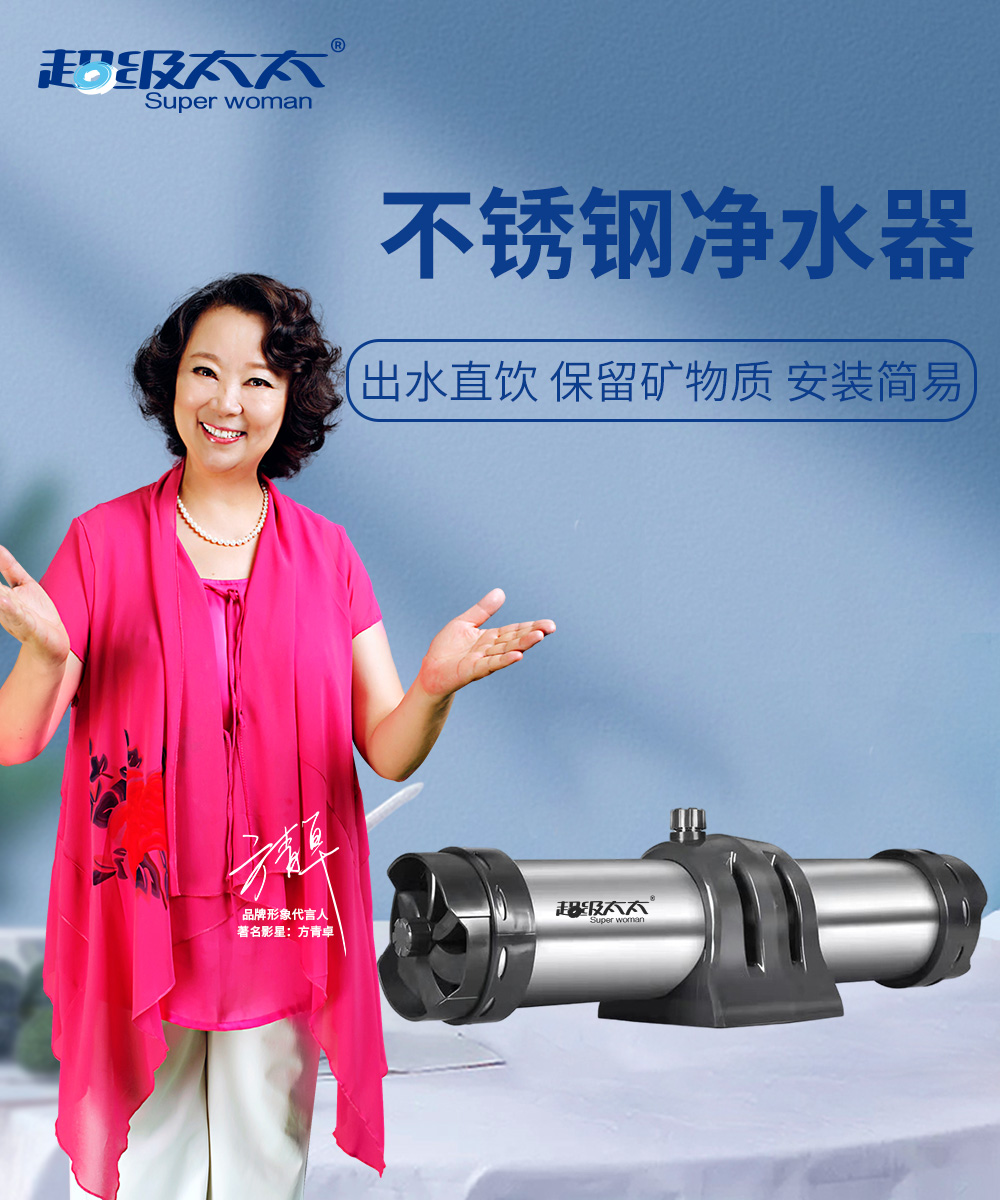 产品介绍
产品参数：
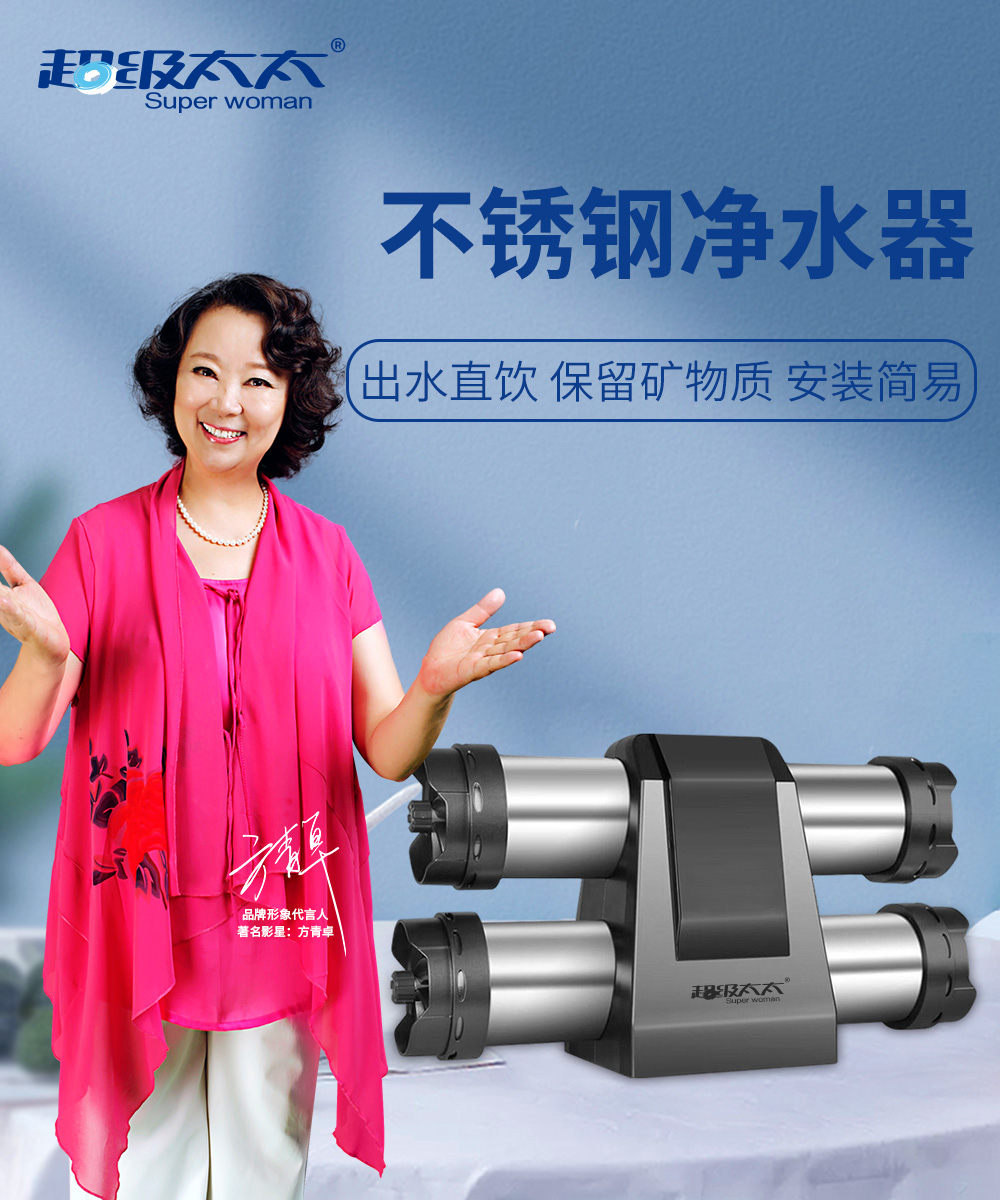 产品介绍
产品参数：
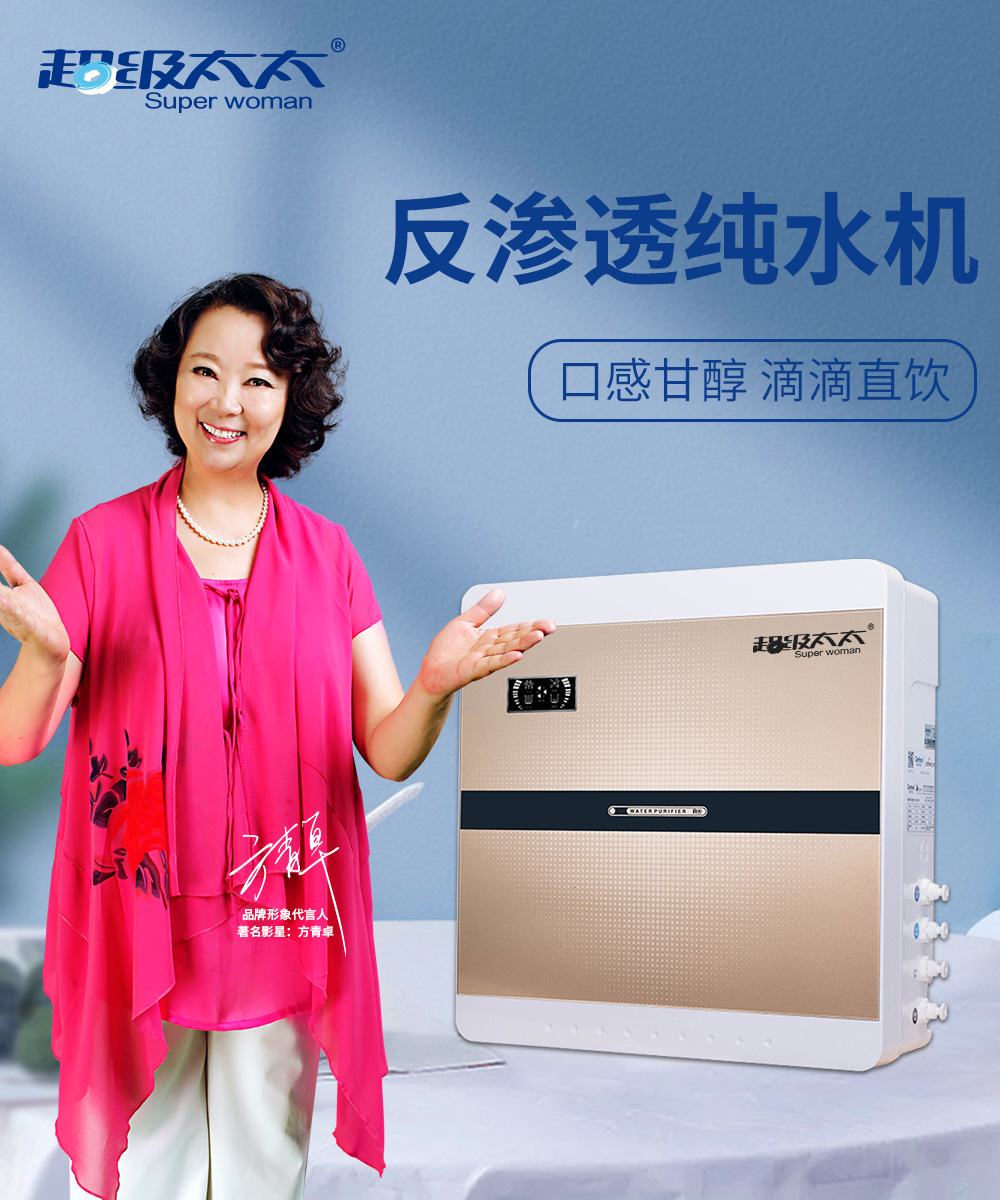 产品介绍
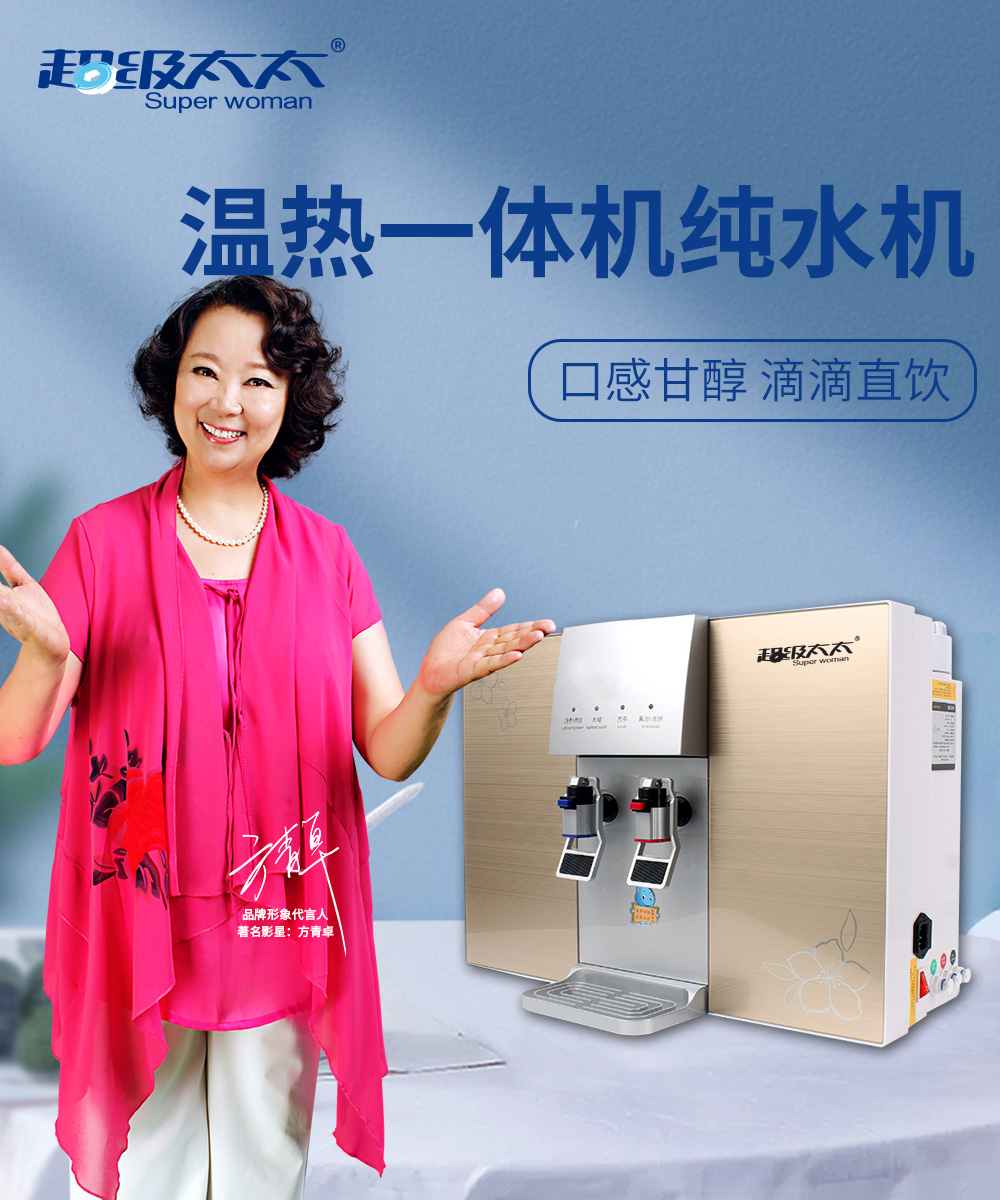 产品参数：
产品介绍
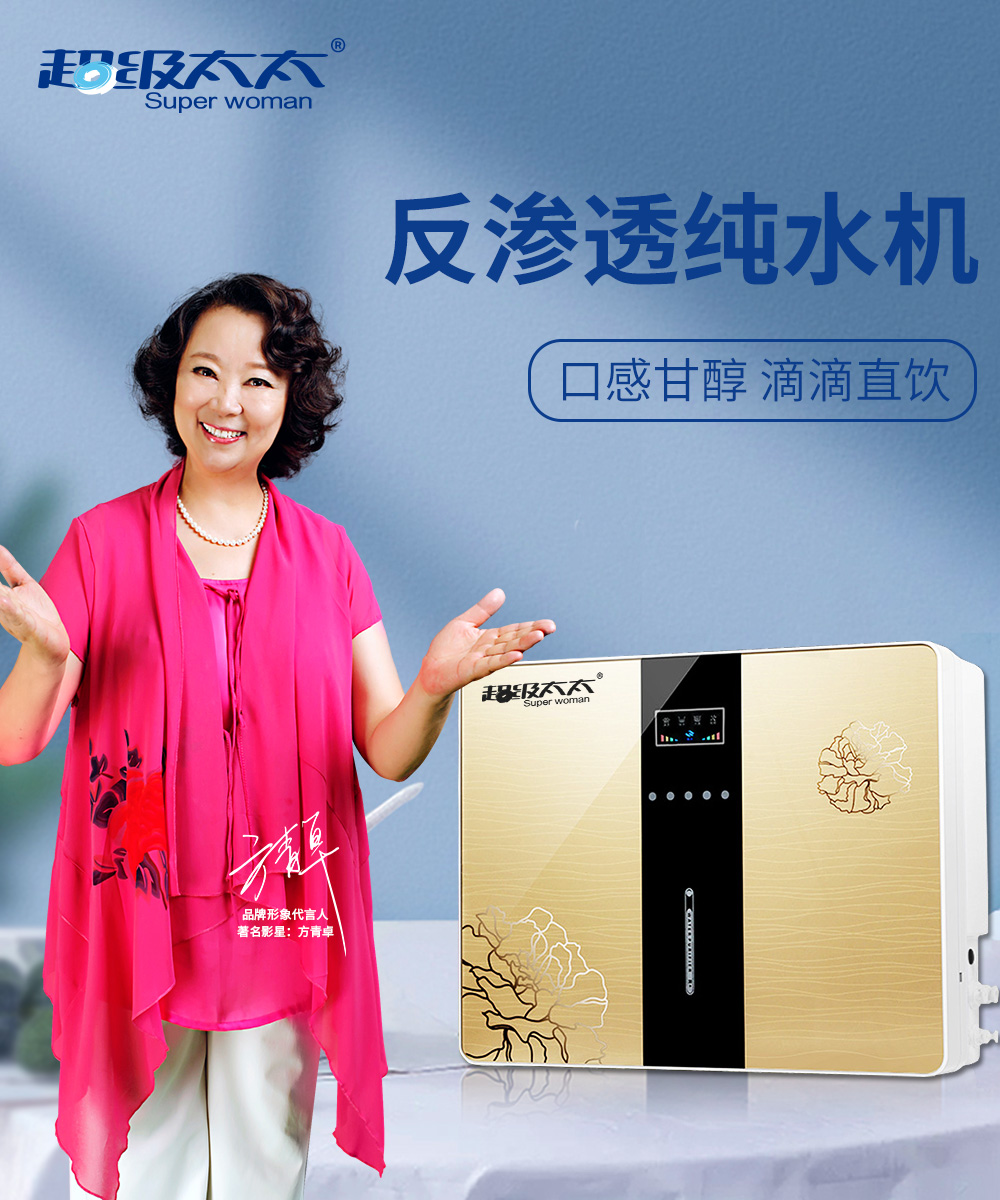 产品参数：
产品介绍
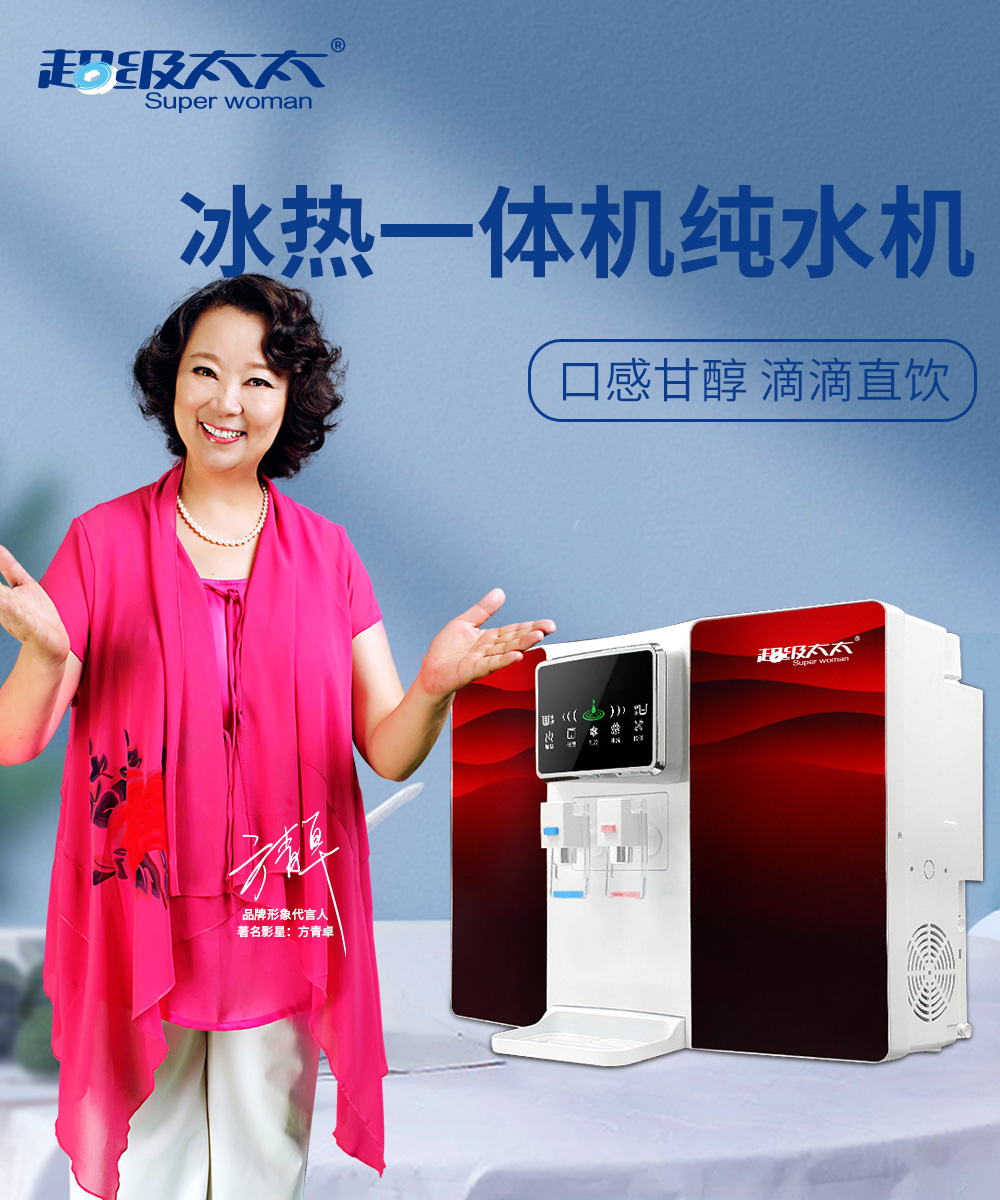 产品参数：
产品介绍
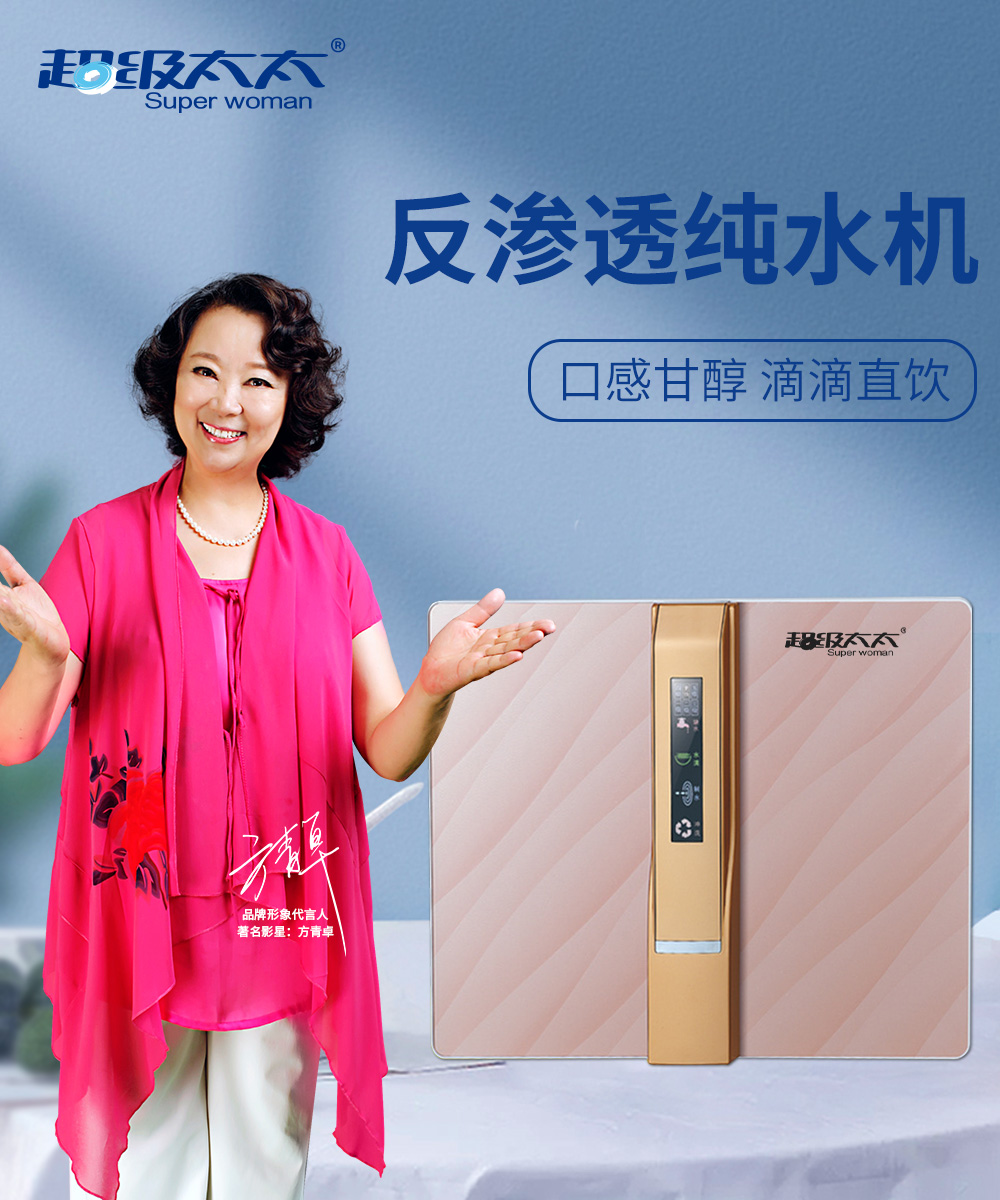 产品参数：
产品介绍
产品参数：
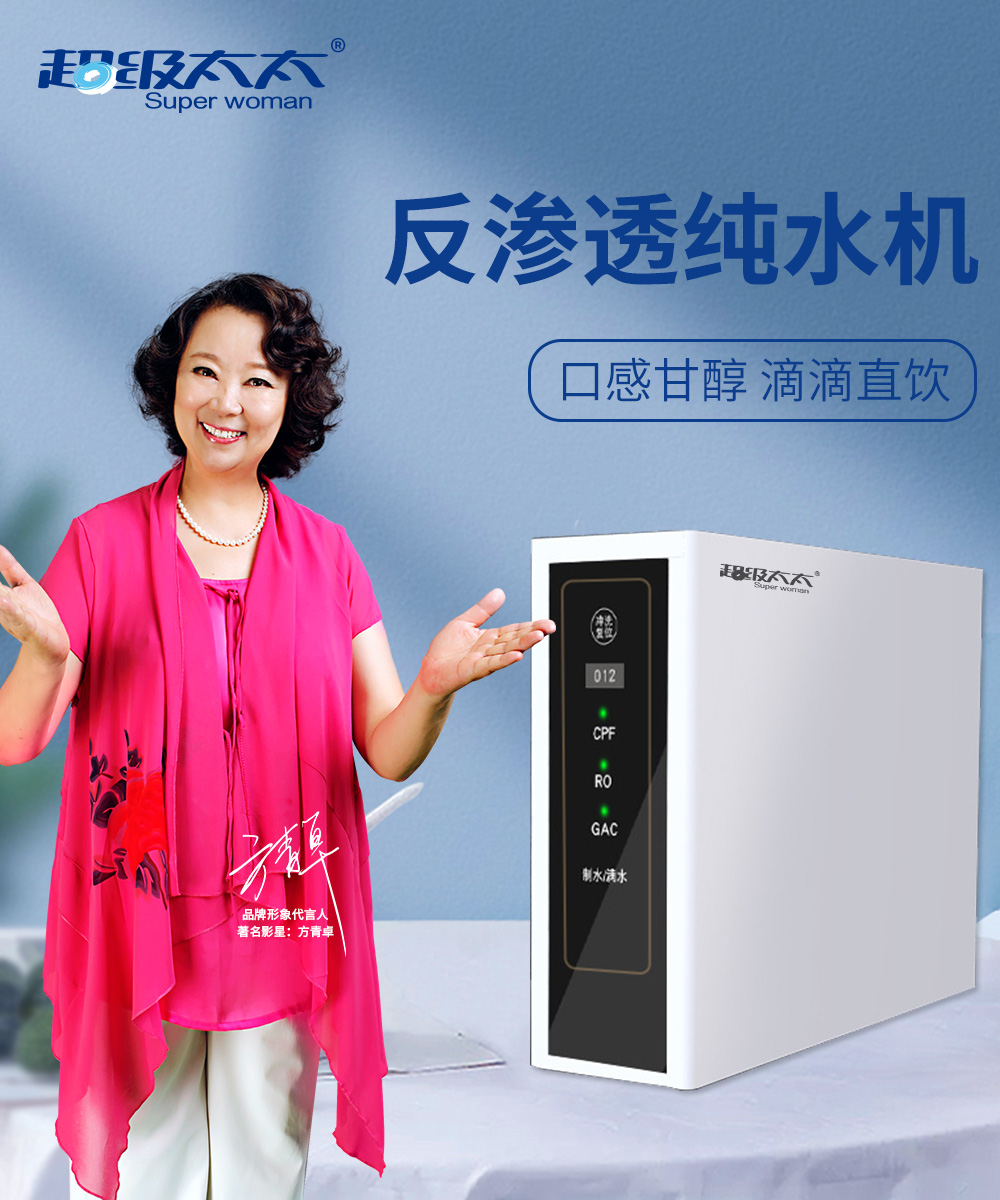 产品介绍
产品参数：
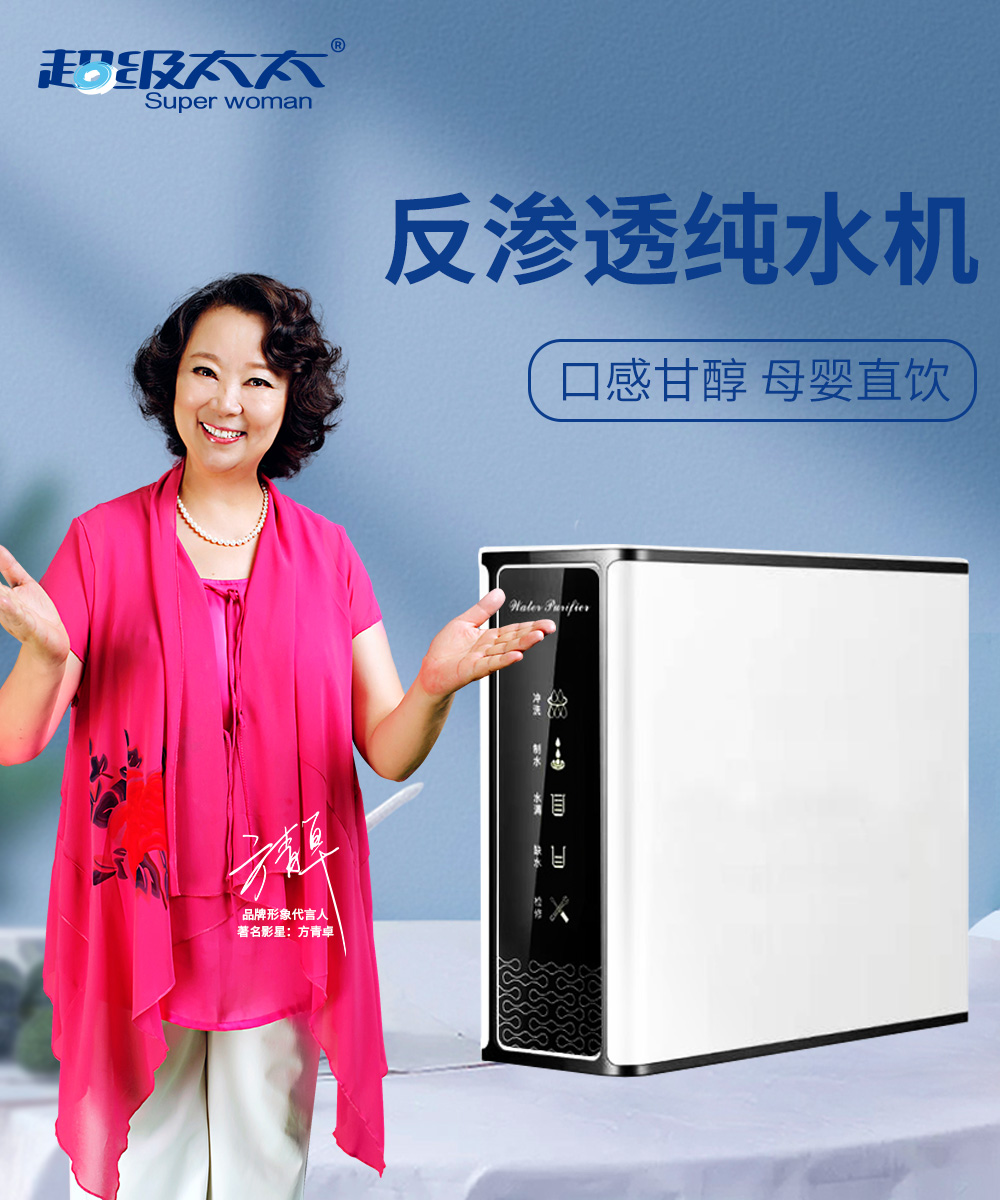 产品介绍
产品参数：
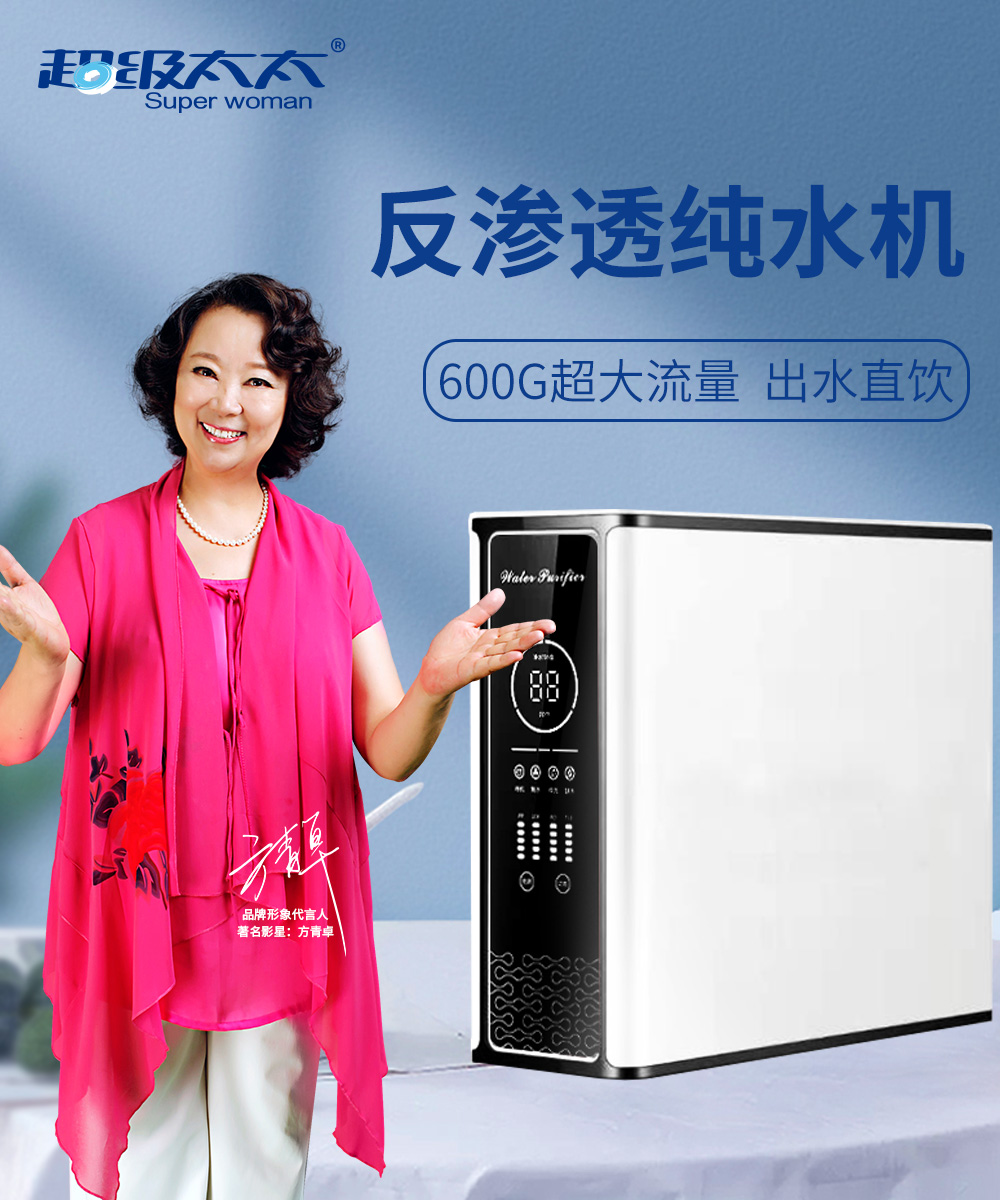 产品介绍
产品参数：
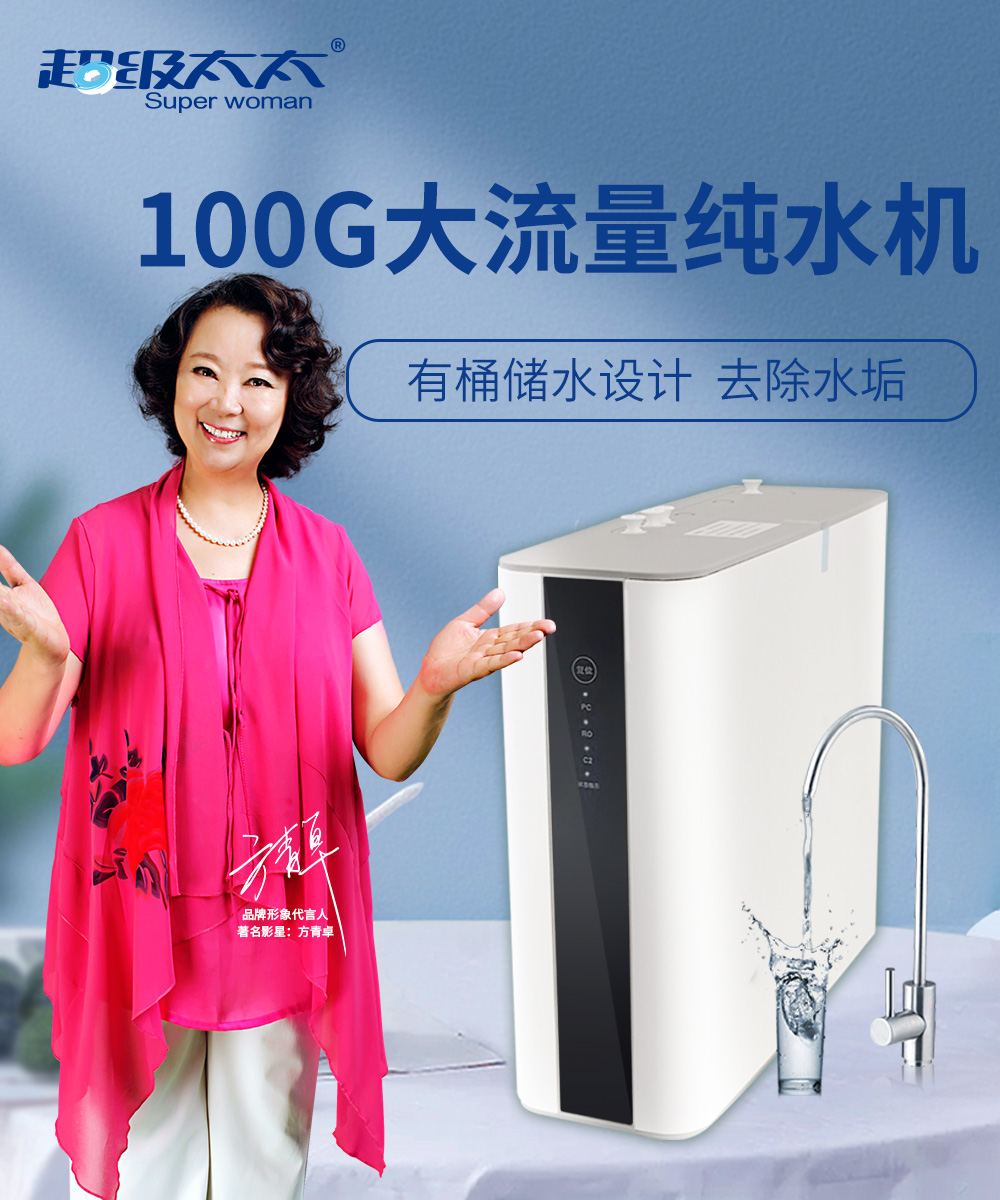 产品介绍
产品参数：
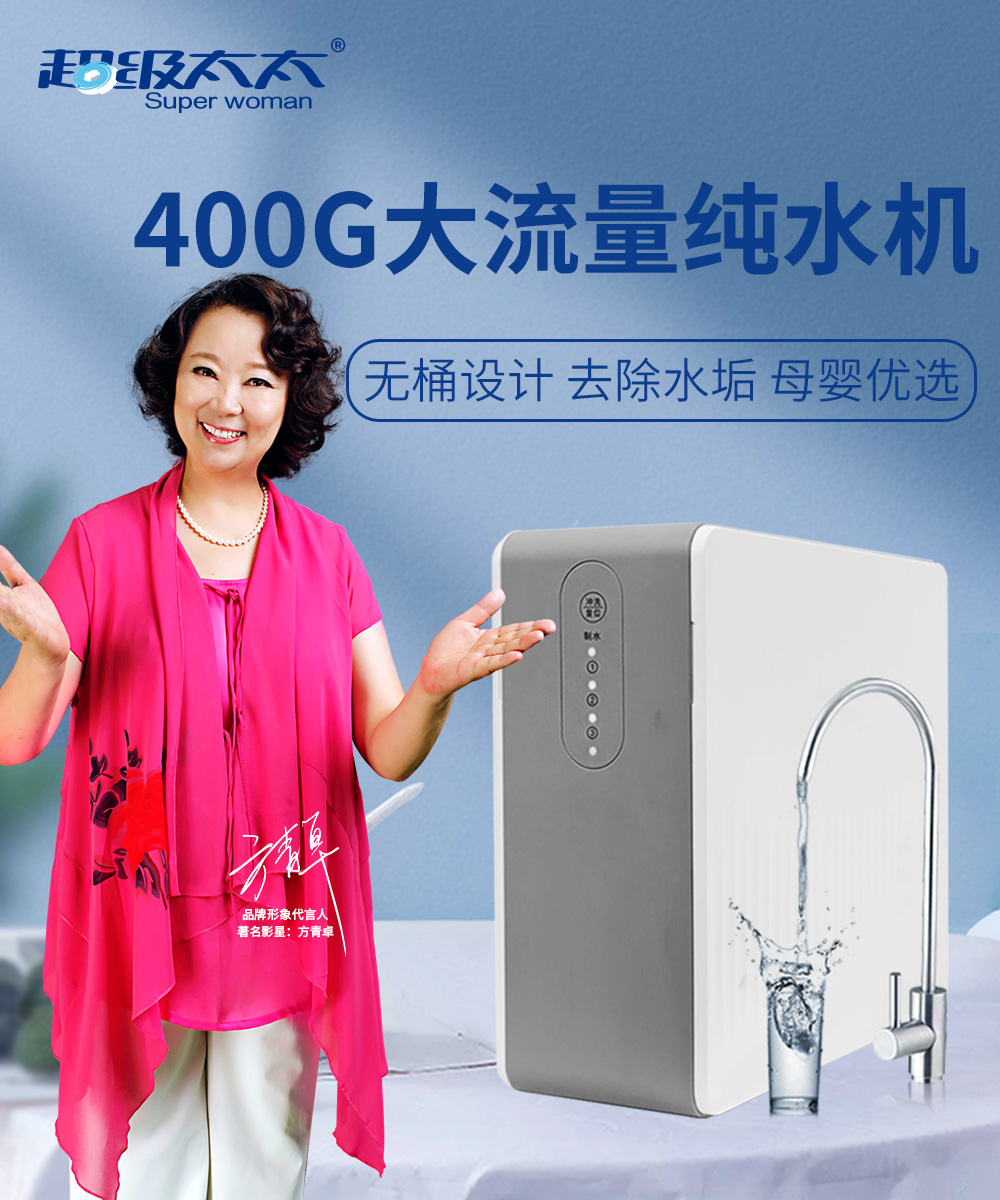 产品介绍
产品参数：
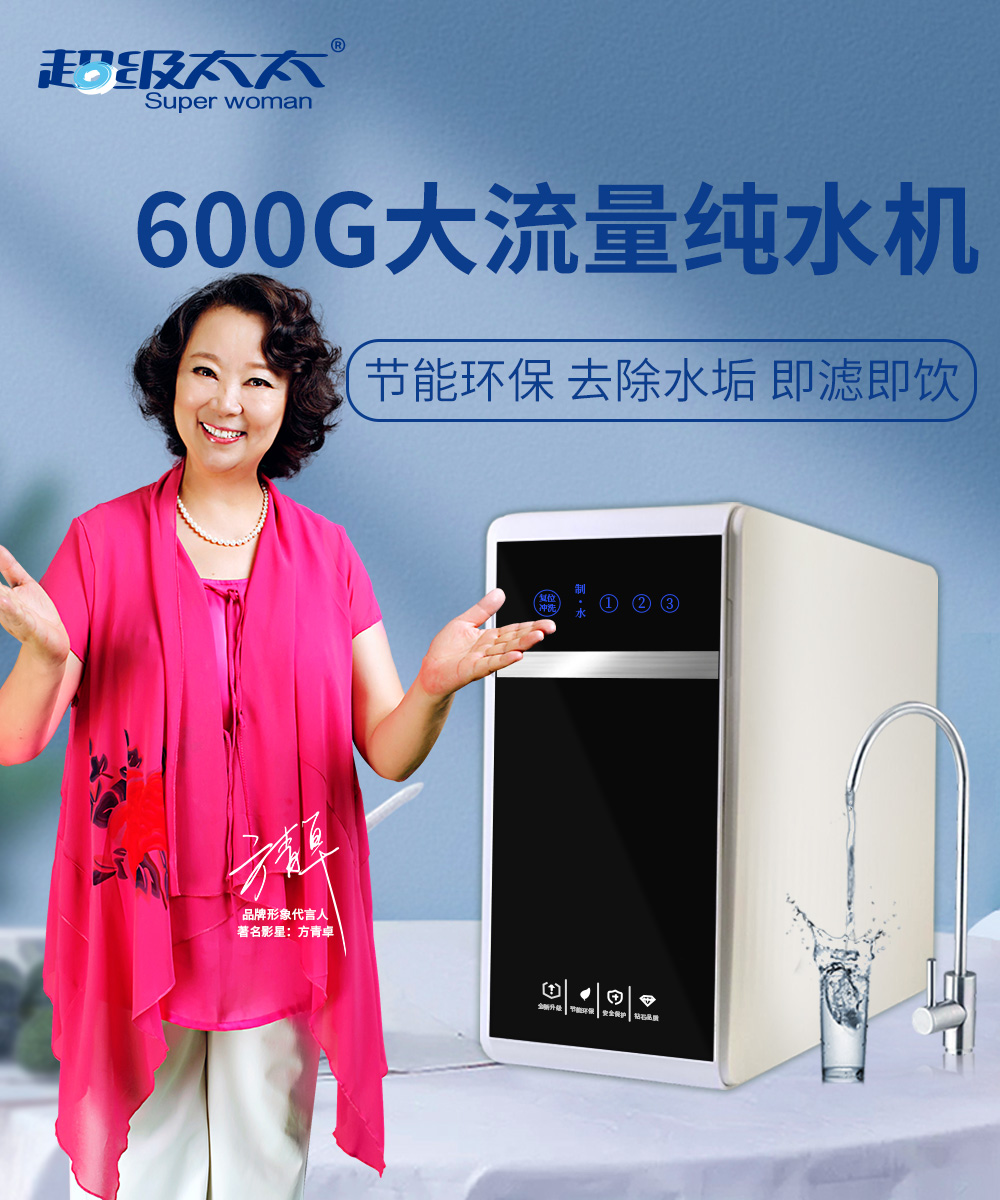 产品介绍
产品参数：
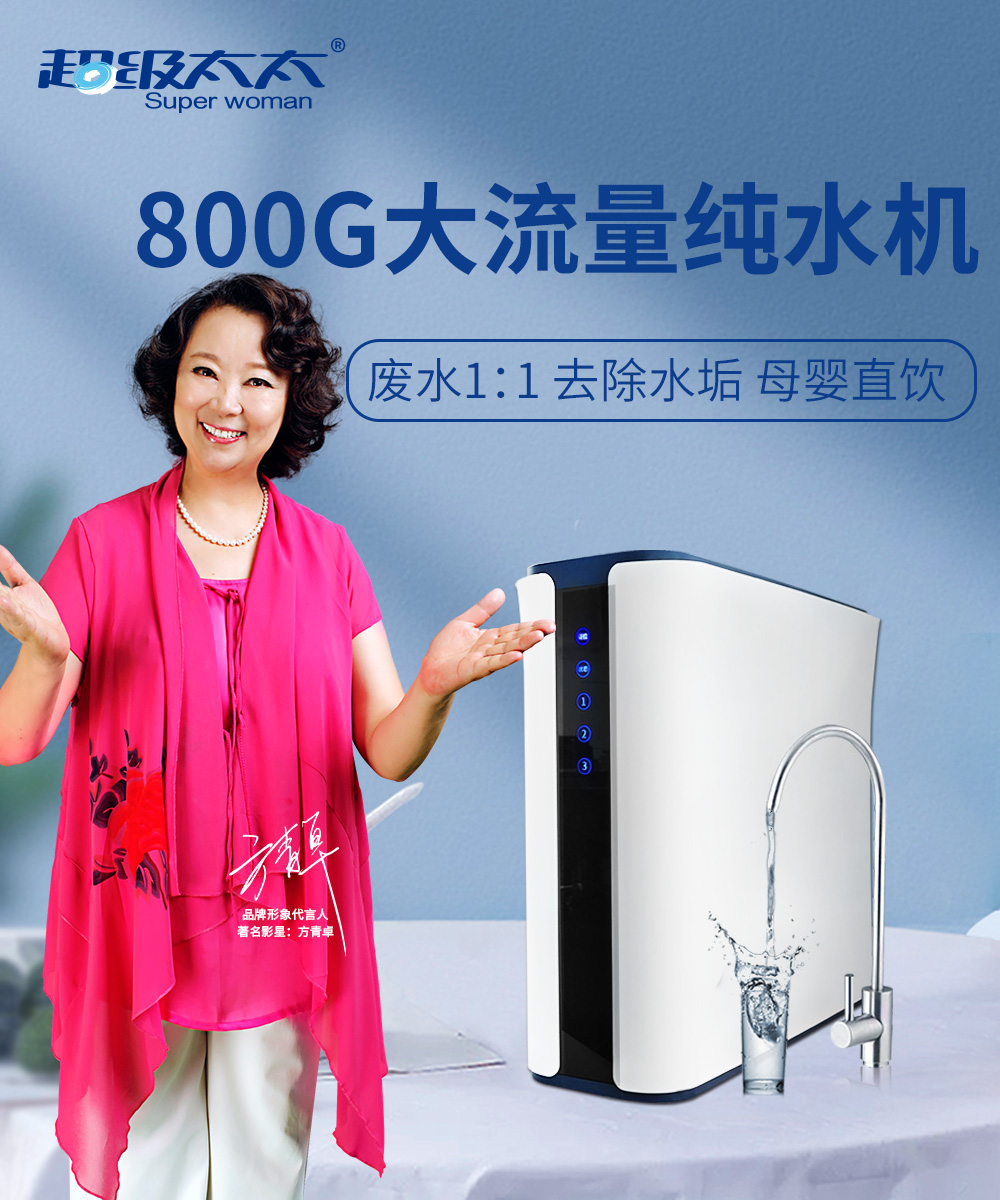 生活电器系列
Household appliances series
产品介绍
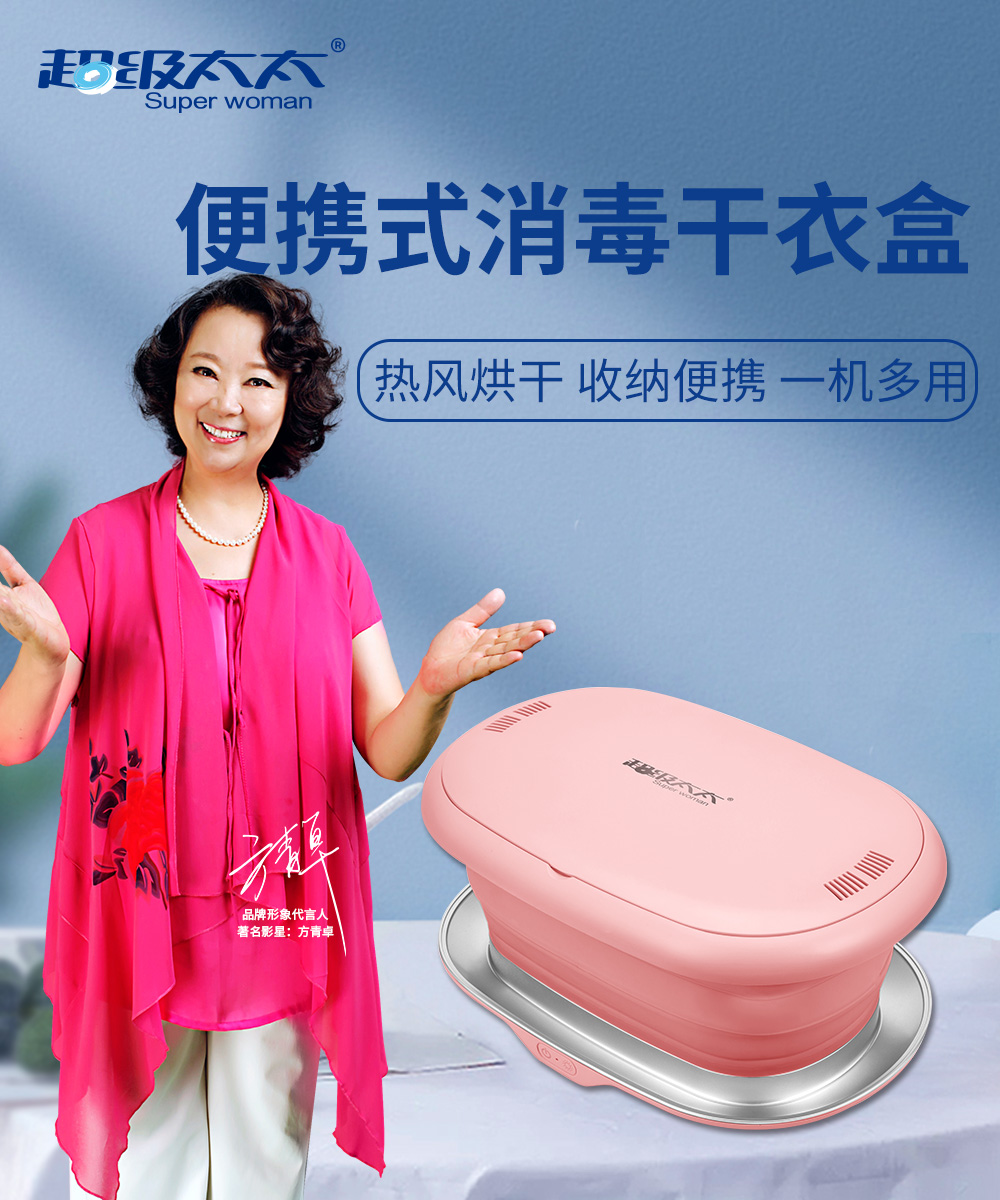 产品参数：
产品介绍
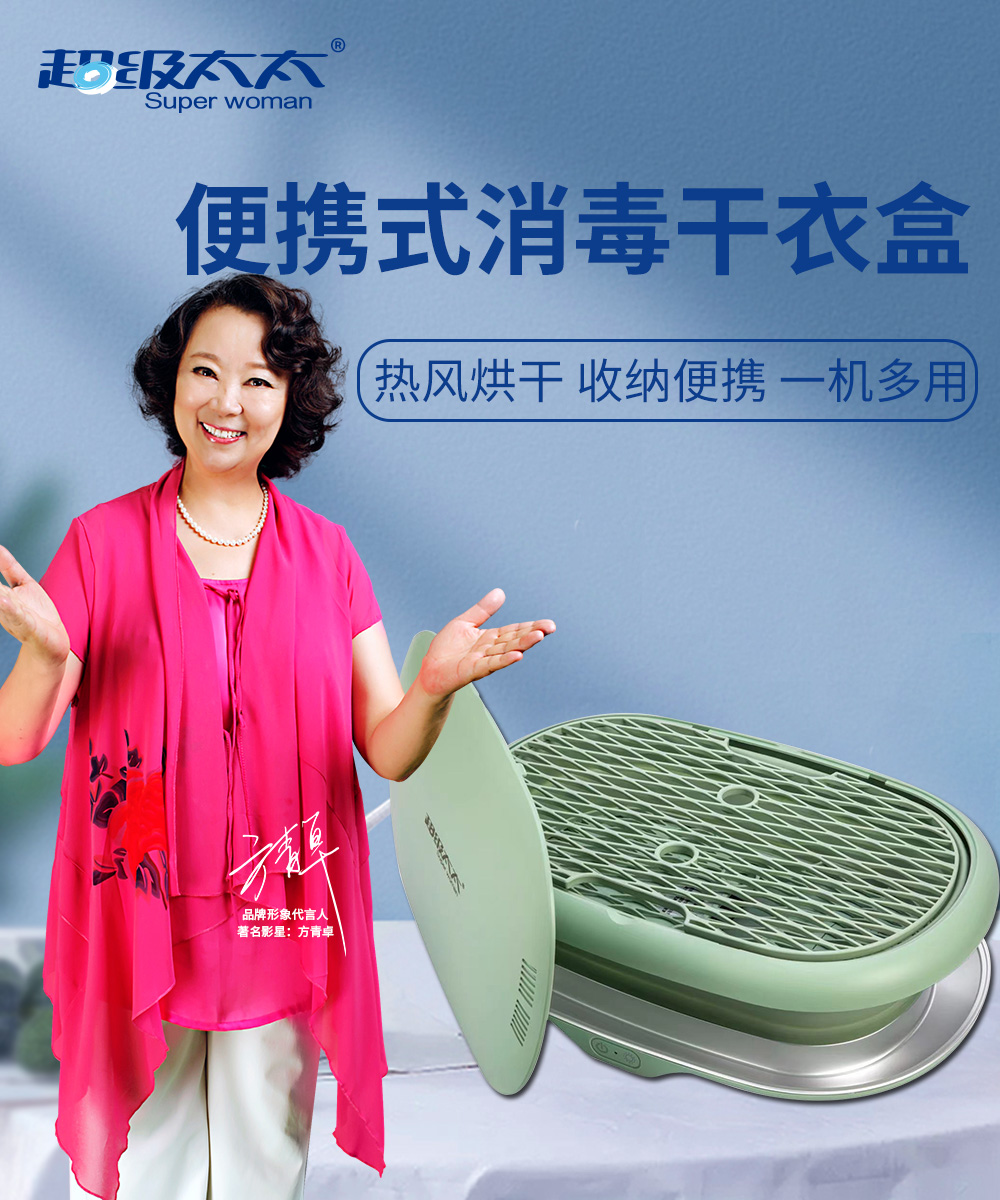 产品参数：
产品介绍
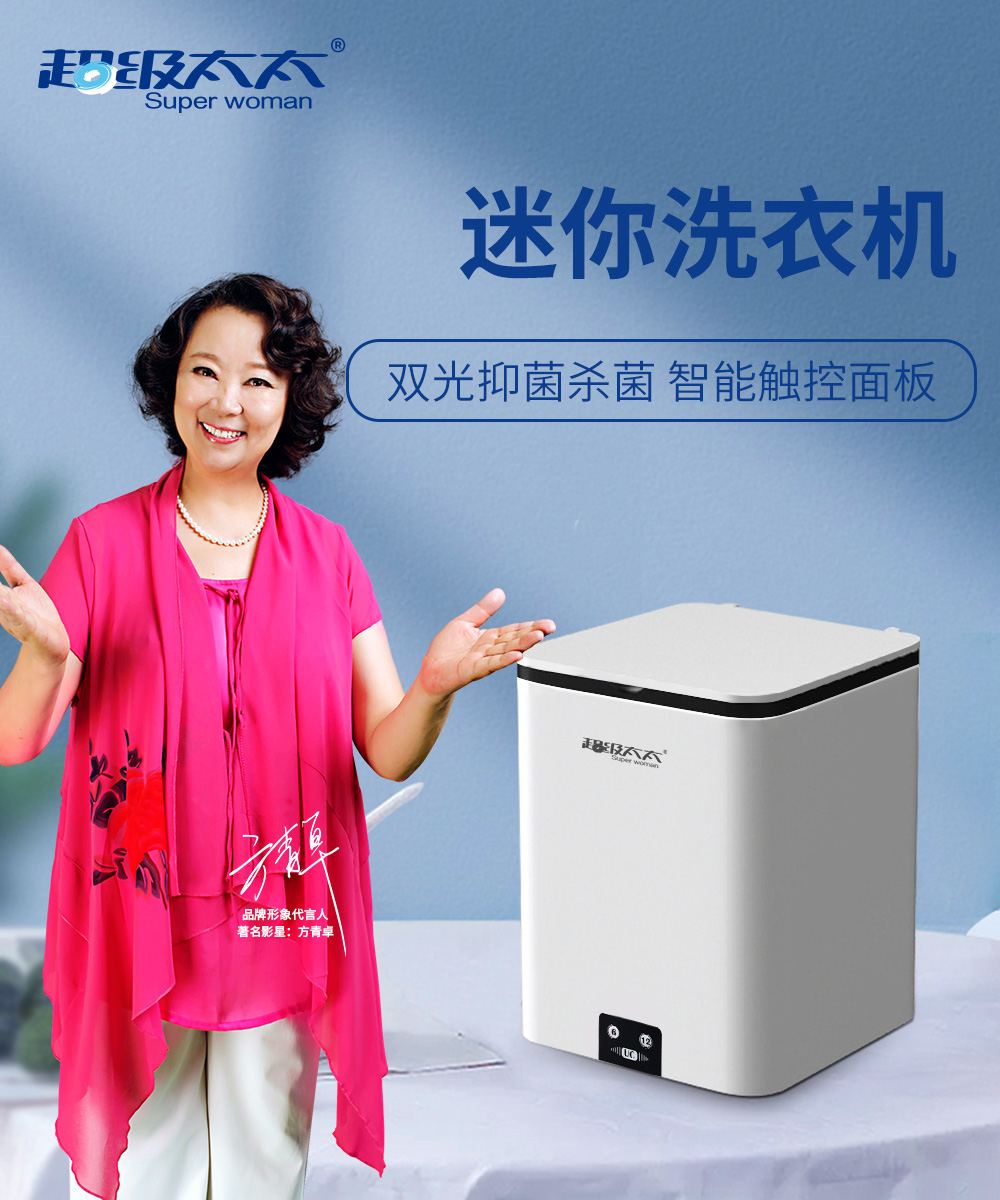 产品参数：
产品介绍
产品参数：
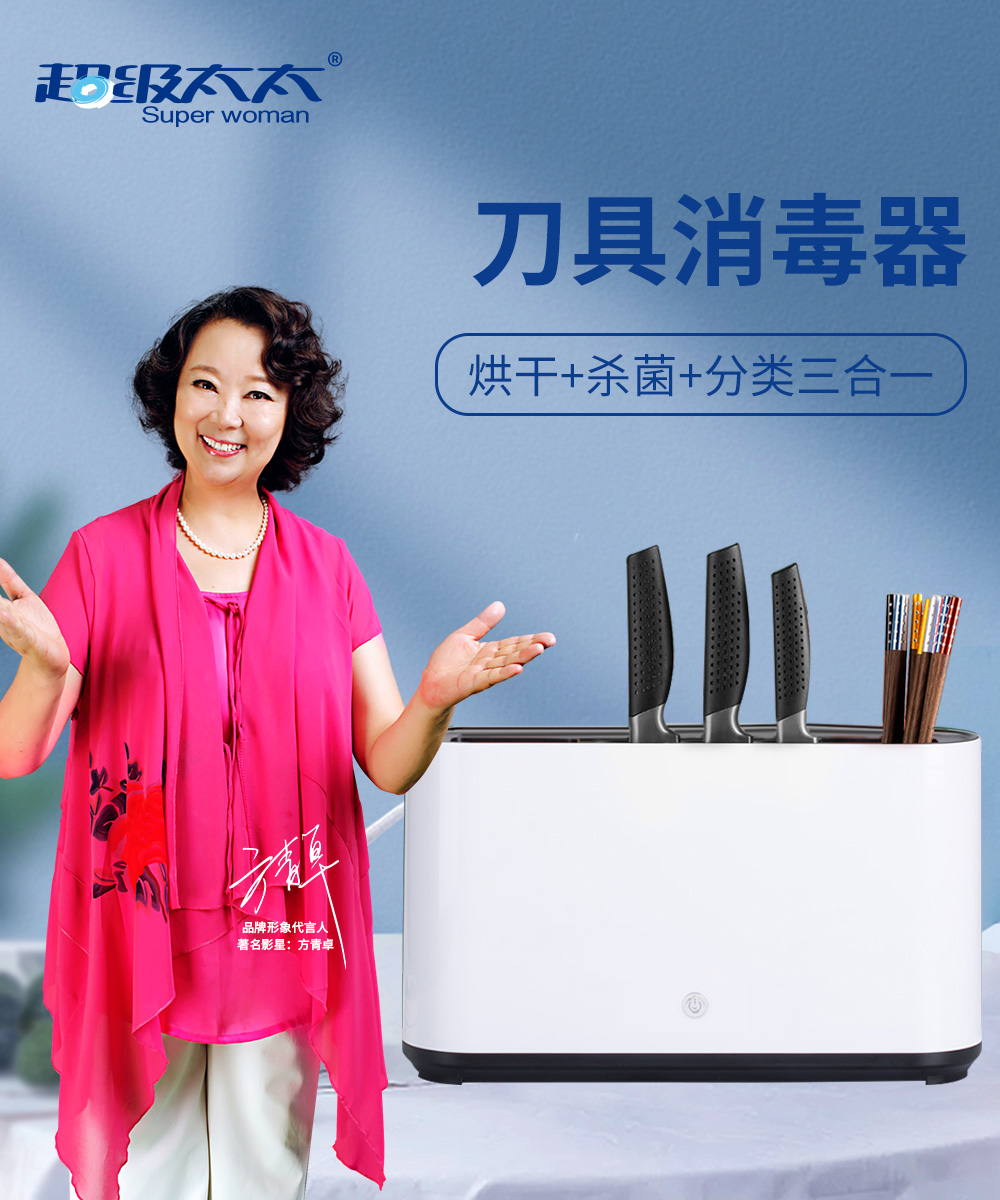 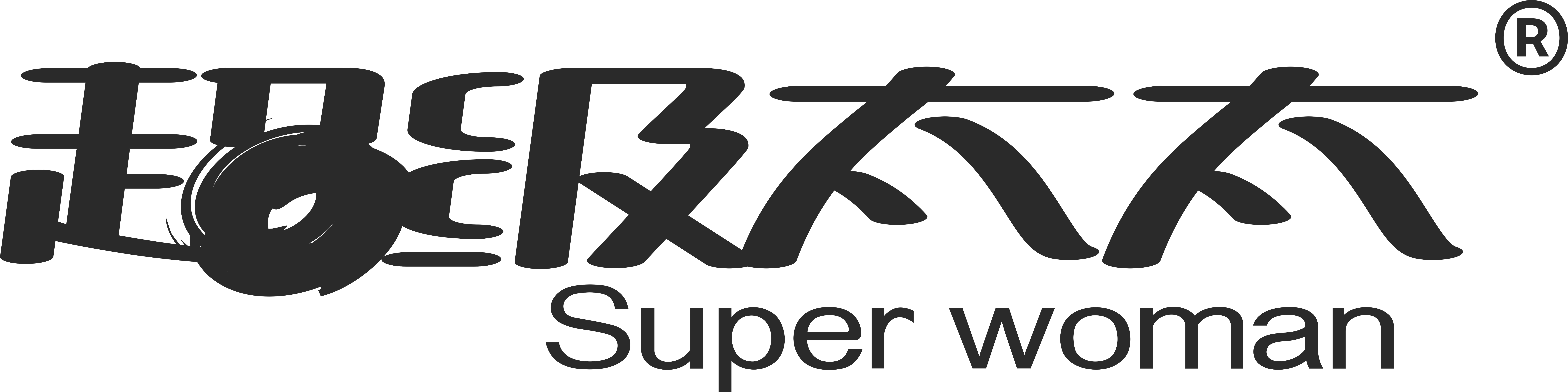 产品介绍
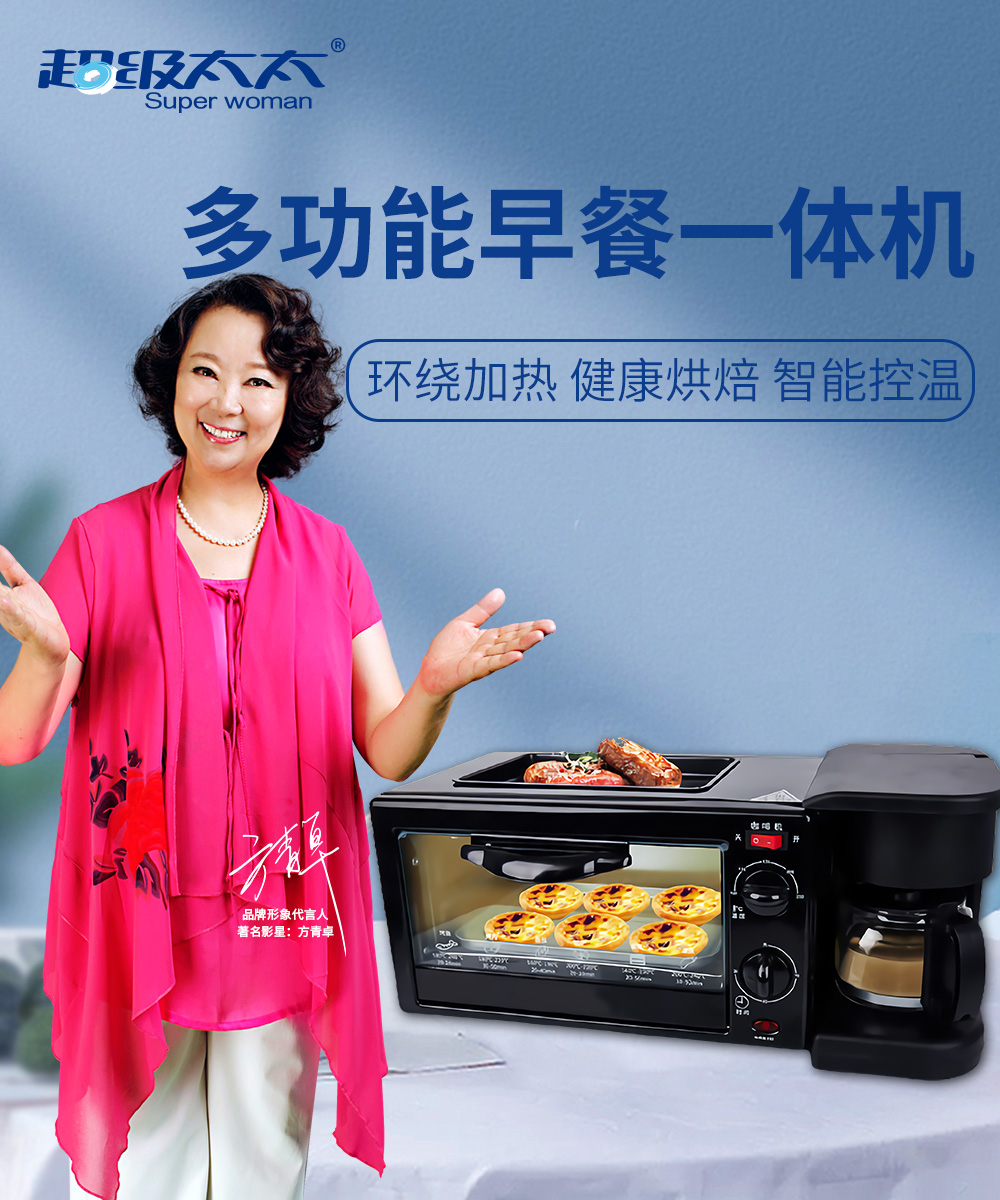 产品参数：
产品介绍
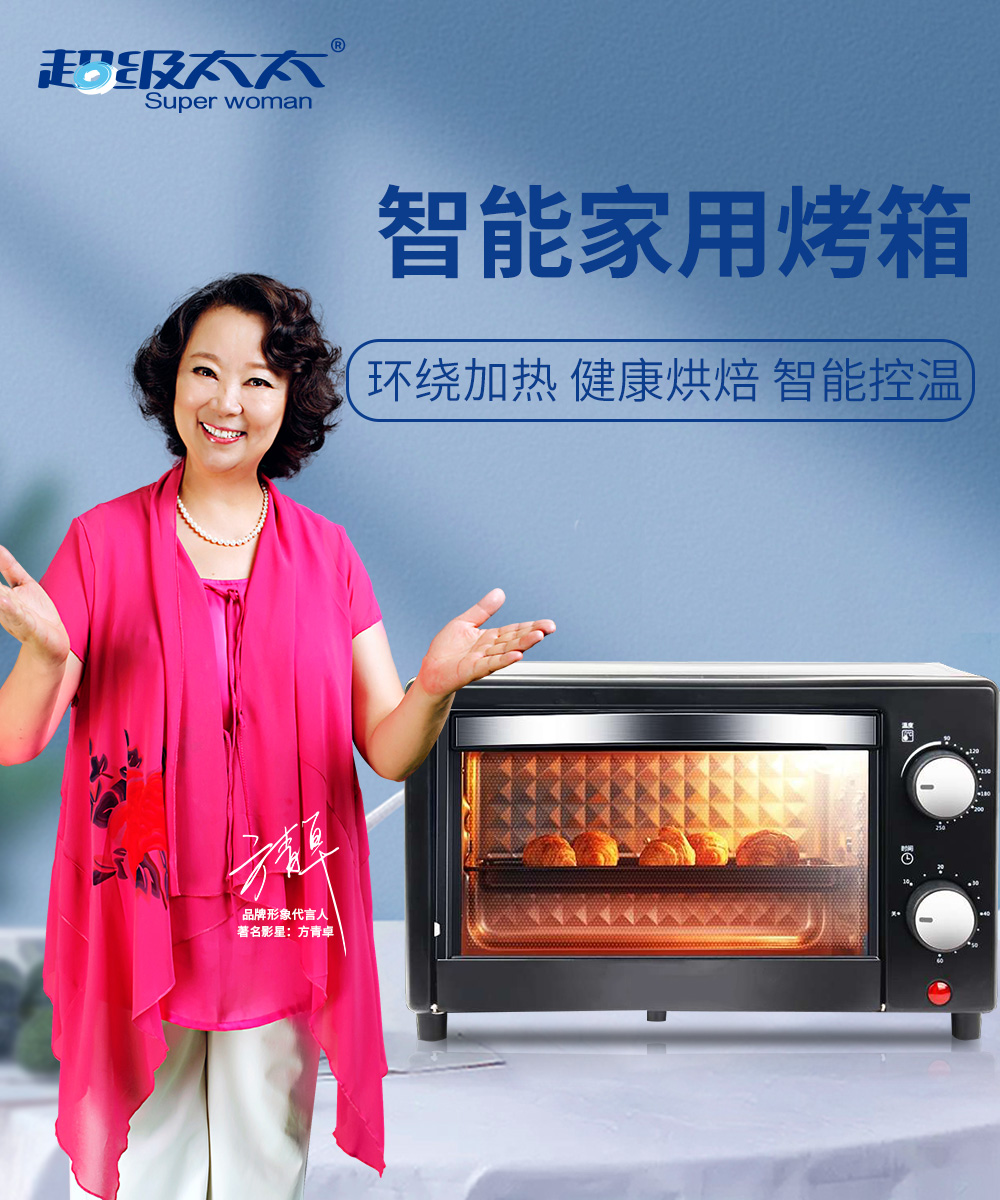 产品参数：
产品介绍
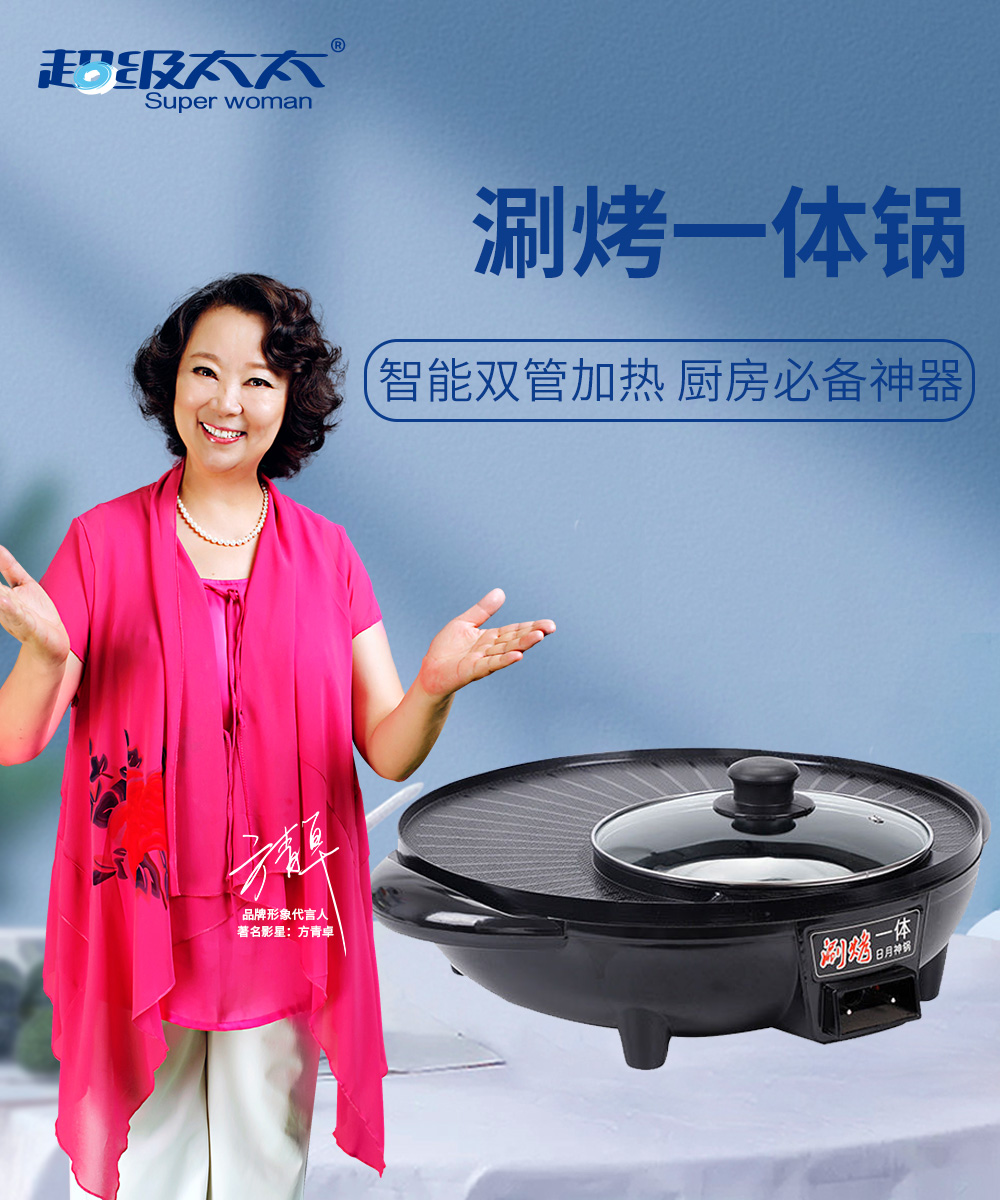 产品参数：
产品介绍
产品参数：
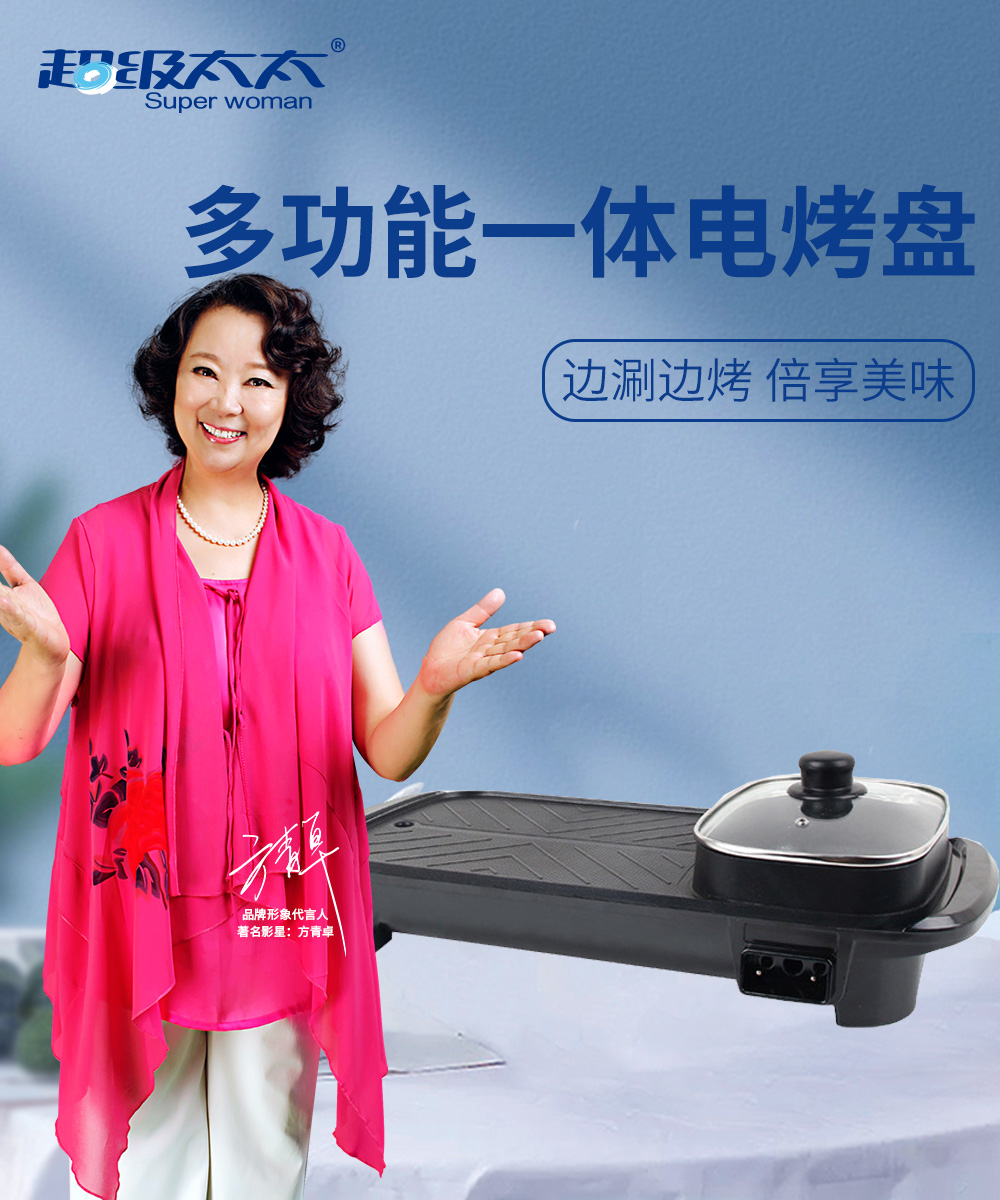 产品介绍
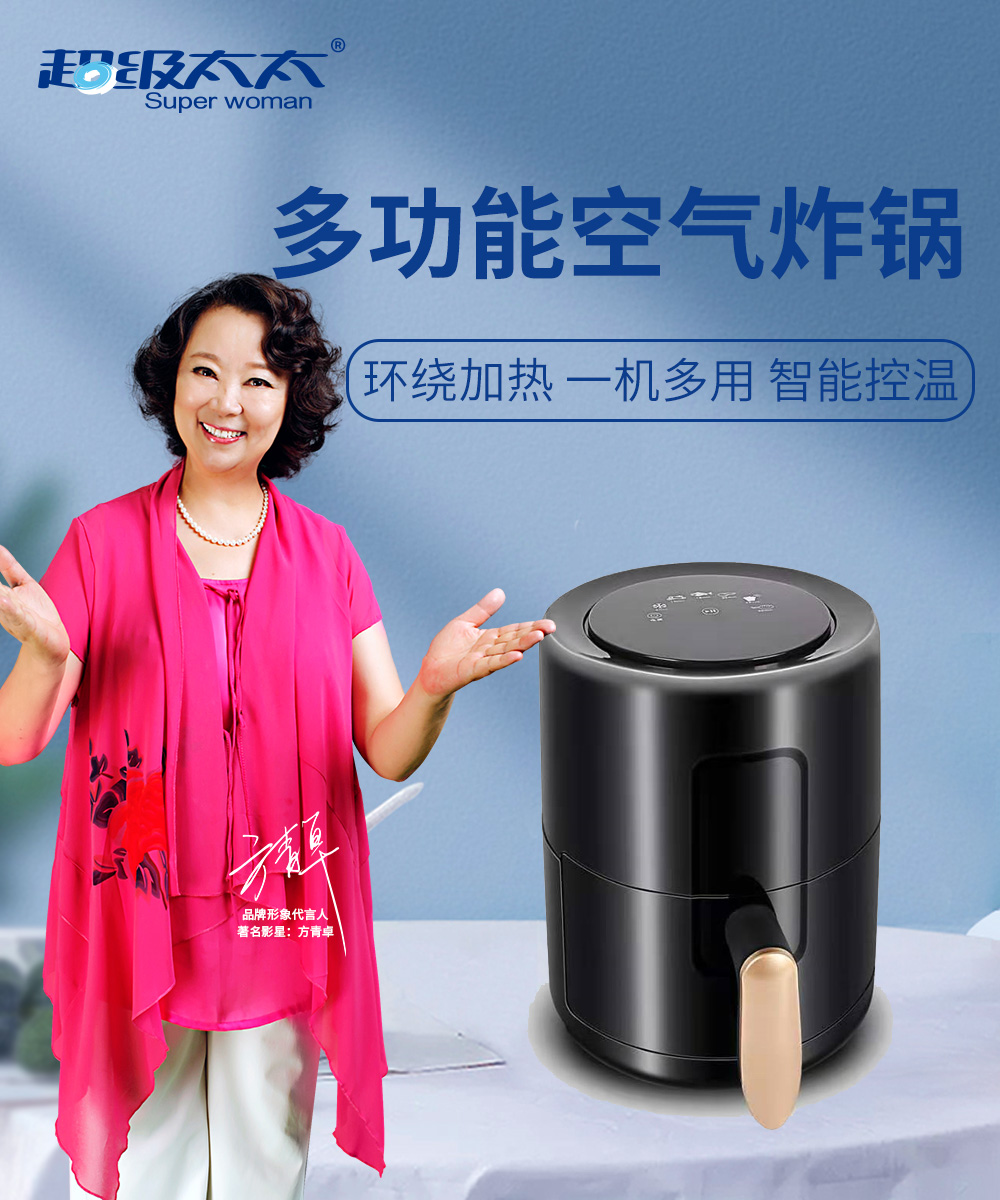 产品参数：
产品介绍
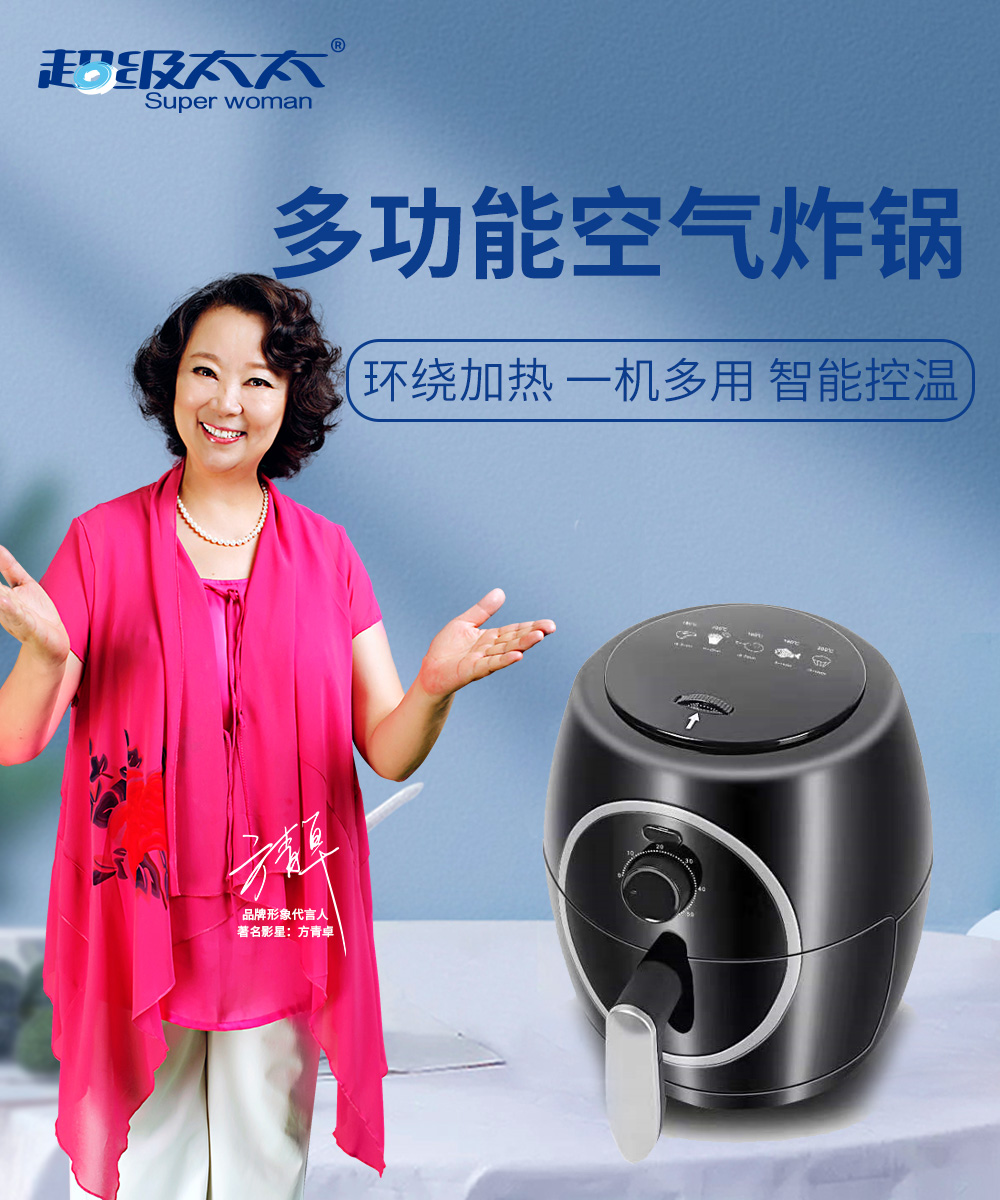 产品参数：
产品介绍
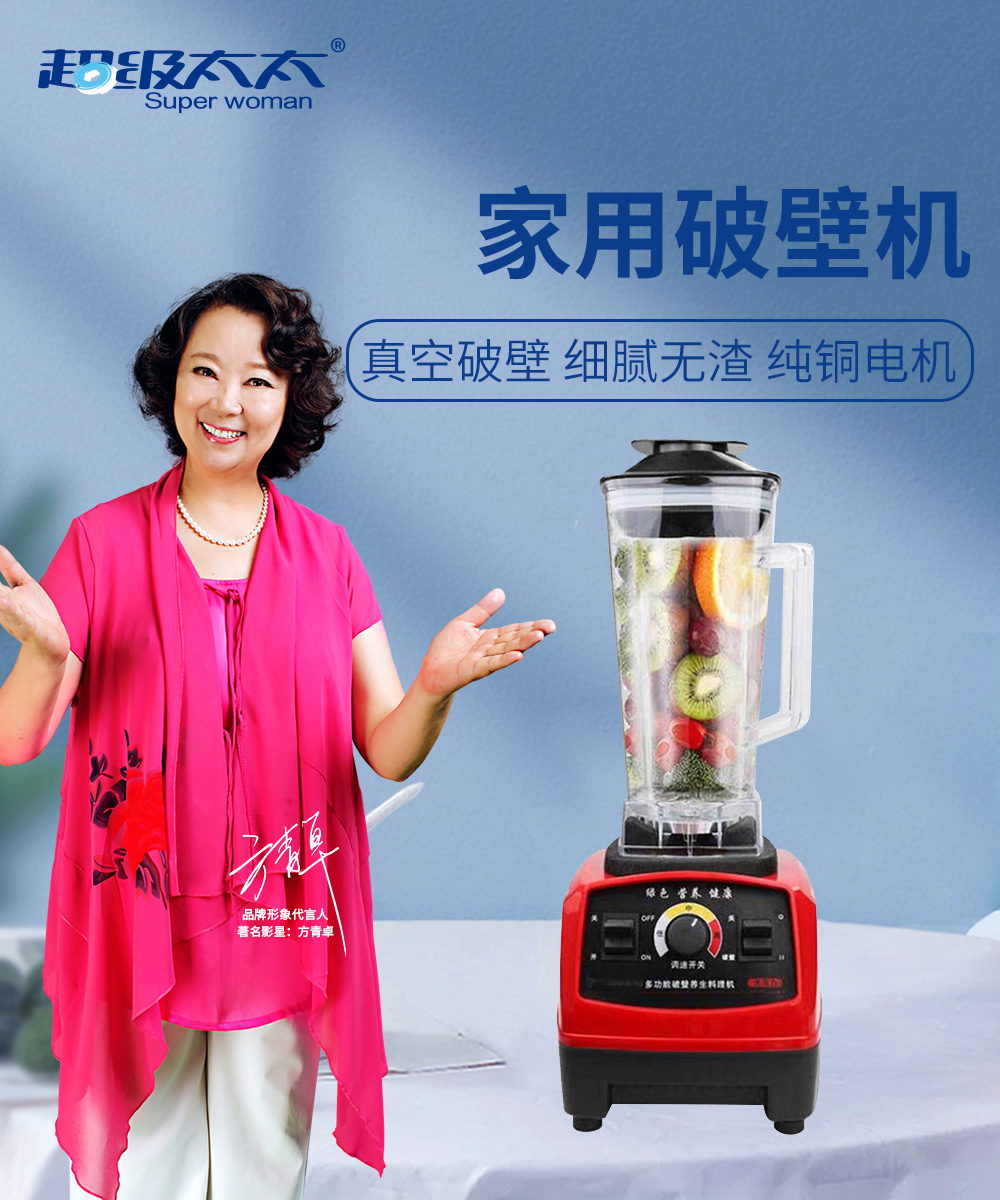 产品参数：
产品介绍
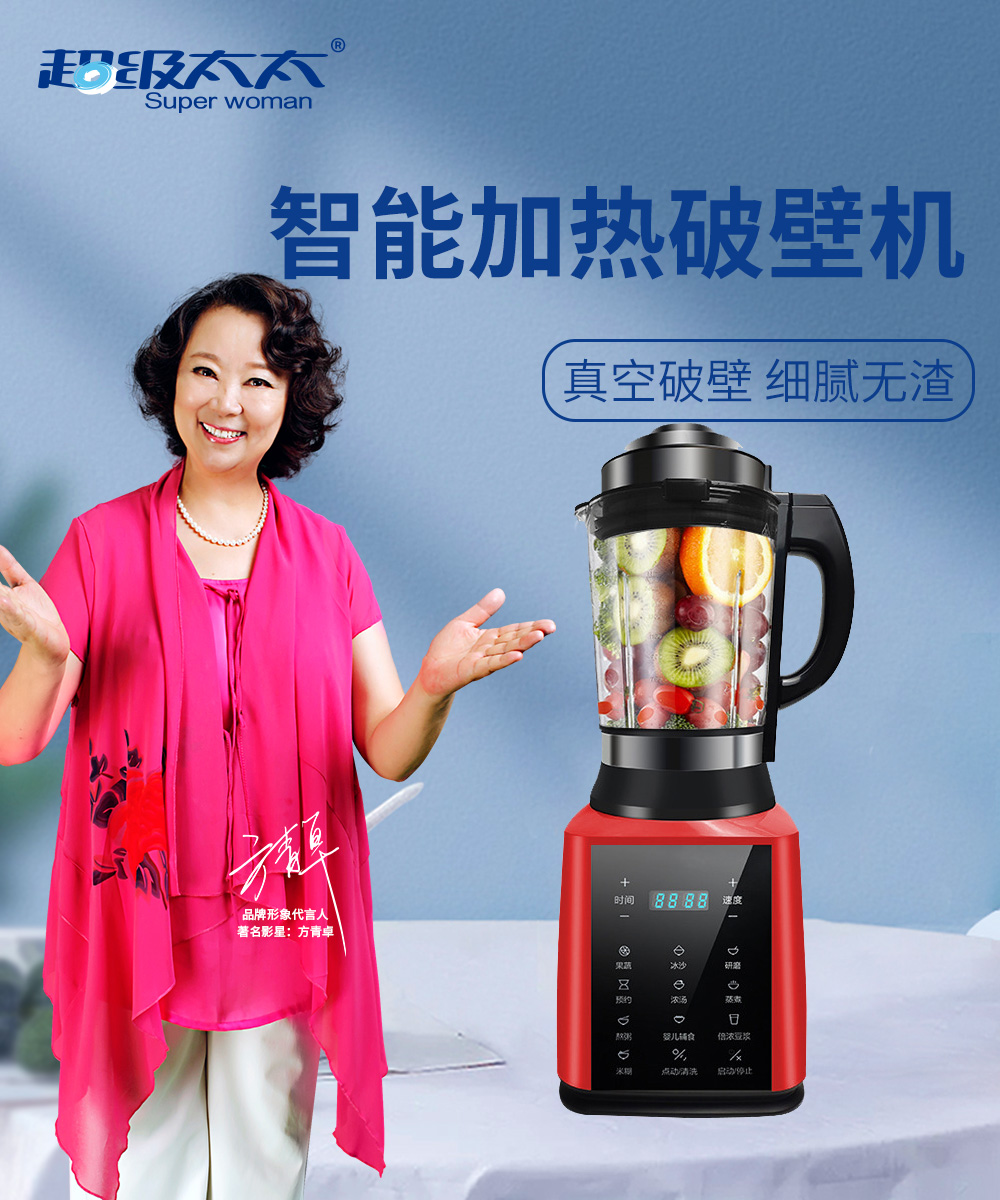 产品参数：
产品介绍
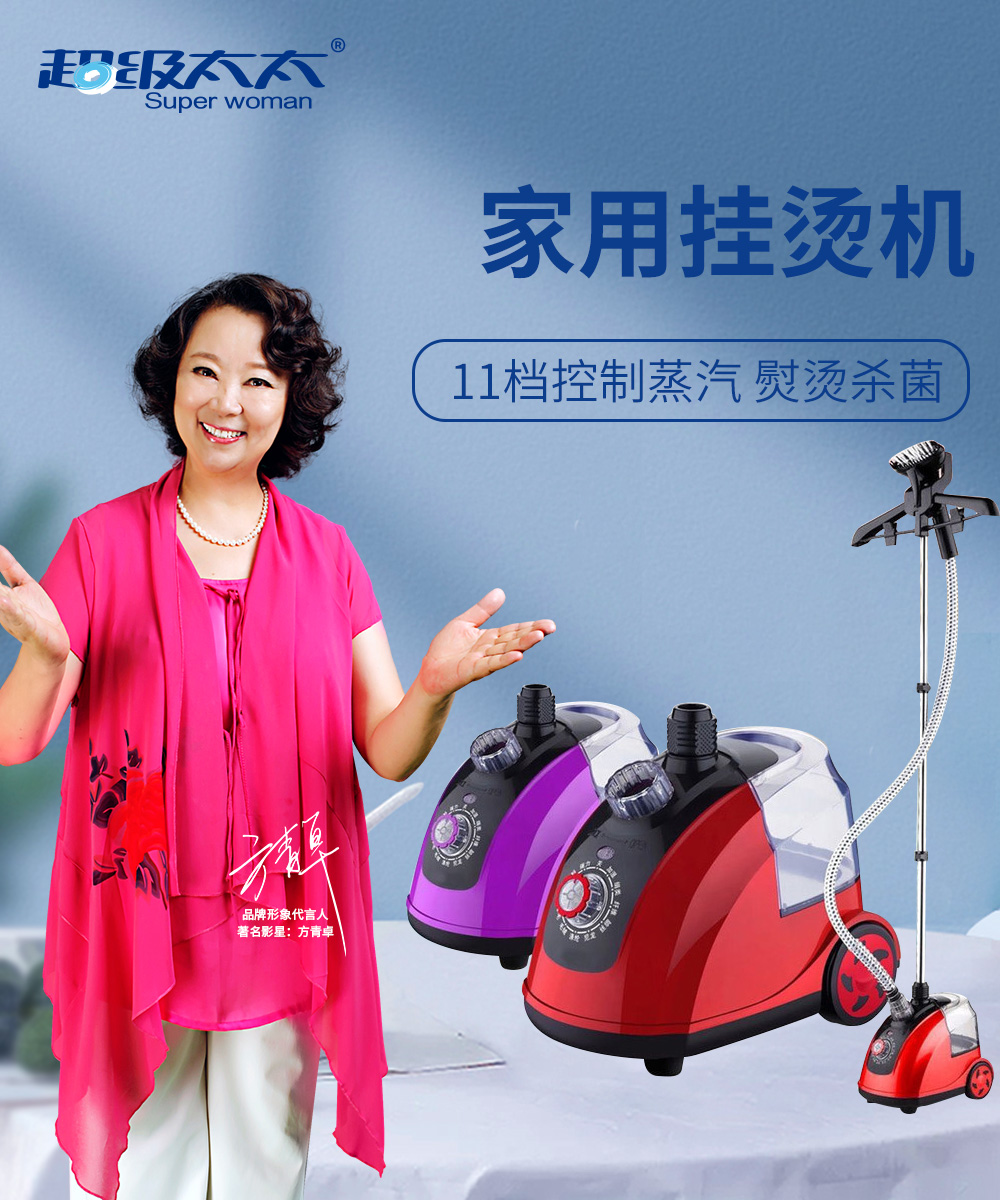 产品参数：
产品介绍
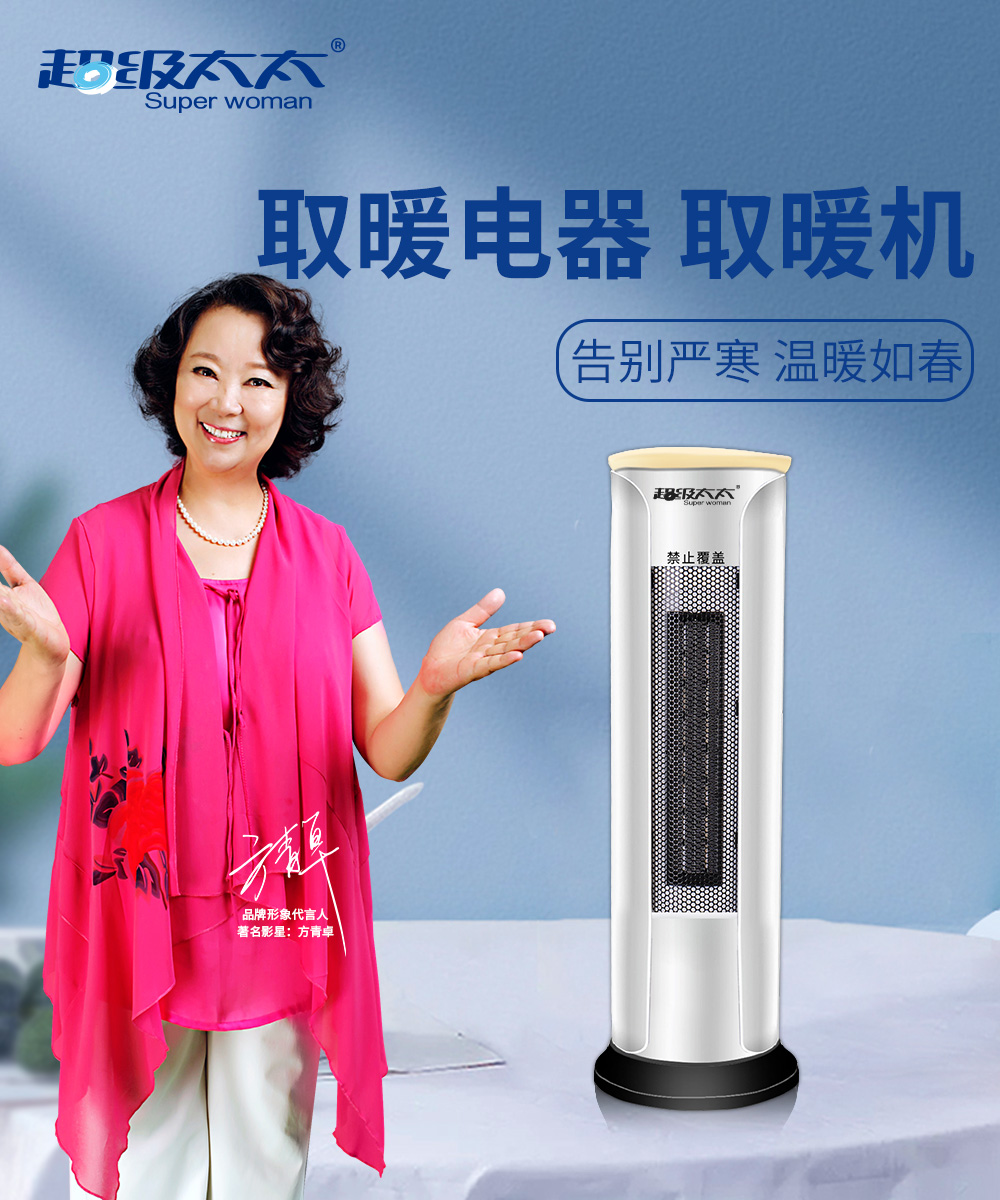 产品参数：
产品介绍
产品参数：
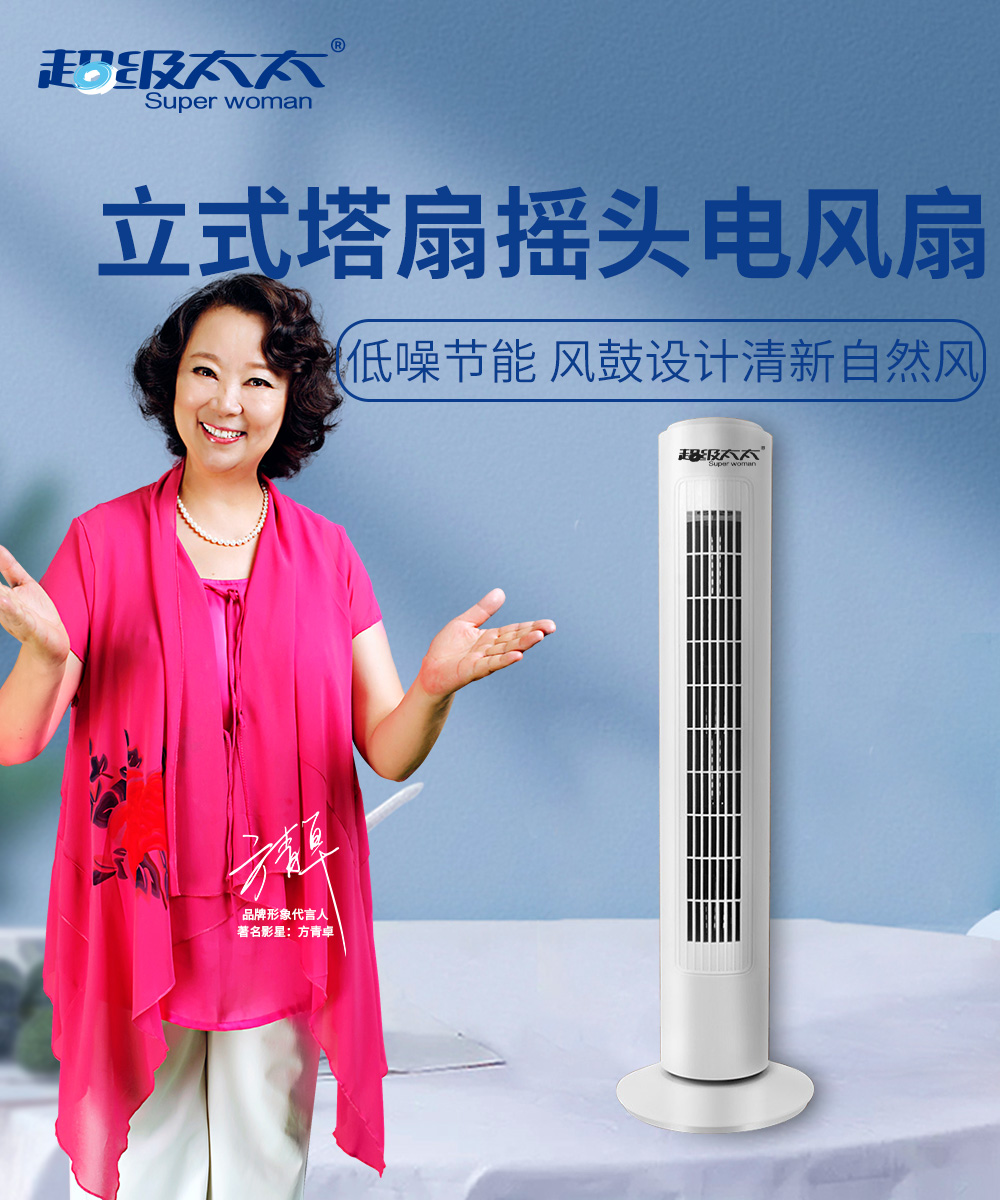 产品介绍
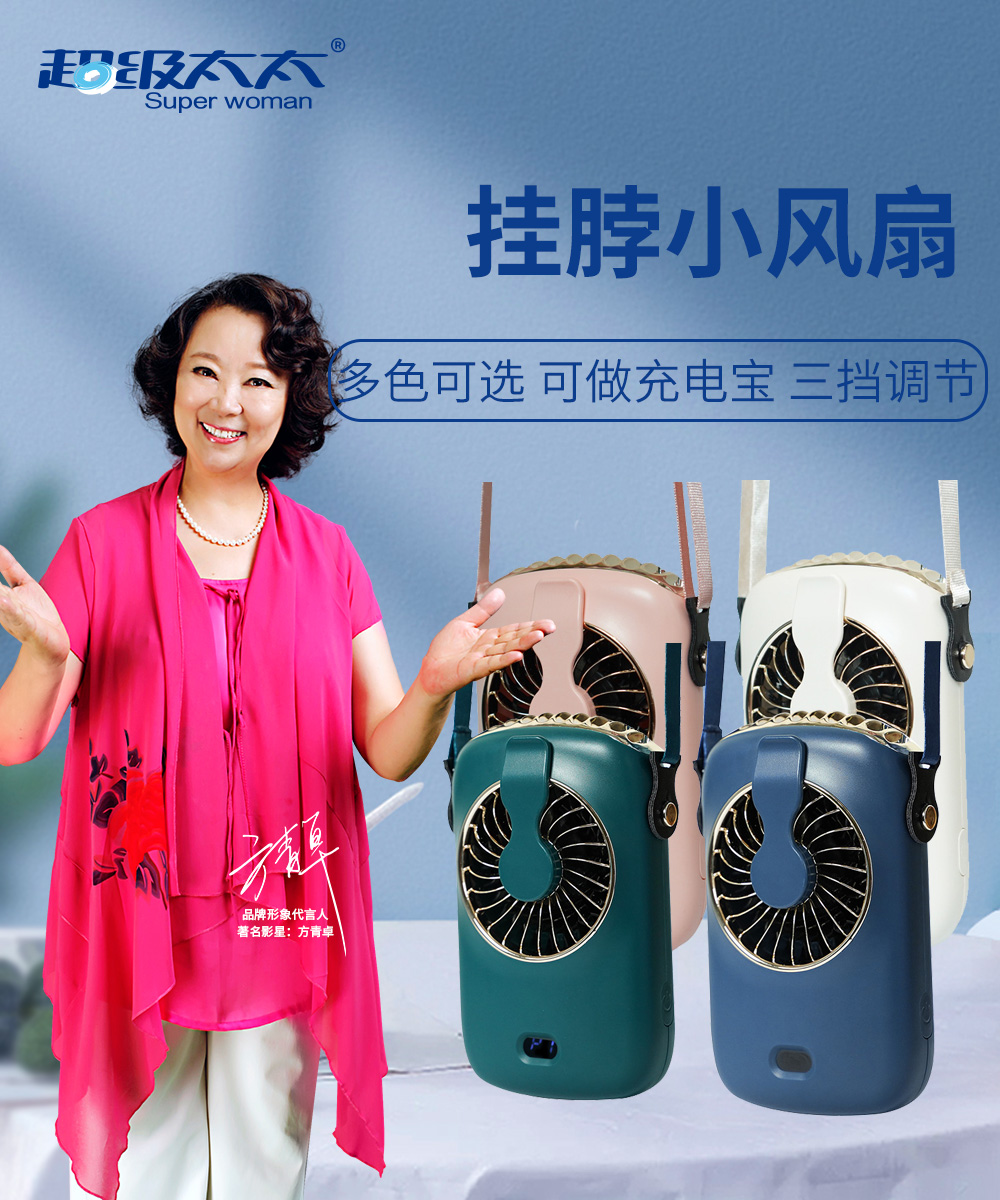 产品参数：
产品介绍
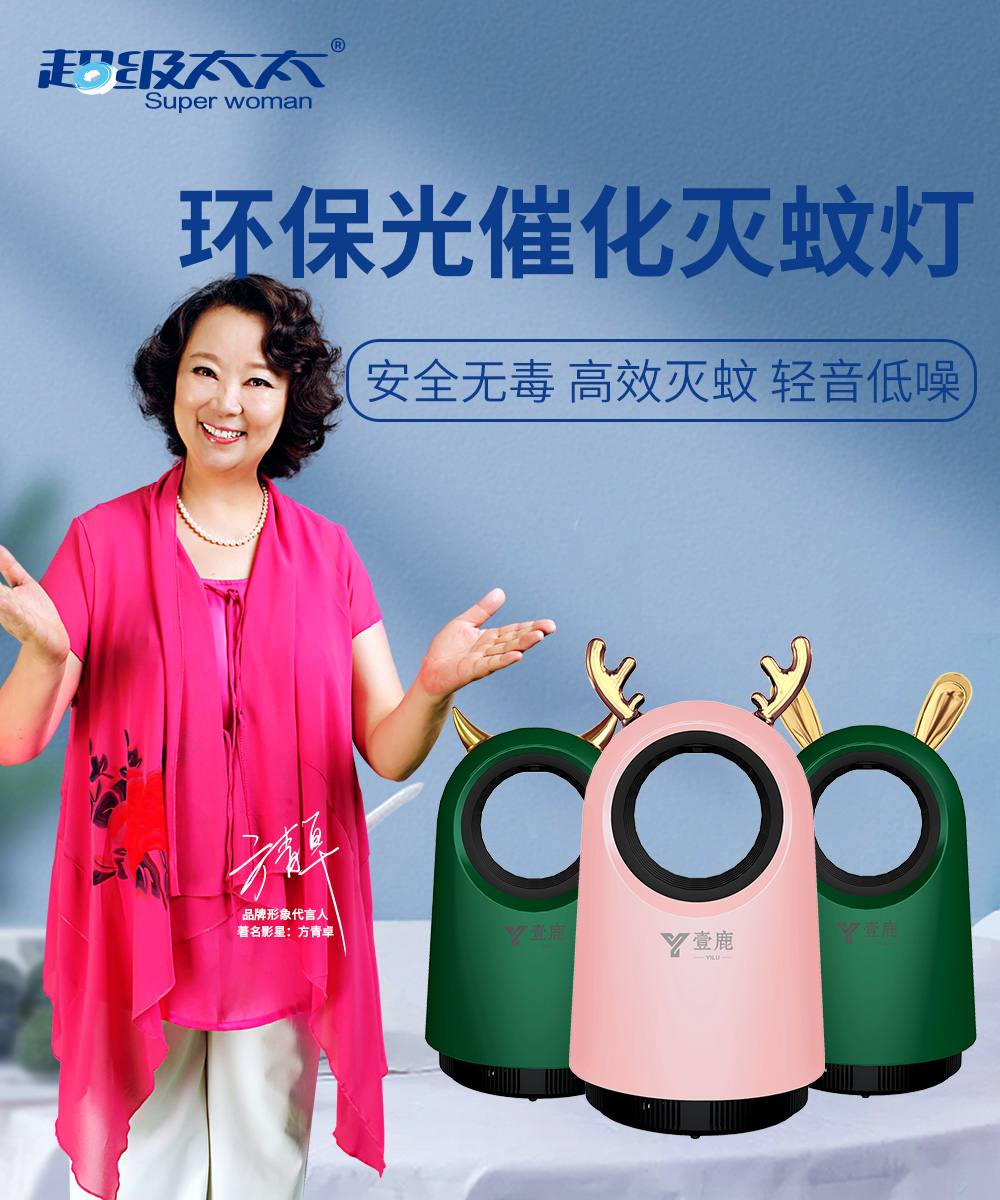 产品参数：
产品介绍
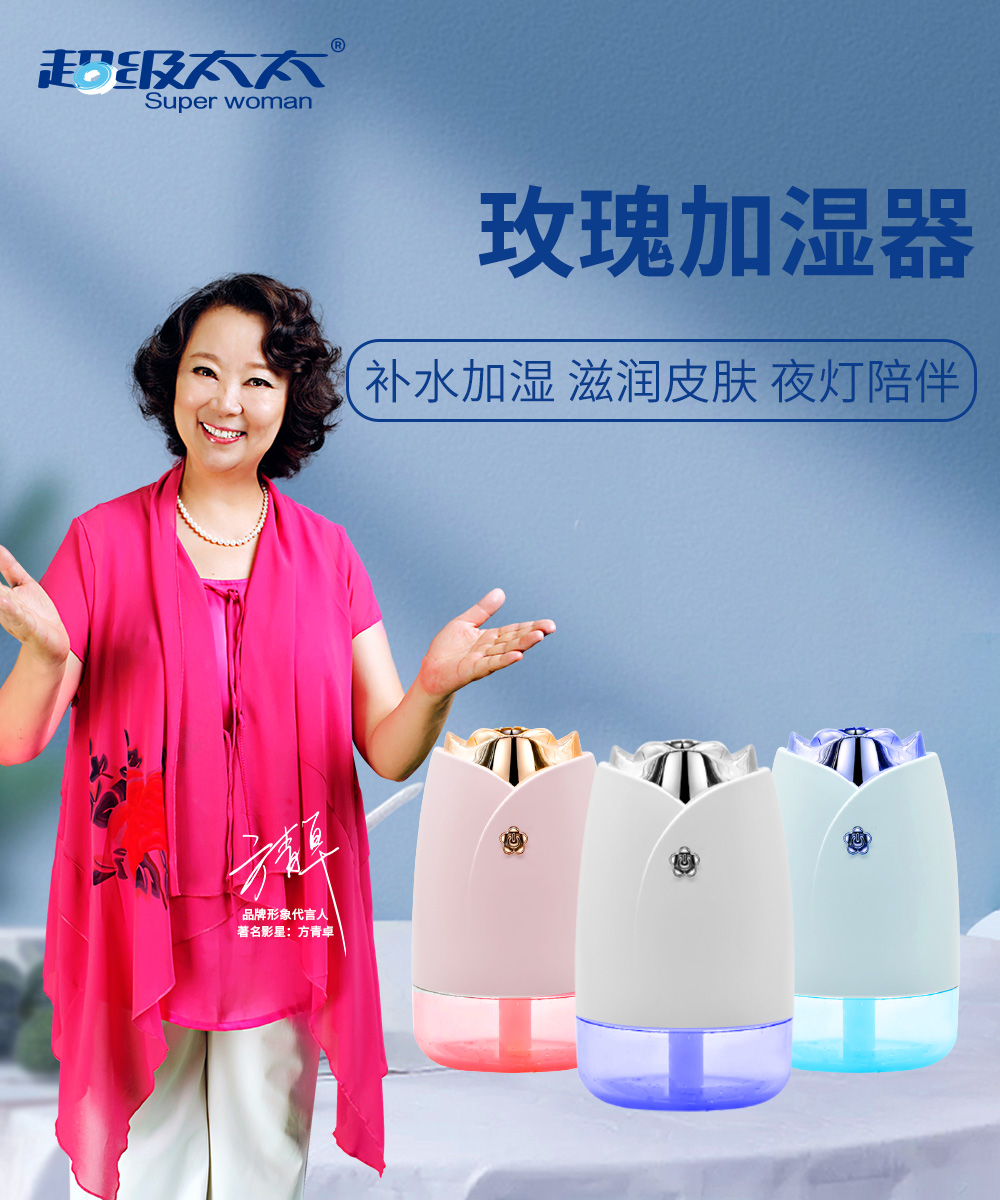 产品参数：
产品介绍
产品参数：
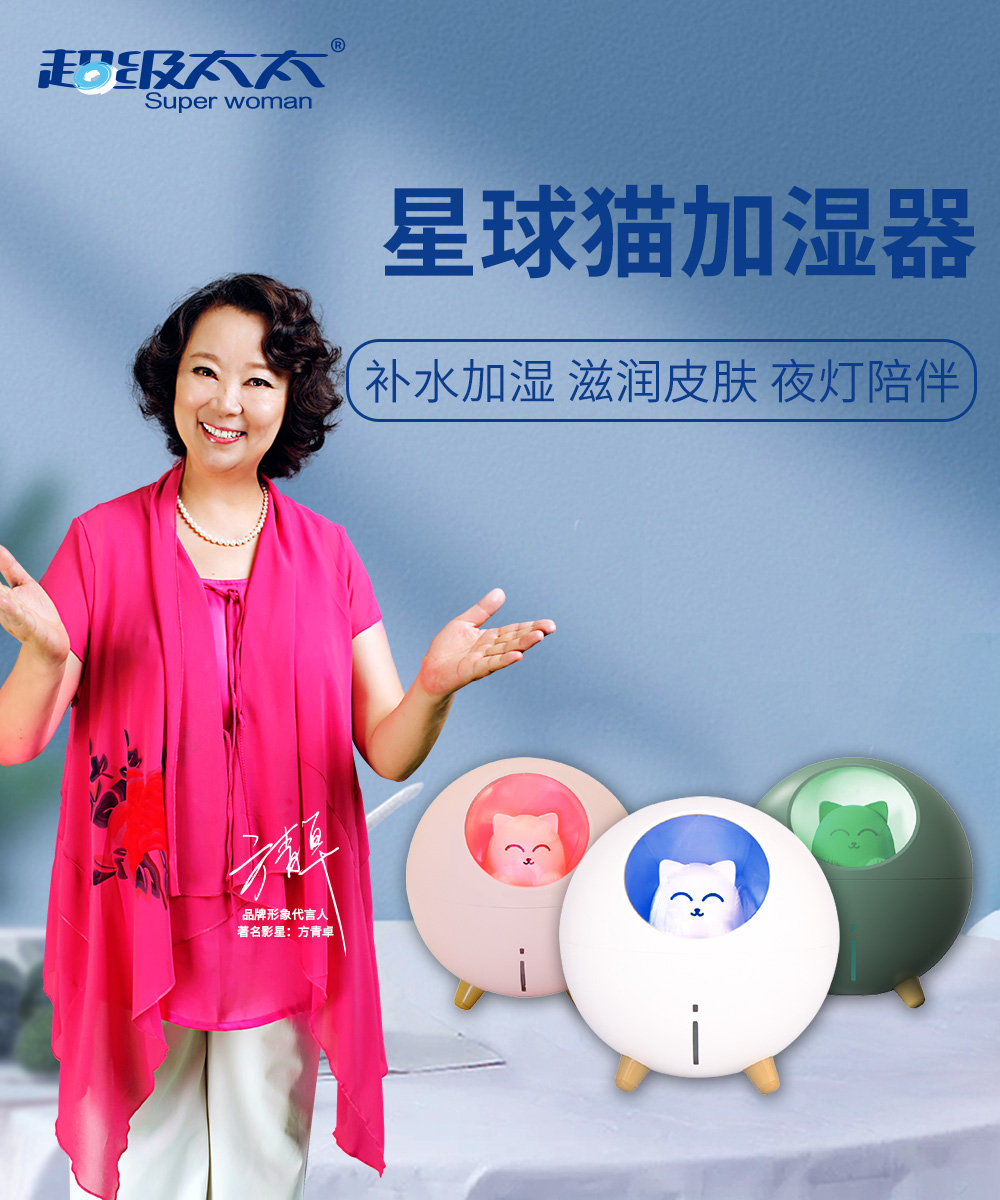 产品介绍
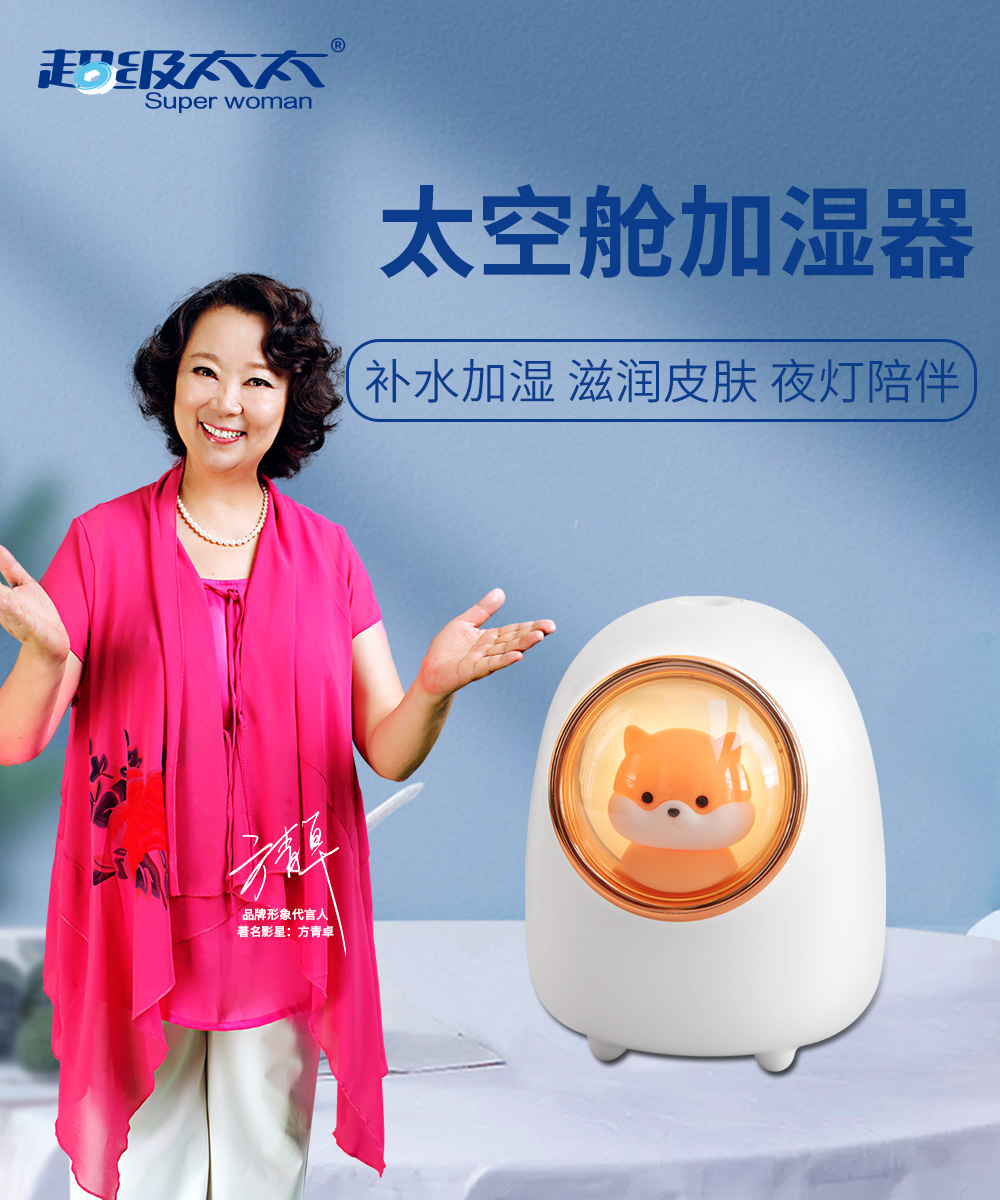 产品参数：
产品介绍
产品参数：
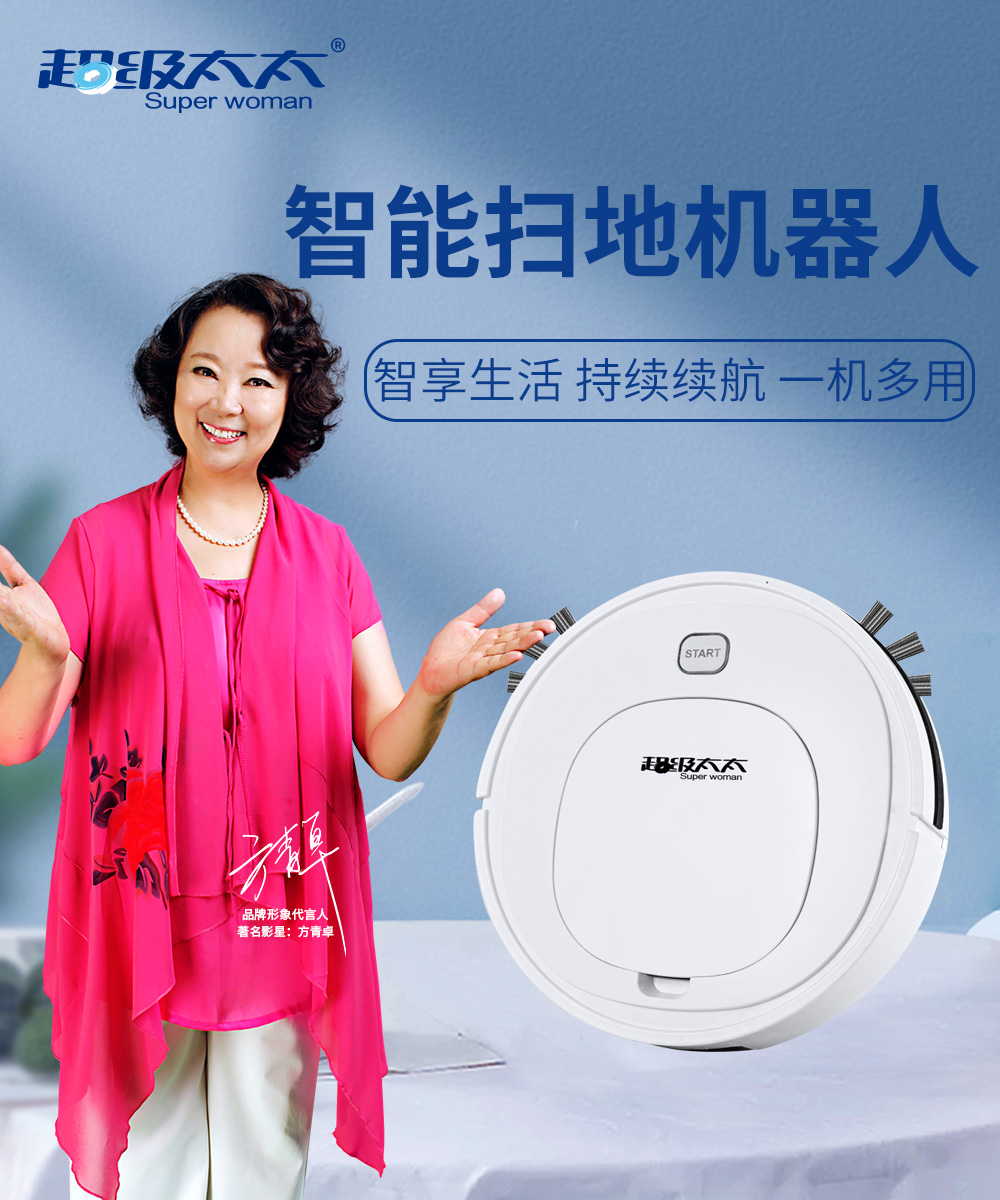 产品介绍
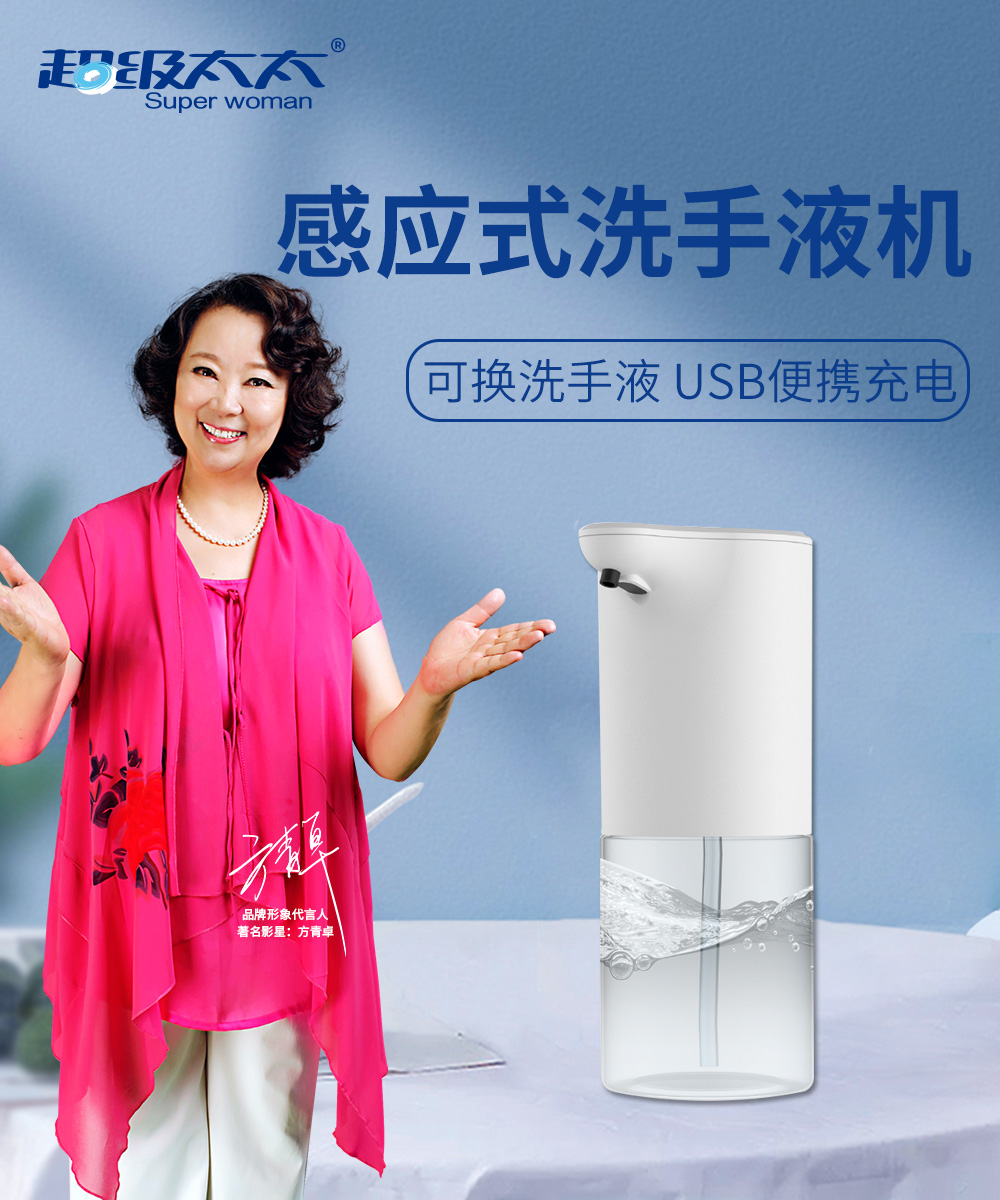 产品参数：
产品介绍
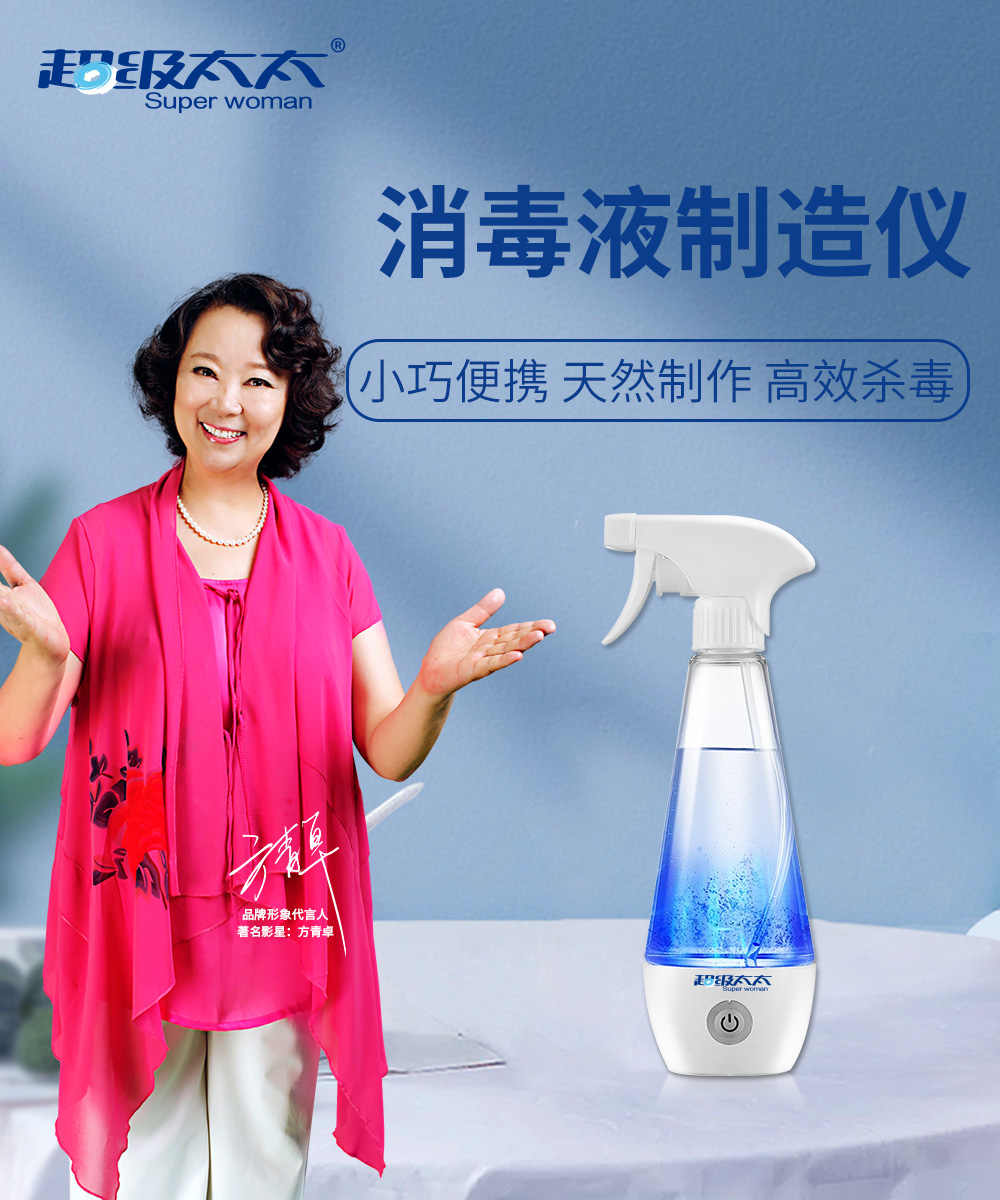 产品参数：
产品介绍
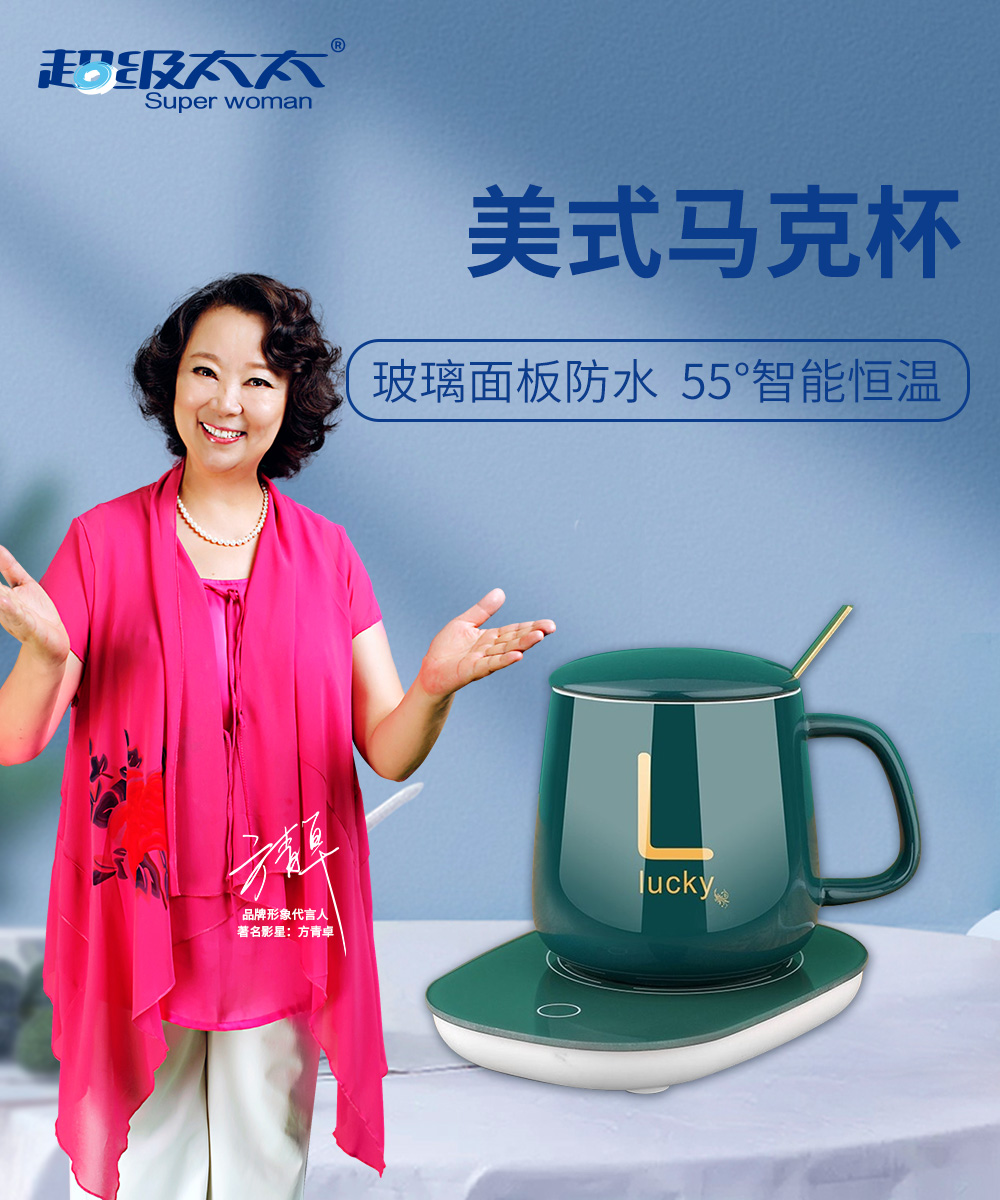 产品参数：
经营理念
02
03
01
高效
品质
诚信
04
05
我们的目标
创新
人性化
我们以“满足客户需要，缔造行业精品”为质量方针，以“携手并进 迈向辉煌”为经营理念，建立了一支专业可靠的研发队伍，赢得了广大客户的信赖,金米多集团目标打造中国专业健康产品行业的航母，从服务、品牌、技术、质量全方位一体化发展持续领导中国健康产品行业发展，让每个家庭都能喝上金米多集团的干净水，呼吸洁净的空气吃上安全的食物
欢迎与我们携手共创健康美好未来
团队风采
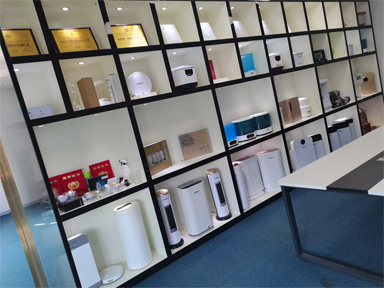 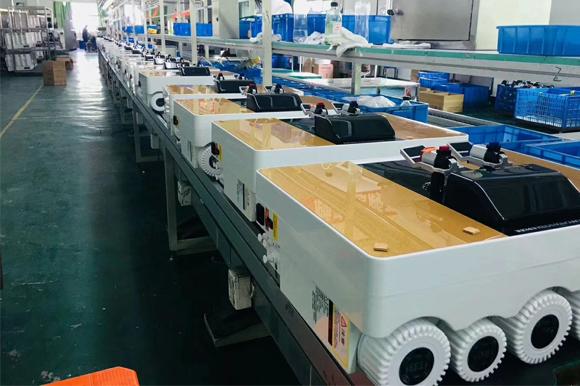 我们是一支
团结的队伍
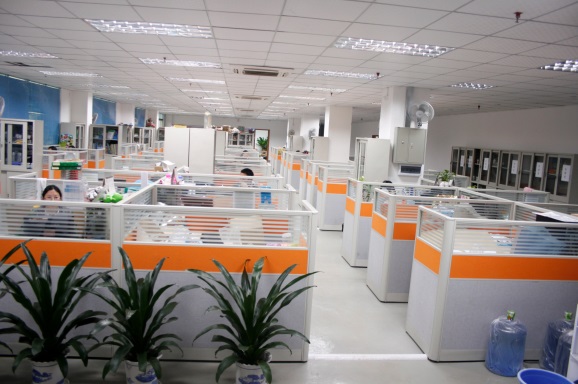 积极乐观，健康向上，热情工作，快乐生活关爱公司发展，关爱他人的轻松和健康，用我们的产品和服务去关爱客户和社会。
团队文化点滴
Thank  You
深圳市金米多智能科技有限公司
工厂地址： 深圳市龙岗区深汕路292号银龙物流园A6栋5楼柯之家